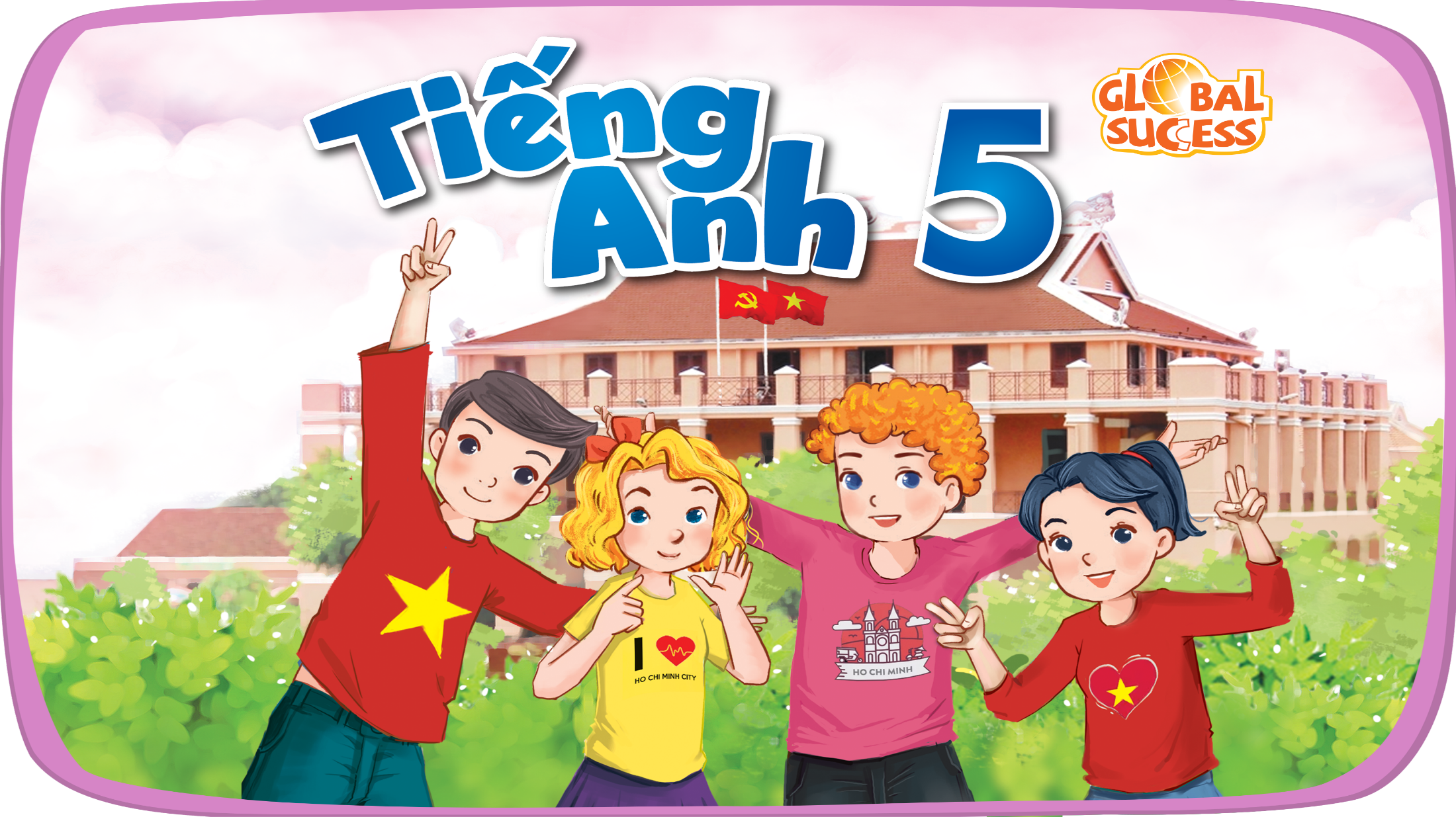 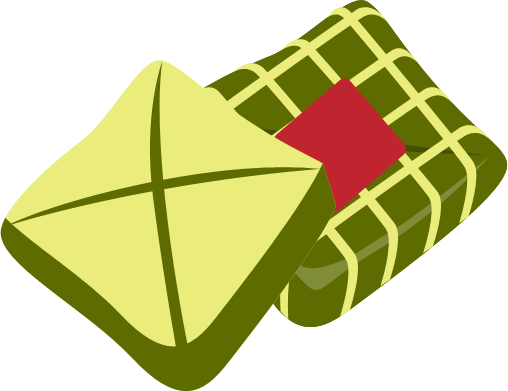 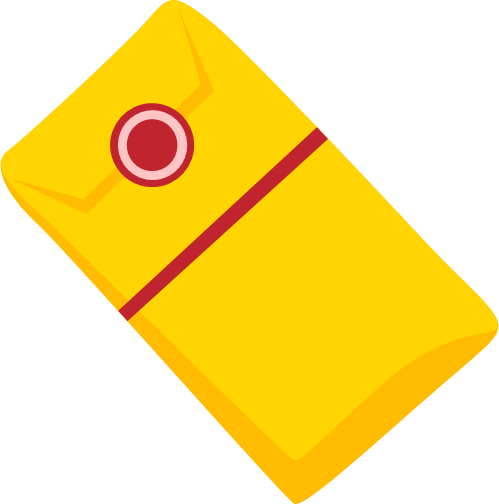 Unit 12Our Tet holiday
Lesson 3 - Period 6
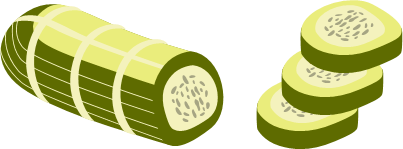 Table of contents
1
2
3
Activity
Activity
Warm-up
Look and write.
Read and complete.
4
5
Project
Fun corner
Our Tet activities
Hit the clay pot
1
Warm-up
Let’s chant.
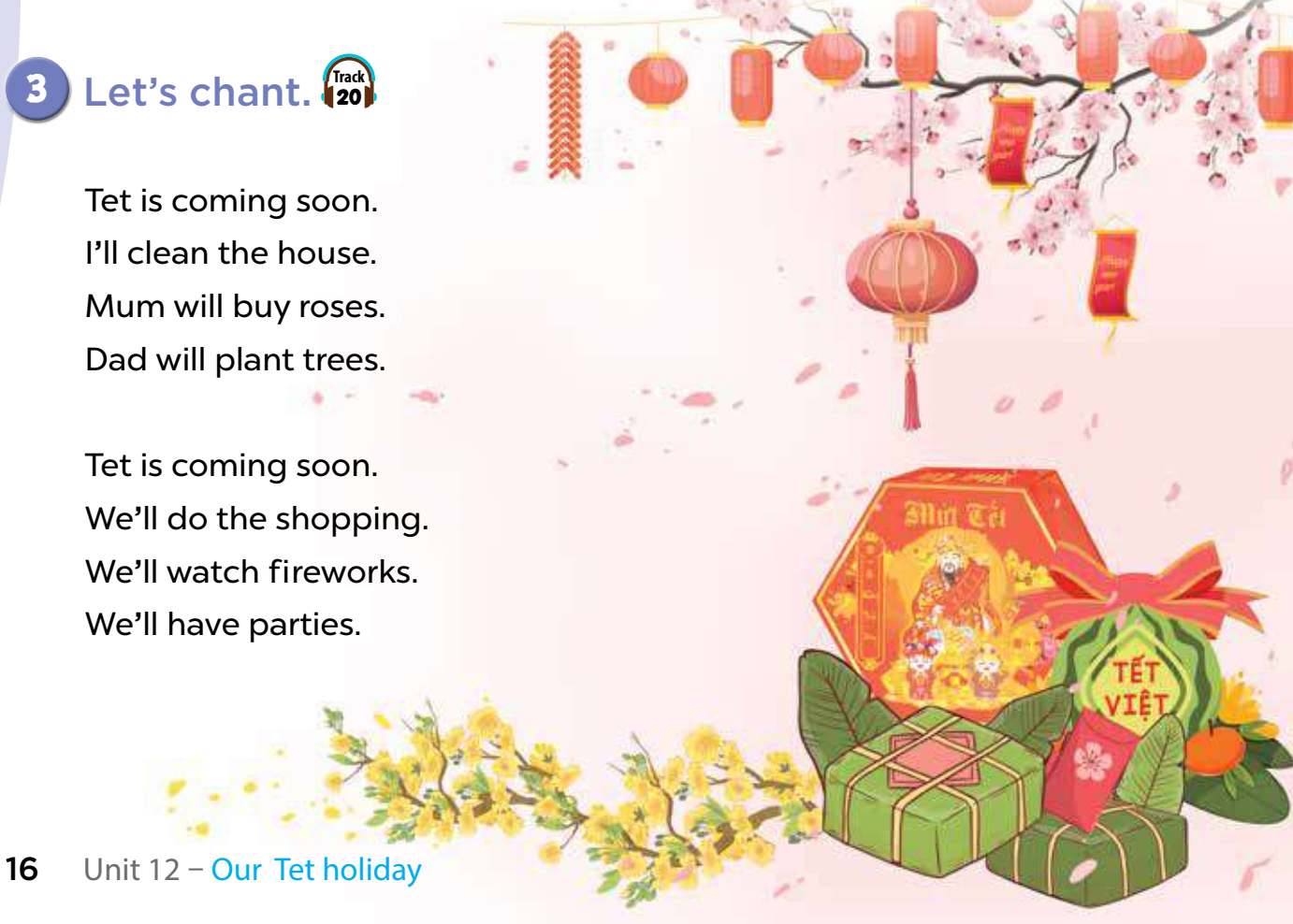 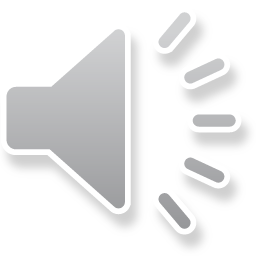 Read and complete.
2
Activity 4
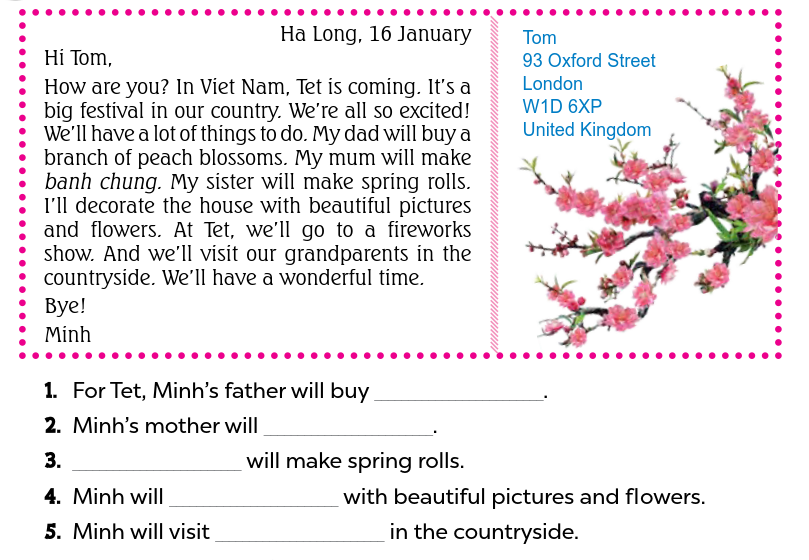 peach blossoms
make banh chung
Minh’s sister
decorate the house
their grandparents
3
Look and write.
Activity 5
Look and say.
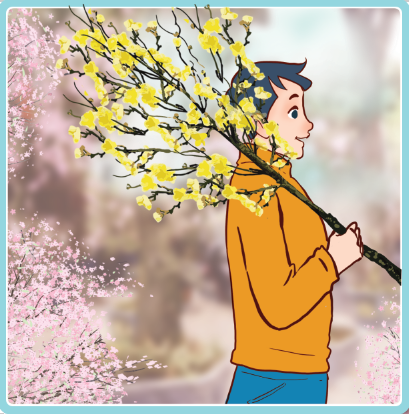 buy a branch of peach blossoms
For Tet, I’ll buy a branch of  peach blossoms with my father.
Look and say.
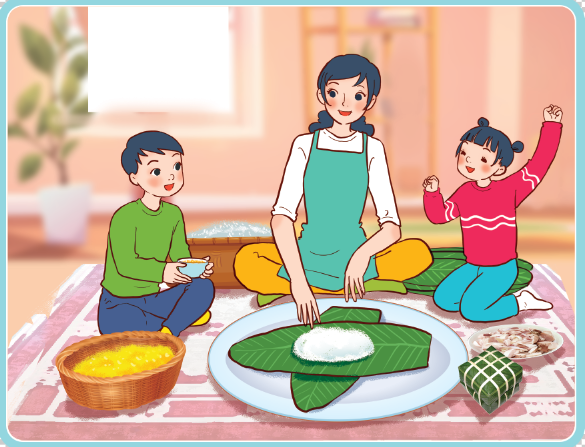 make banh chung
At Tet, I’ll make banh chung with my mother.
Look and write.
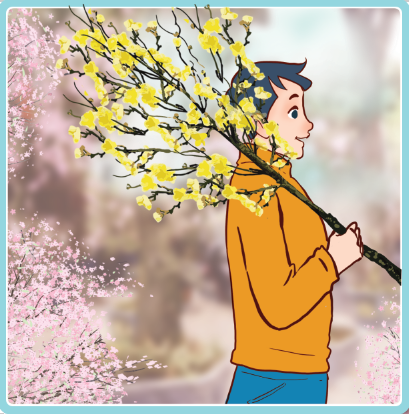 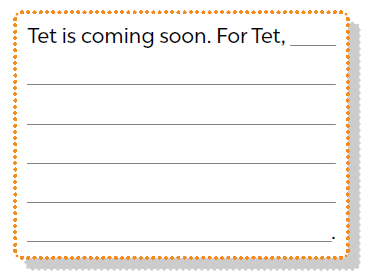 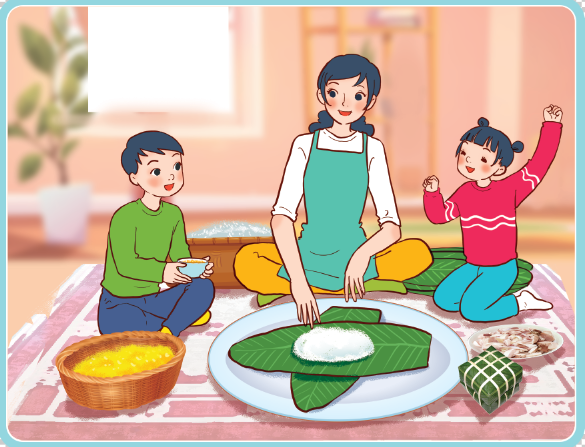 Suggested answer:
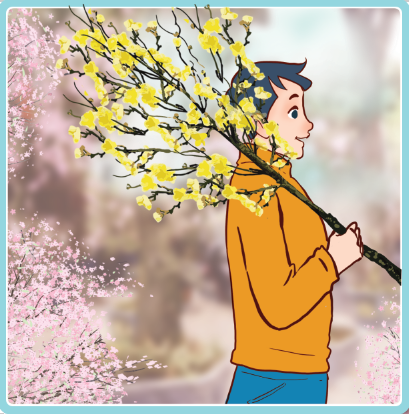 My Tet
Tet is coming soon. For Tet, I’ll buy a branch of peach blossoms with my father. I’ll make banh chung with my mother. At Tet, I’ll go to a fireworks show with my sister. Our family will have a New Year party.
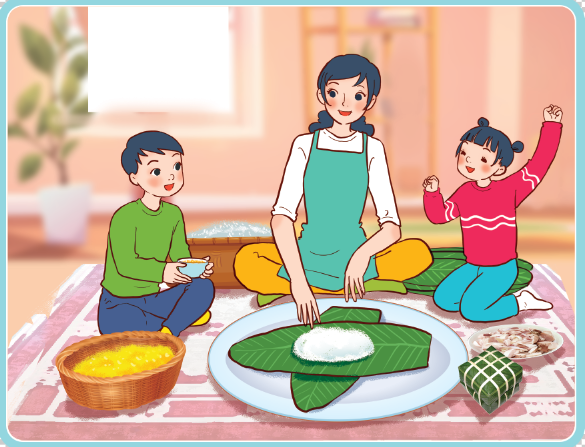 Let’s share your awesome work!
Project
4
Our Tet activities
Our Tet activities
I will plant a tree. _______
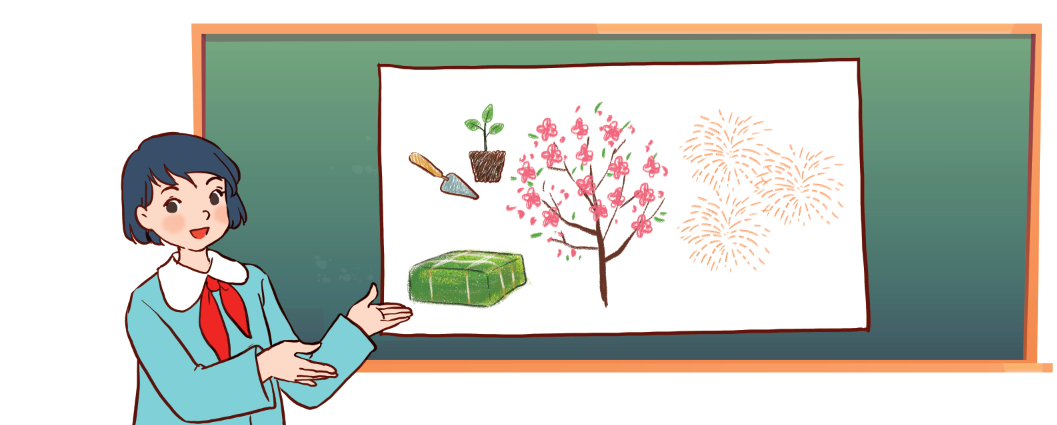 V.
Fun corner
Hit the clay pot
10
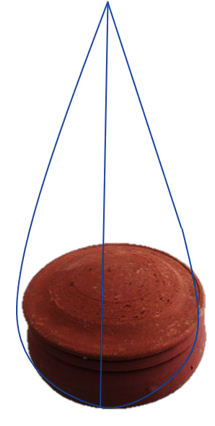 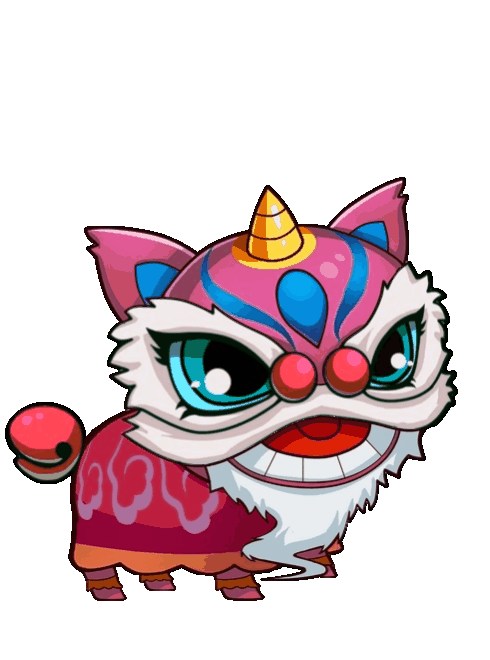 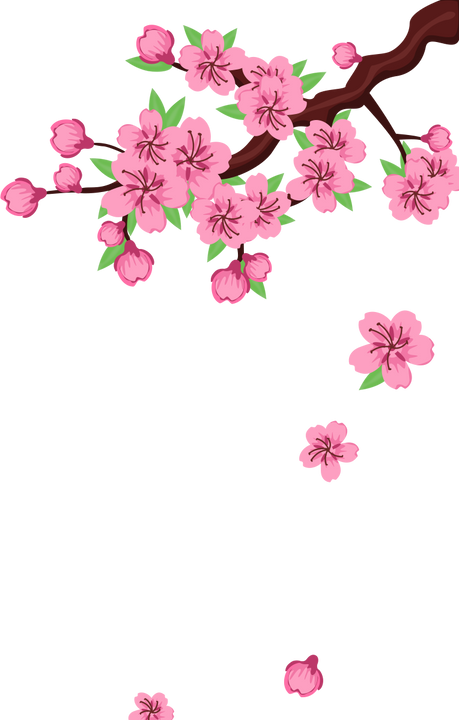 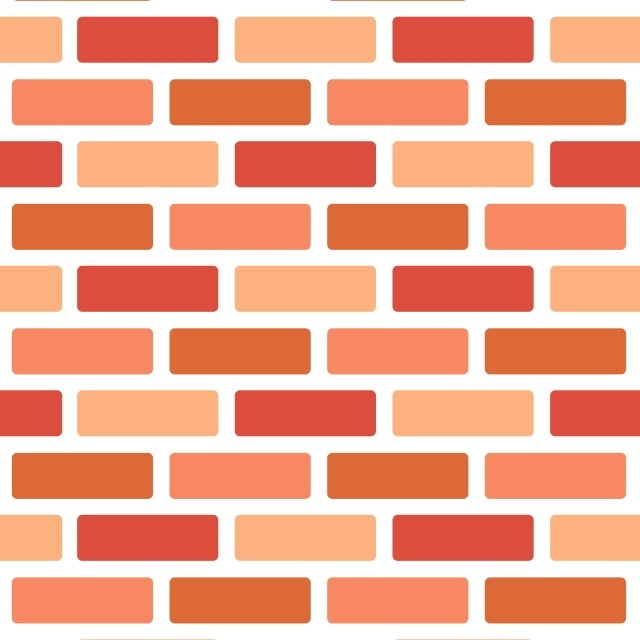 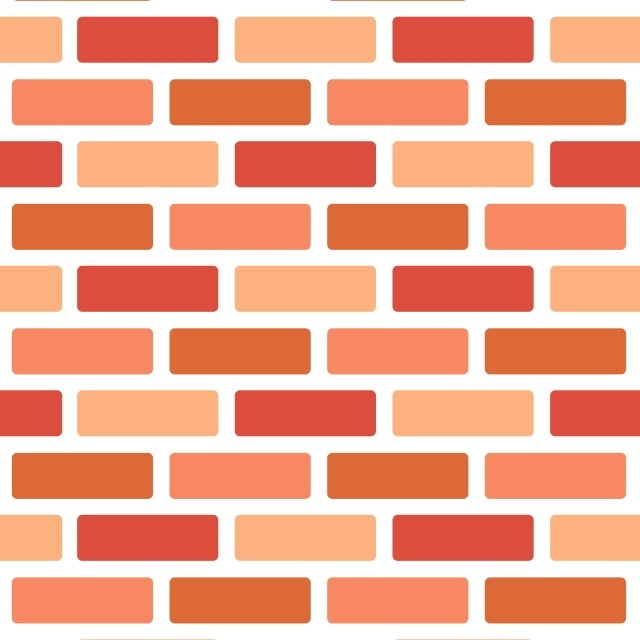 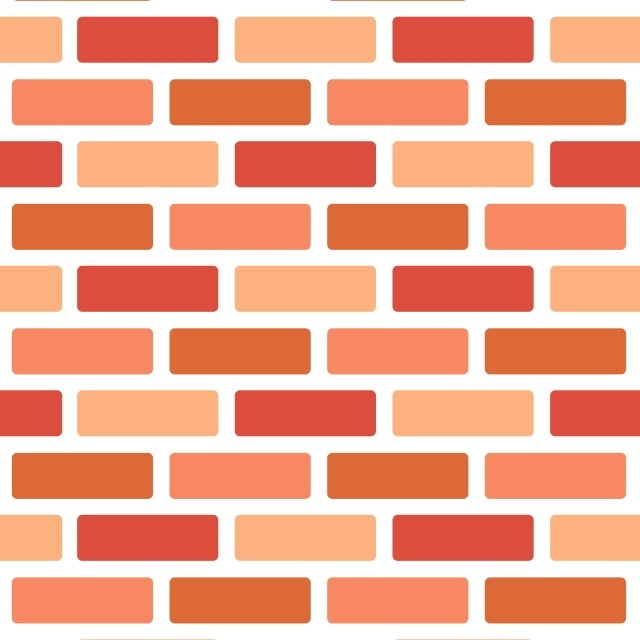 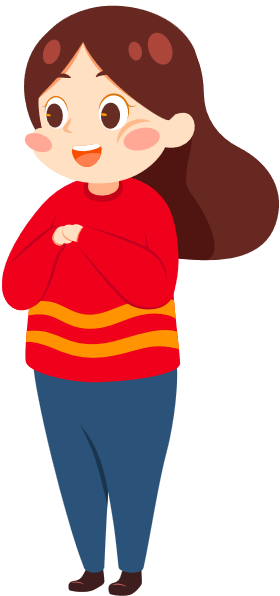 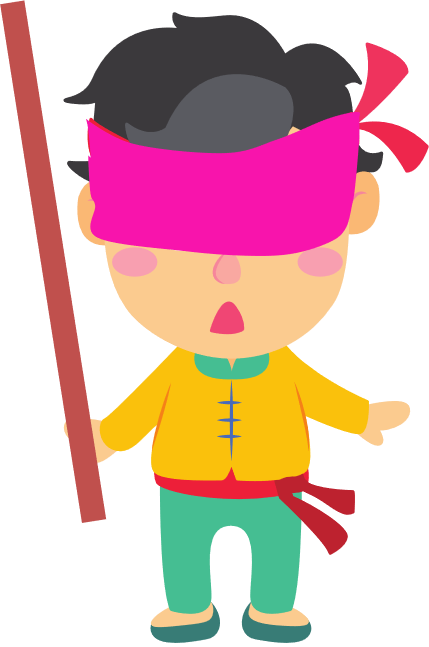 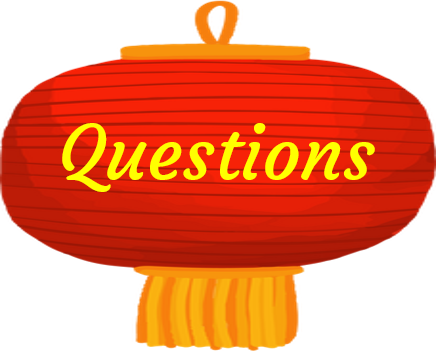 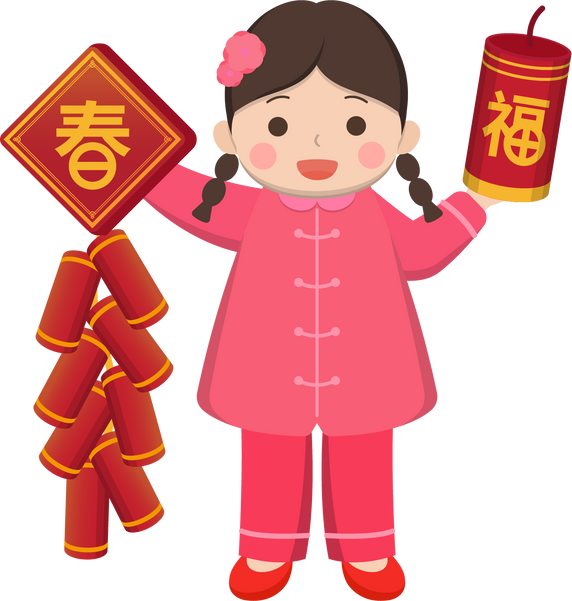 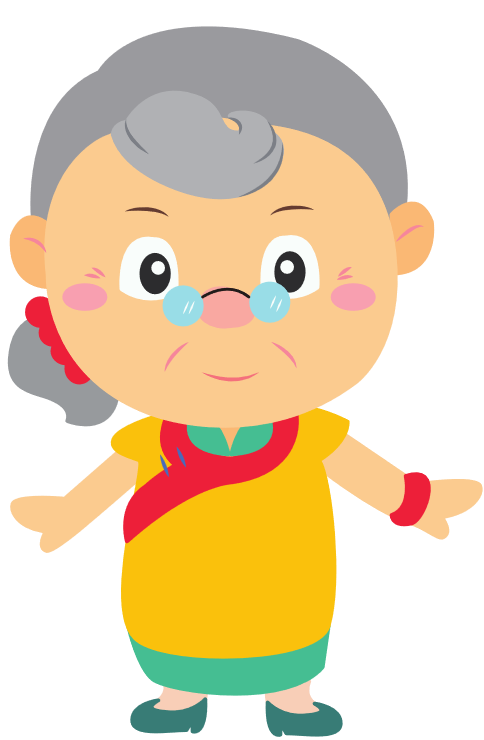 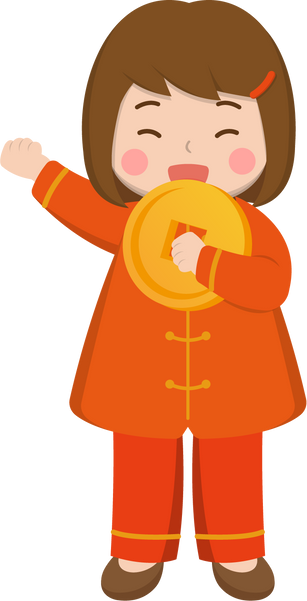 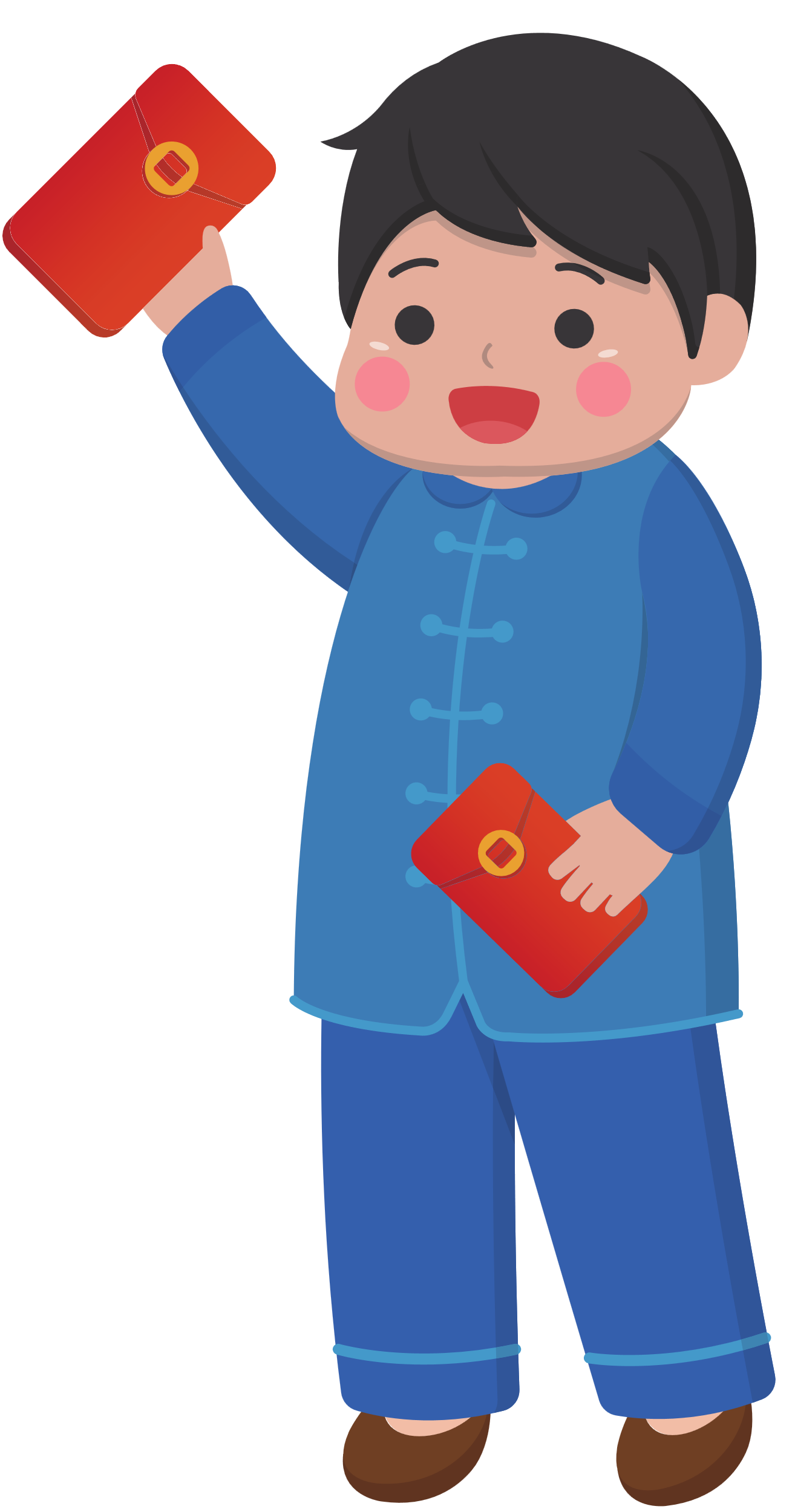 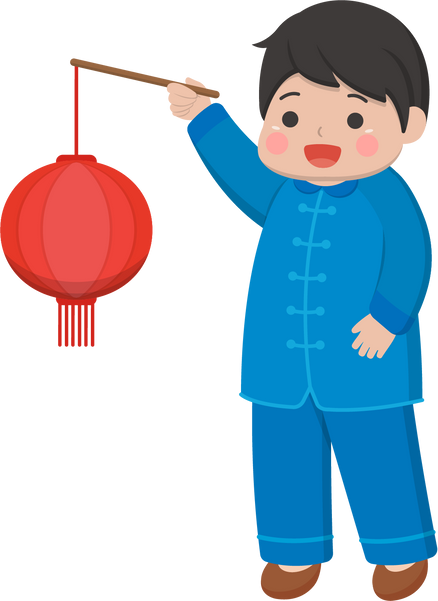 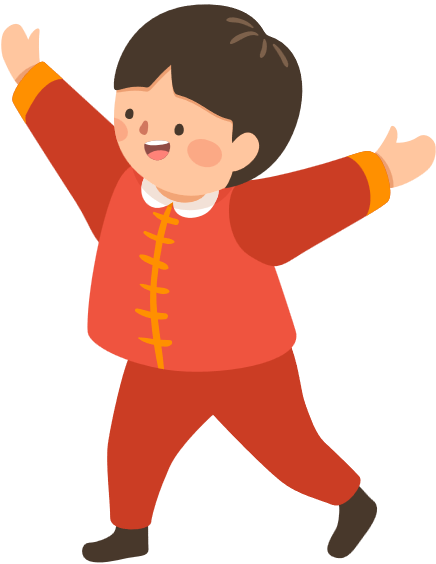 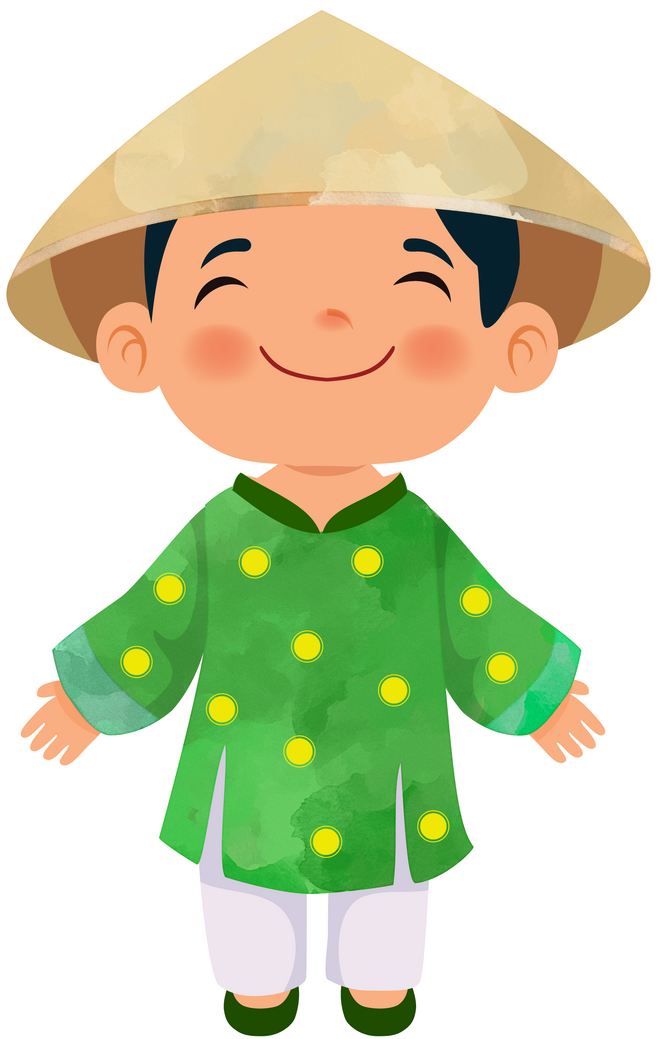 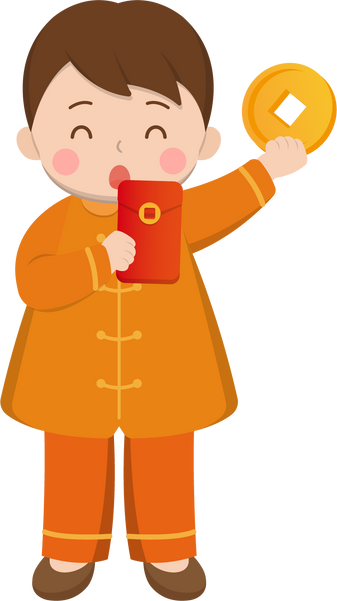 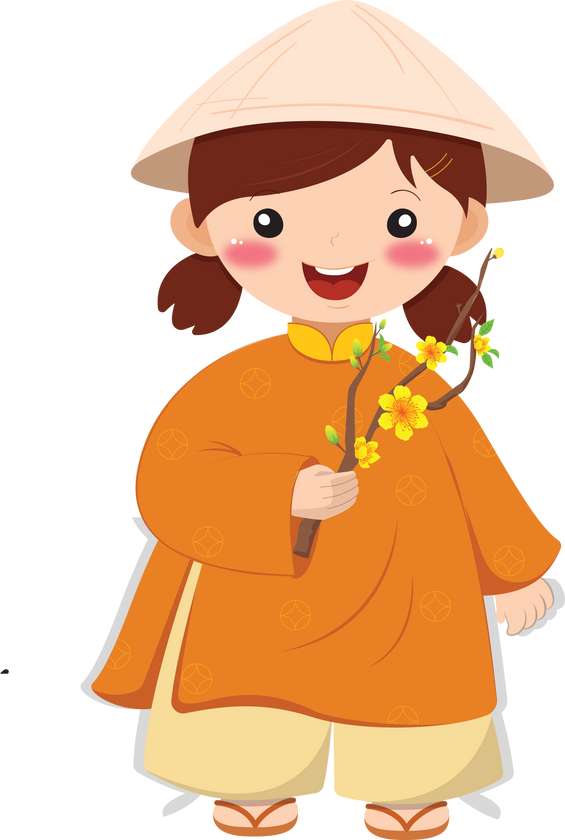 1
2
3
4
5
6
7
8
9
0
1
2
3
4
5
6
7
8
9
0
1
2
3
4
5
6
7
8
9
0
1
2
3
4
5
6
7
8
9
0
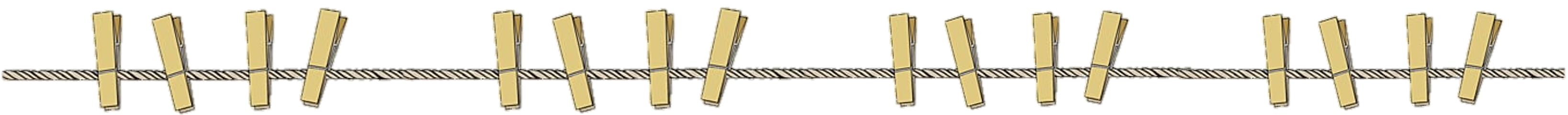 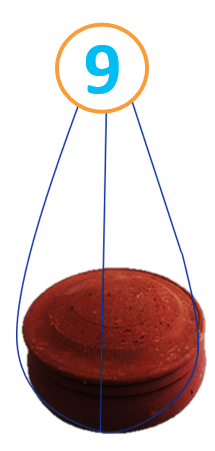 1
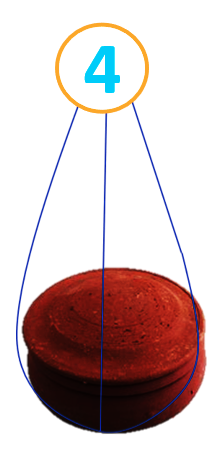 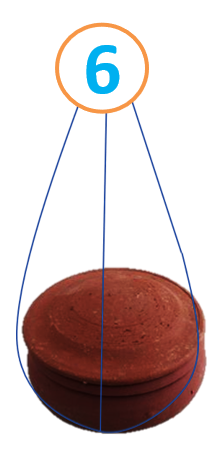 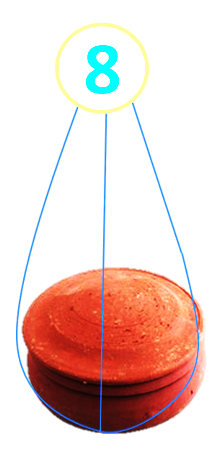 8
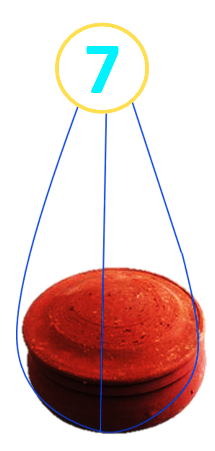 4
20
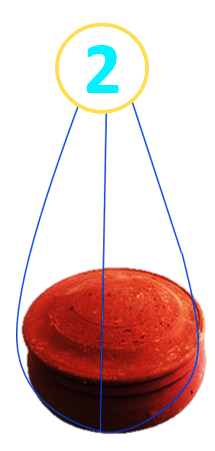 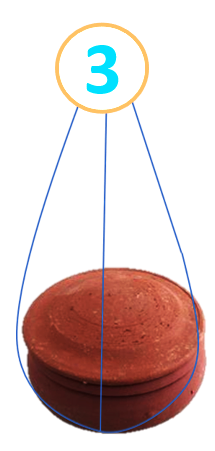 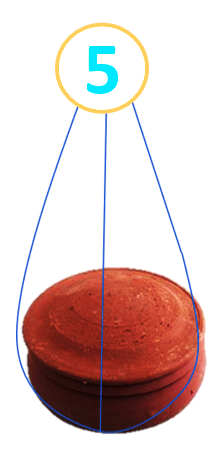 2
5
10
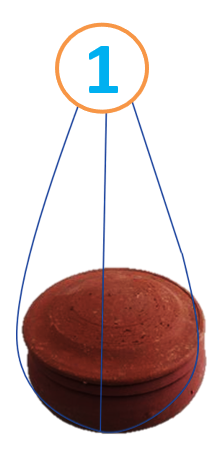 15
6
3
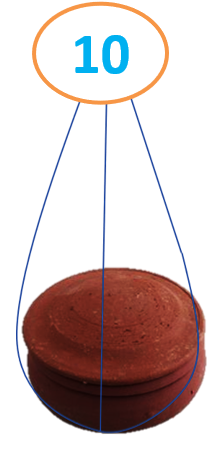 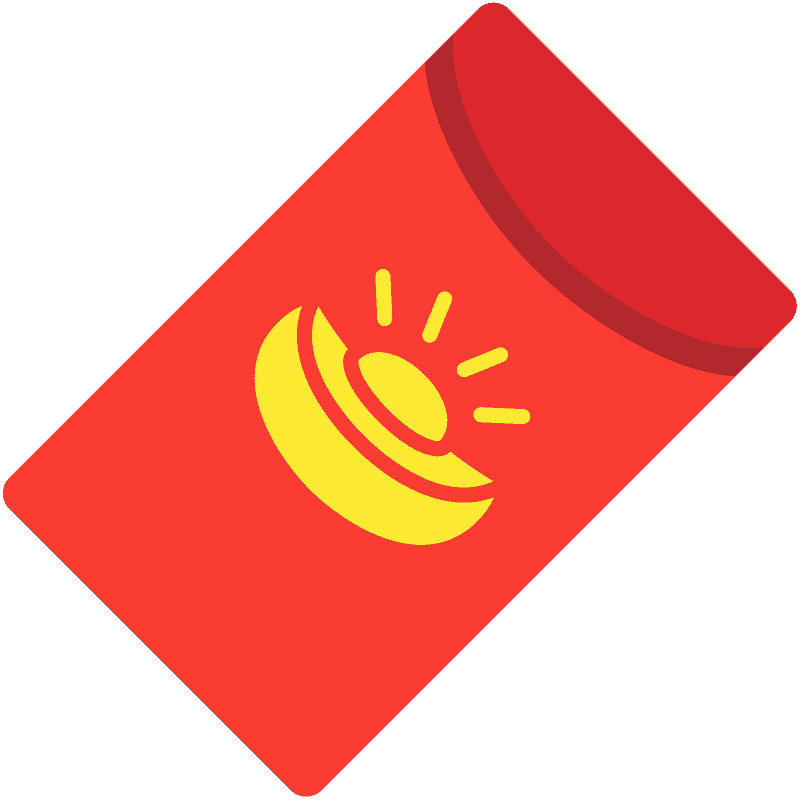 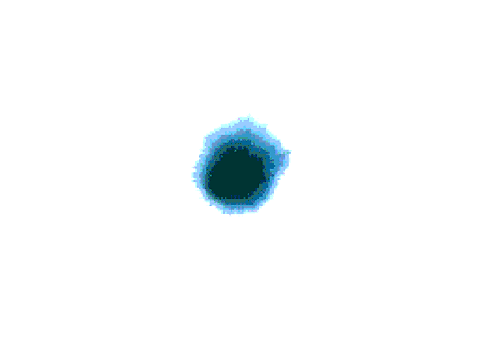 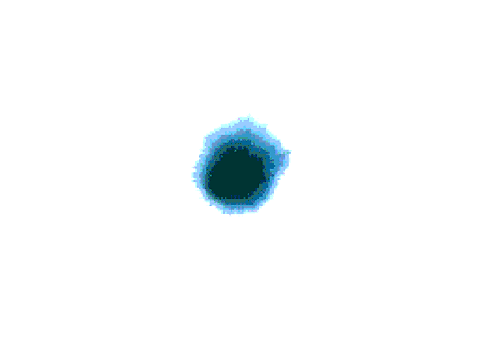 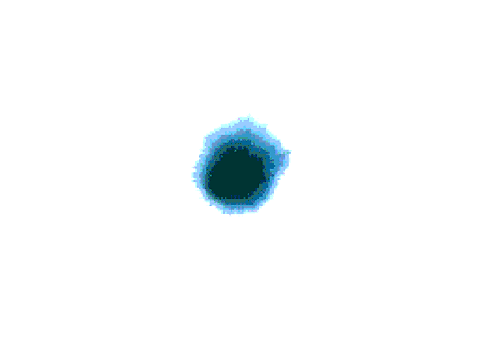 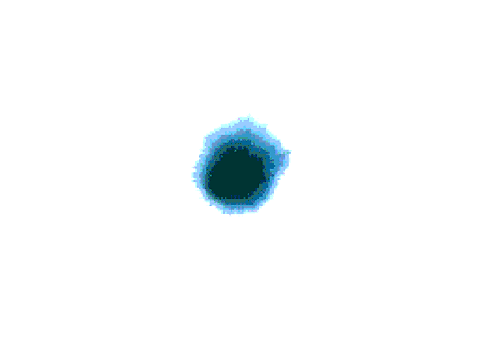 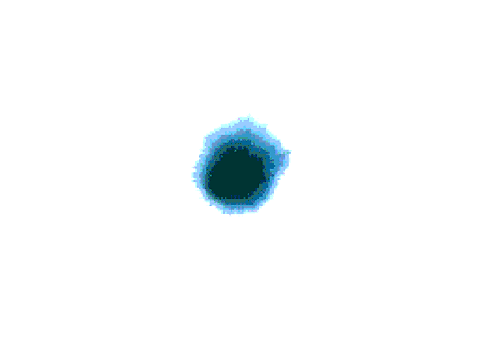 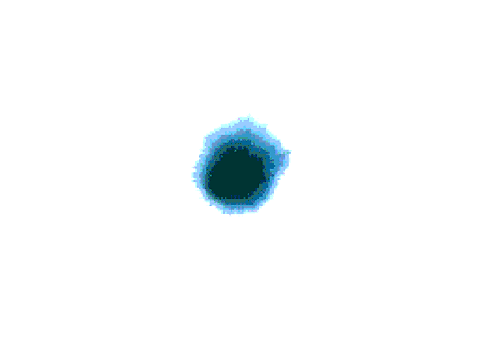 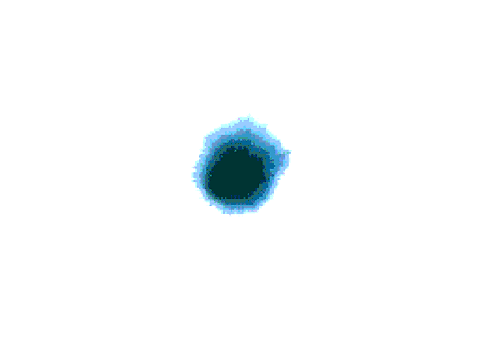 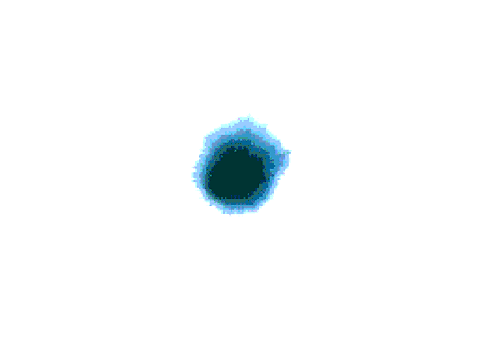 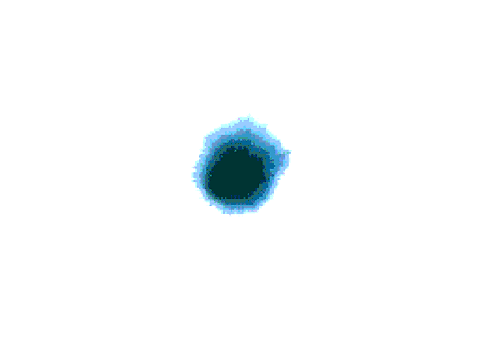 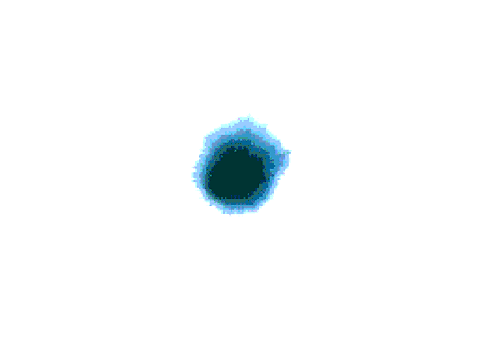 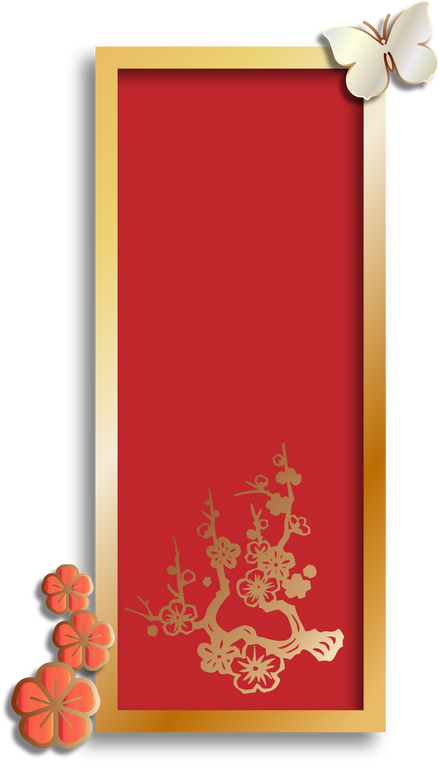 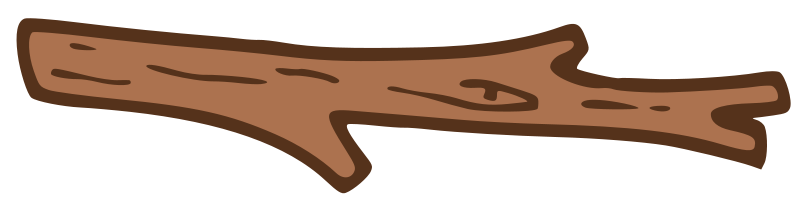 [Speaker Notes: Ấn lần thứ nhất vào các niêu đất để di chuyển cậu bé
Ấn lần thứ 2 vào các niêu để đập niêu và nhận lì xì]
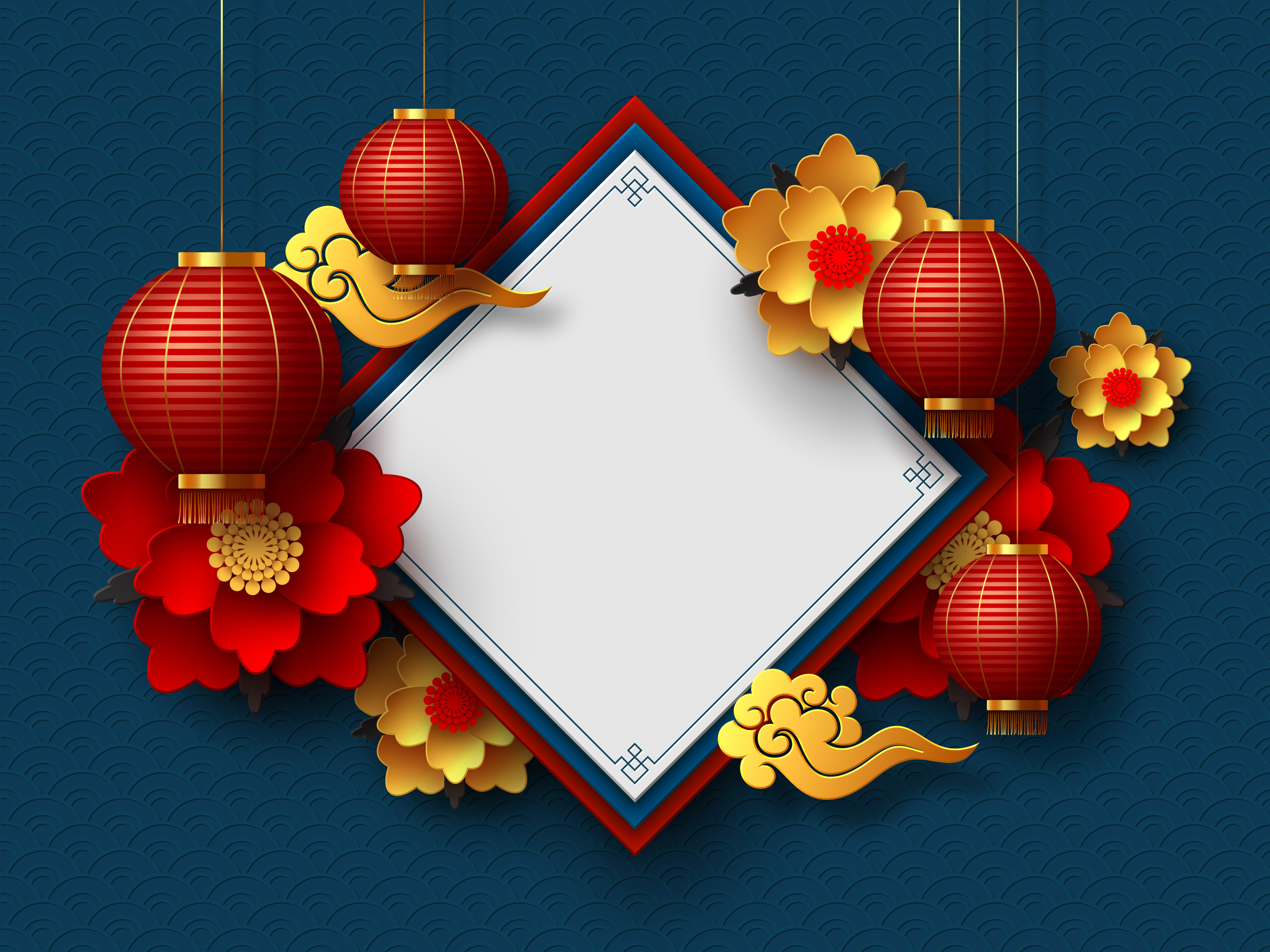 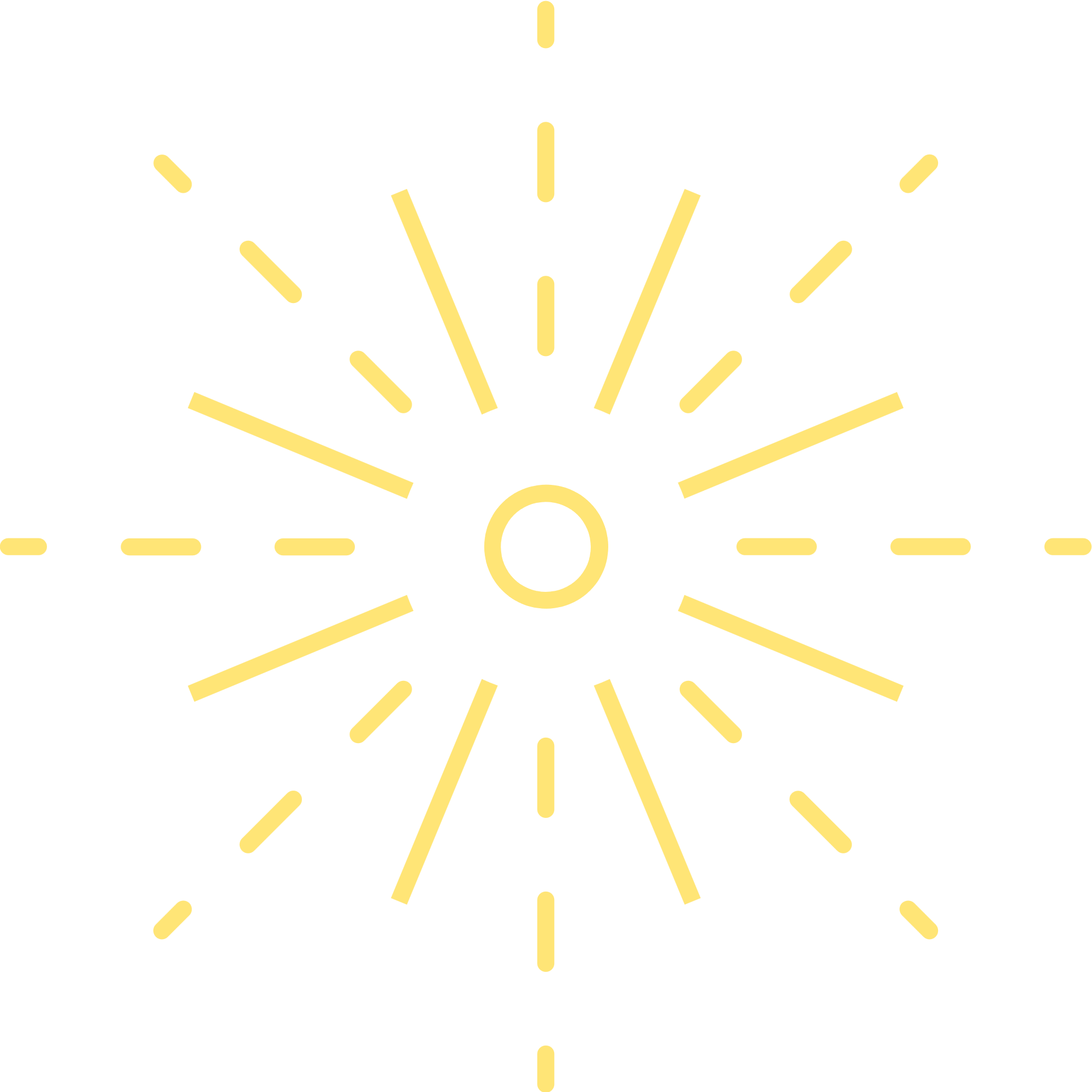 1
3
2
4
6
5
Happy New Year
7
9
8
10
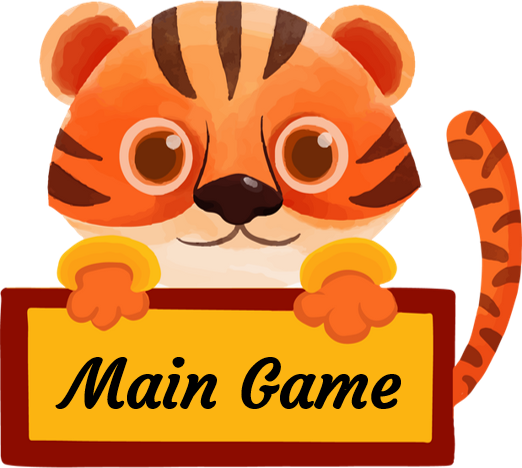 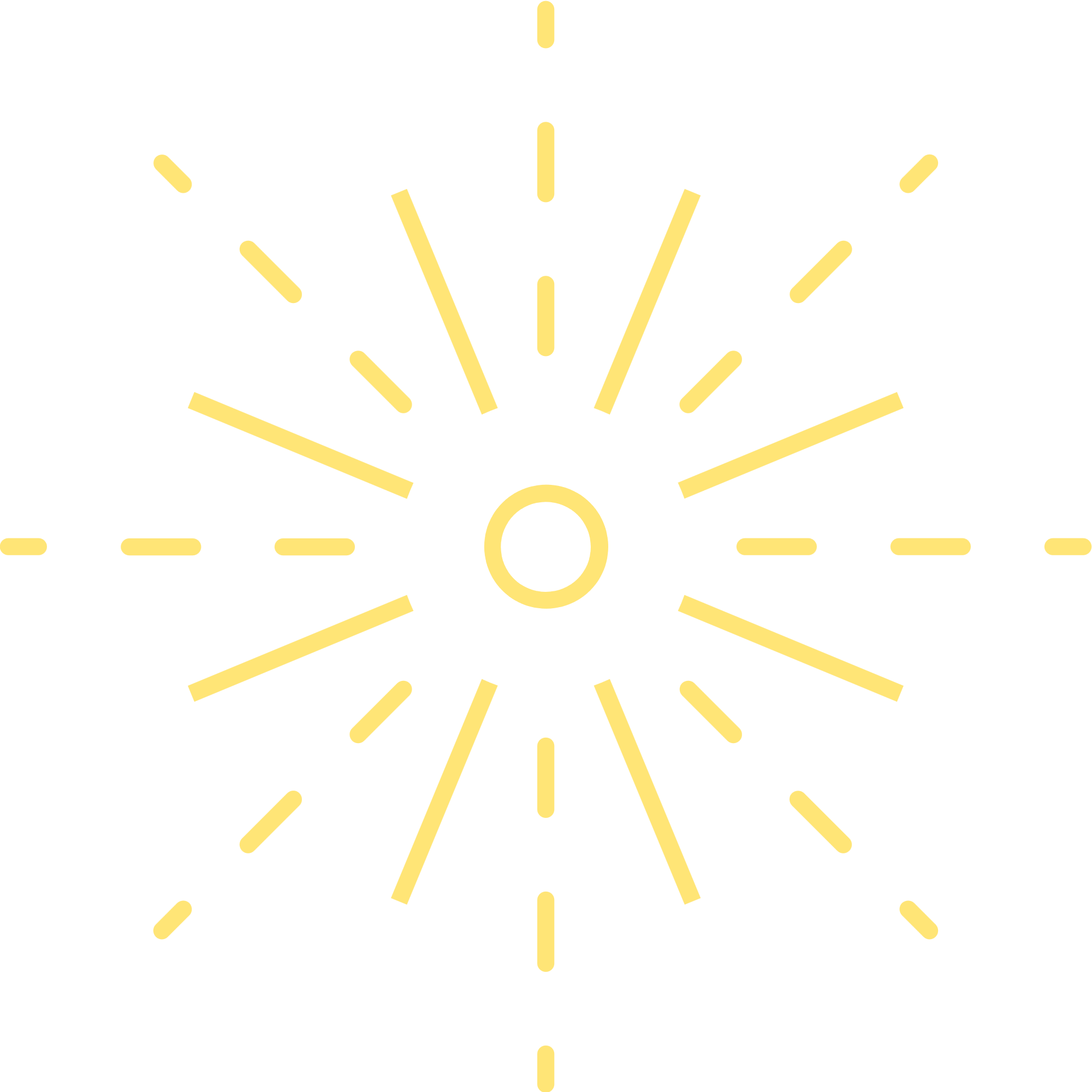 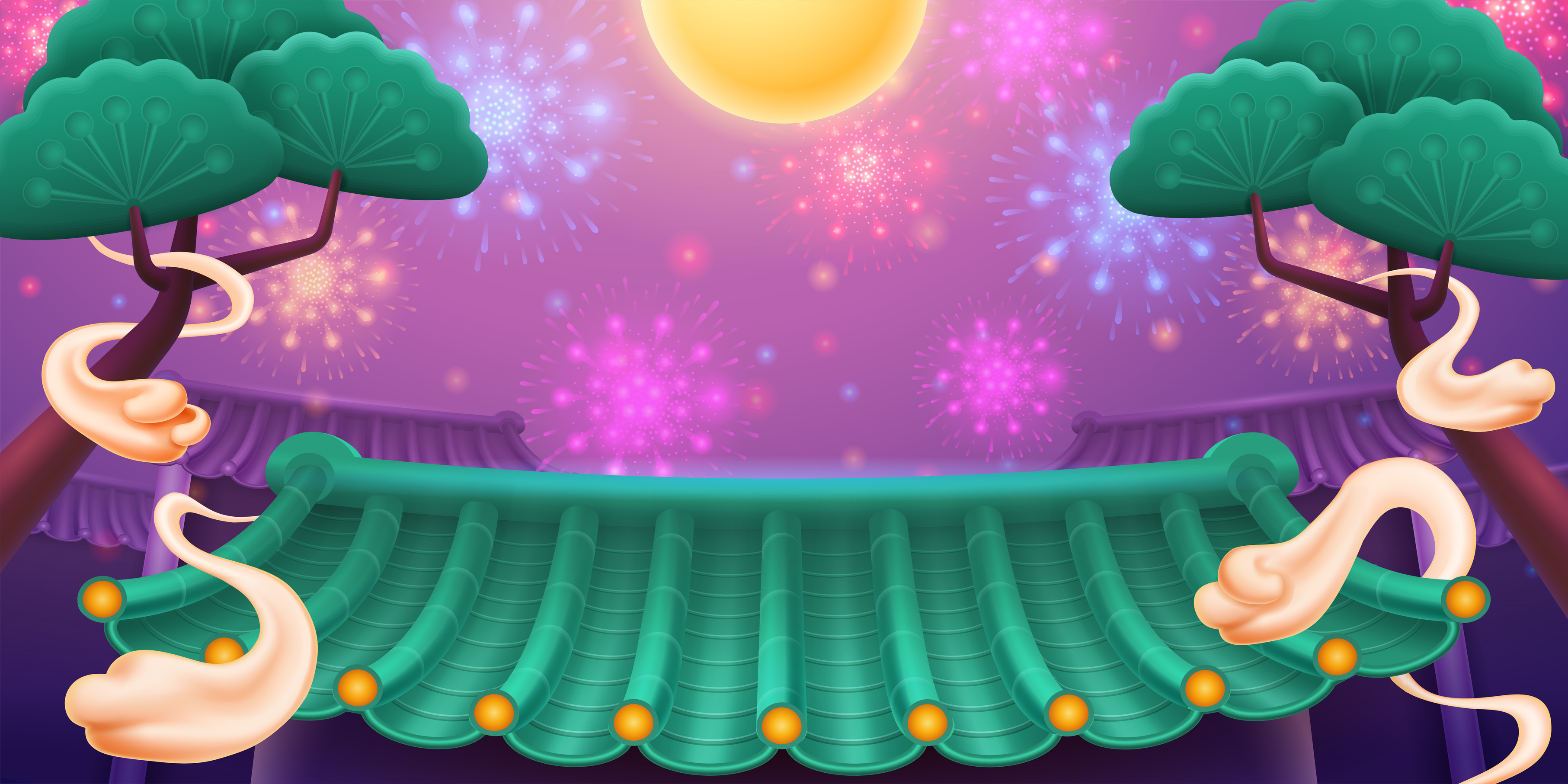 - Where will you go at Tet?
- I’ll go to …………. .
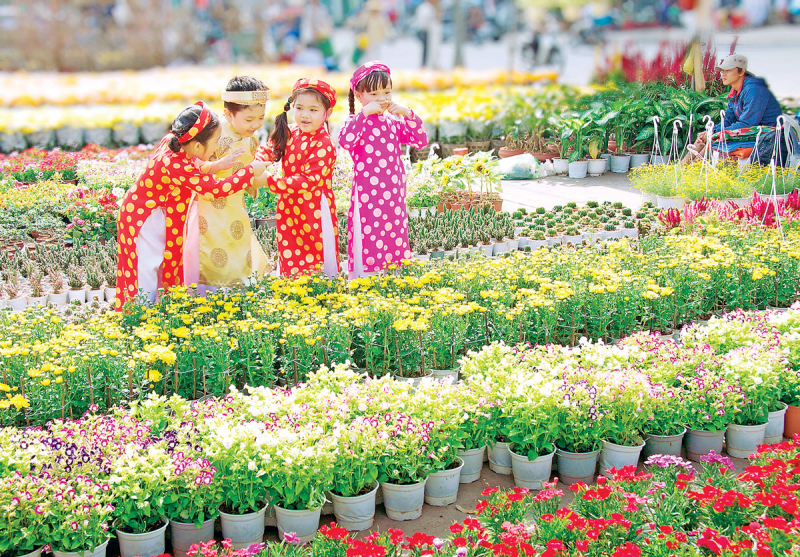 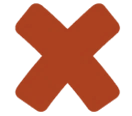 A. a New Year party
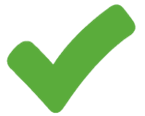 B. a flower festival
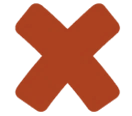 C. a fireworks show
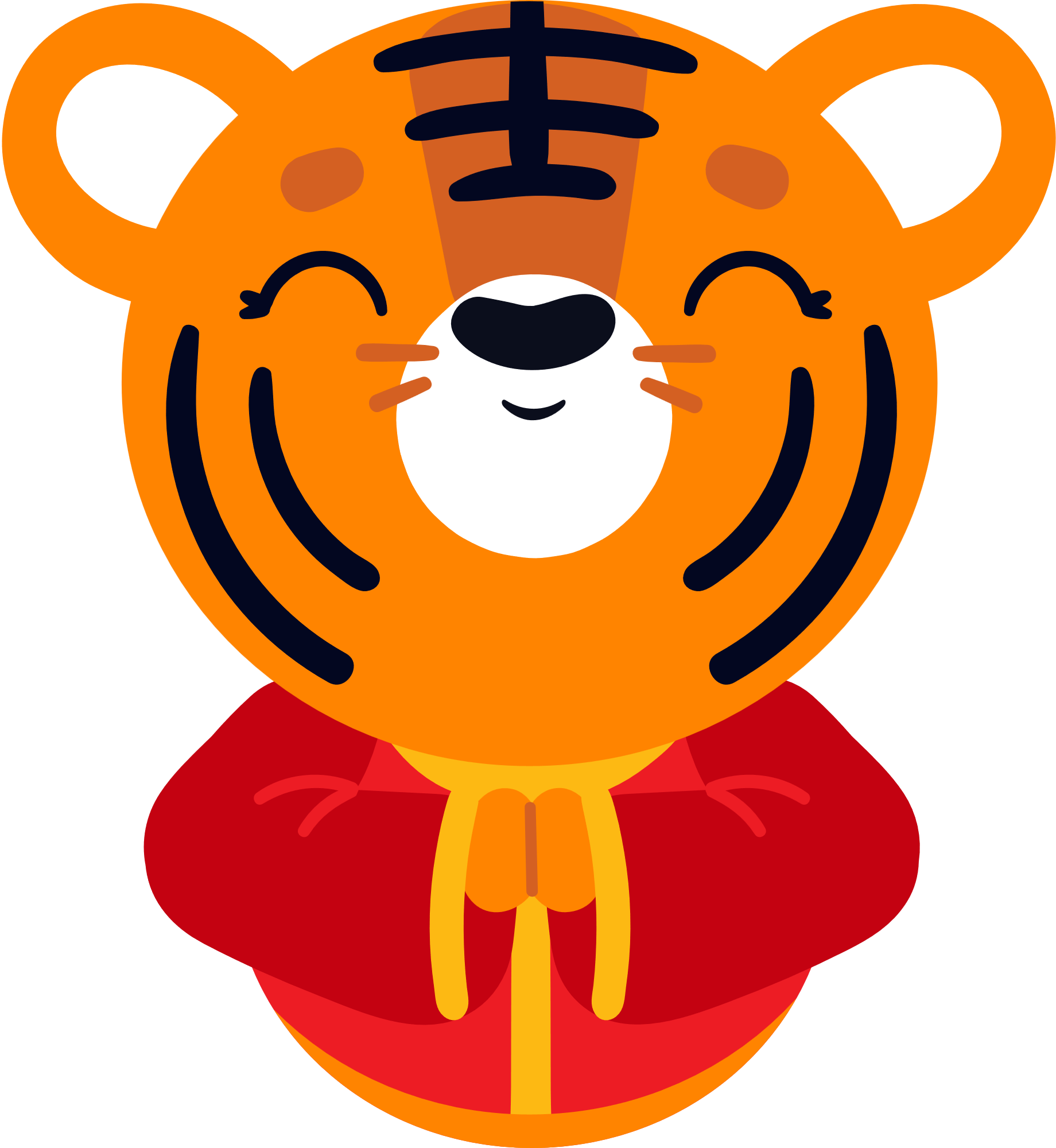 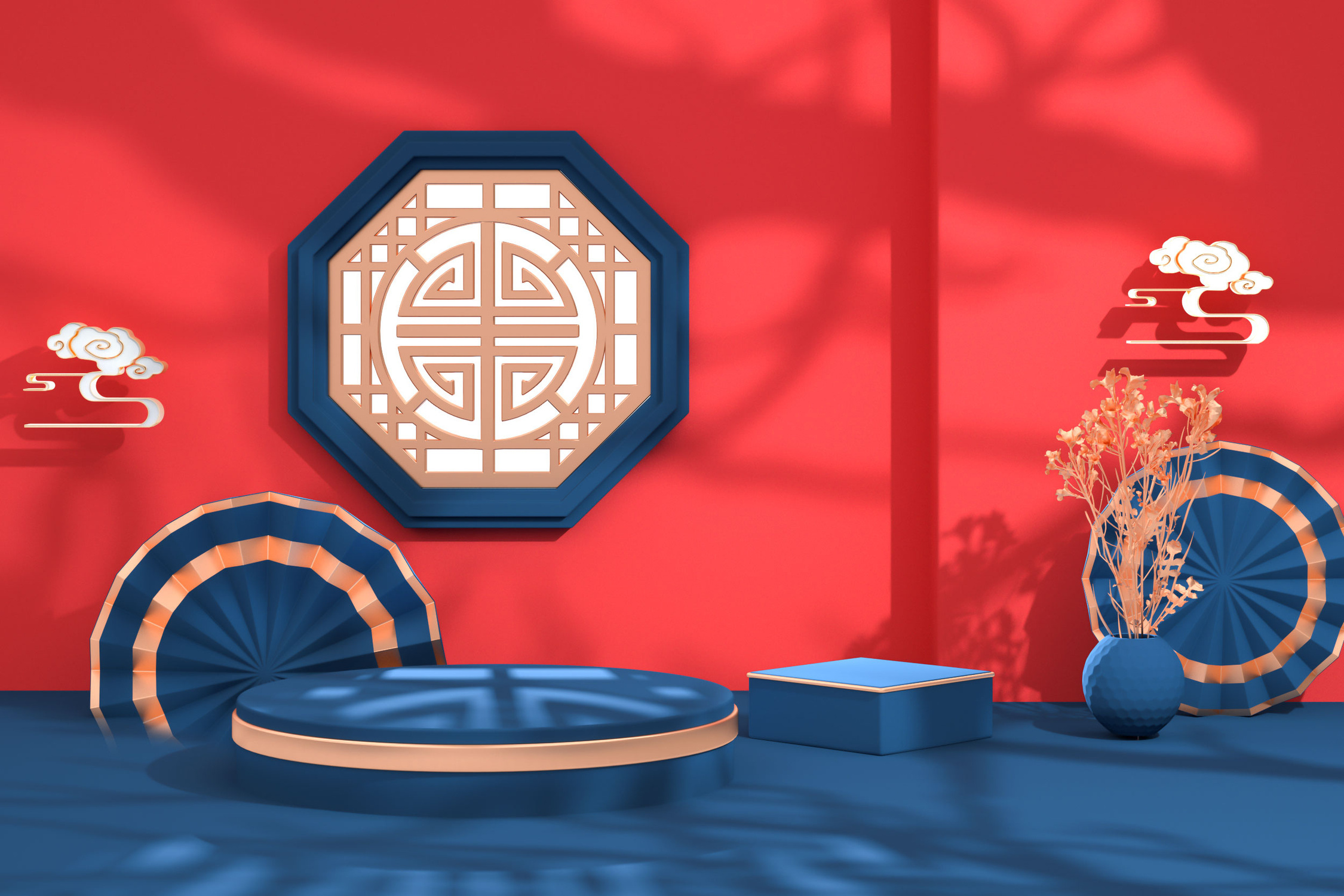 Will you do the shopping for Tet?
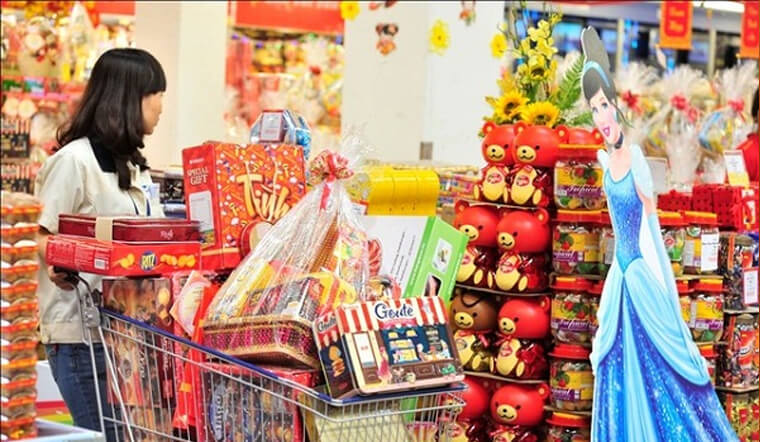 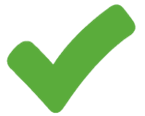 A. Yes, I will.
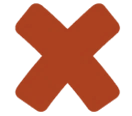 B. Yes, I won’t.
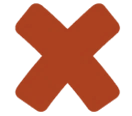 C. No, I will.
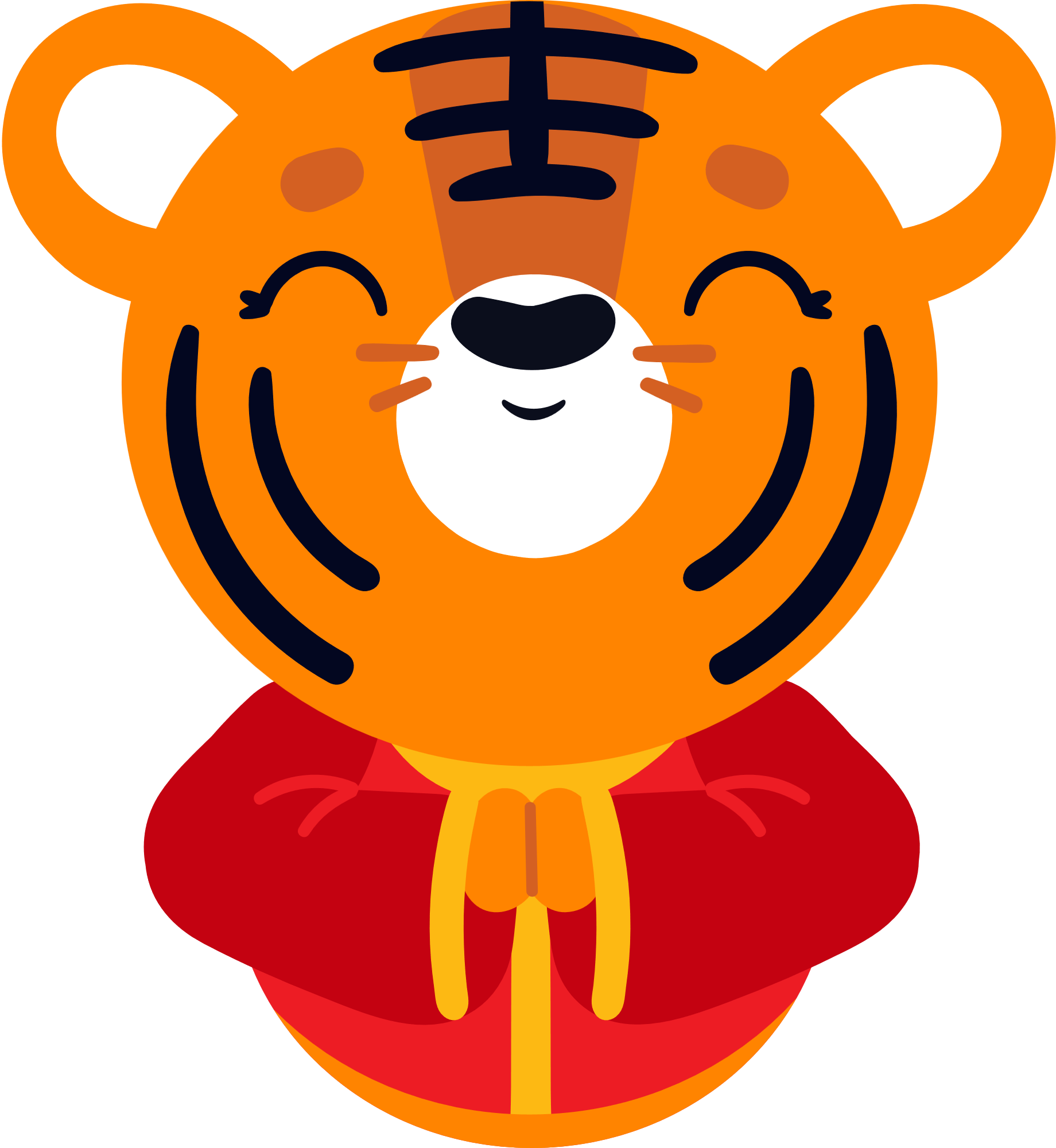 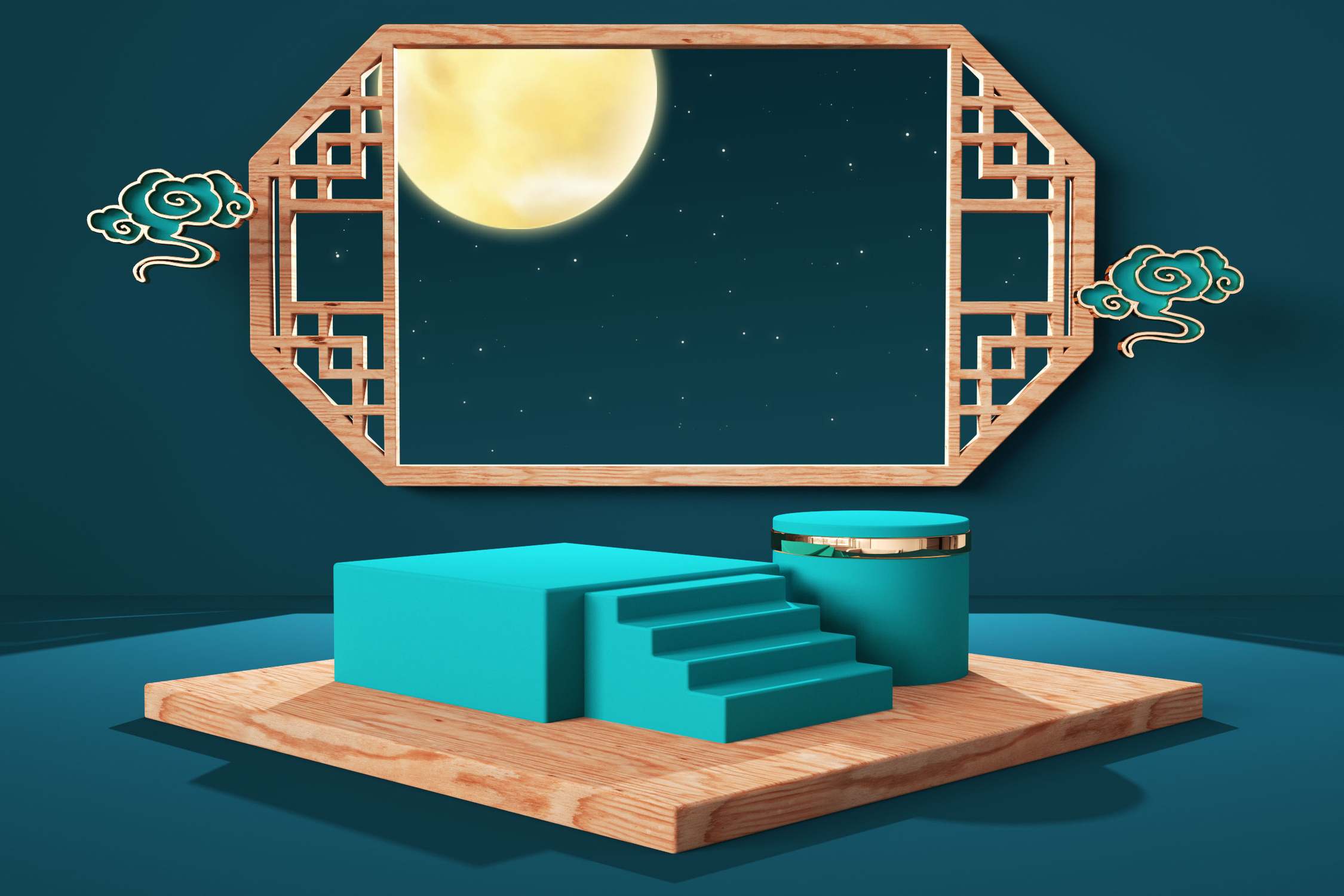 Will you decorate the house for Tet ?
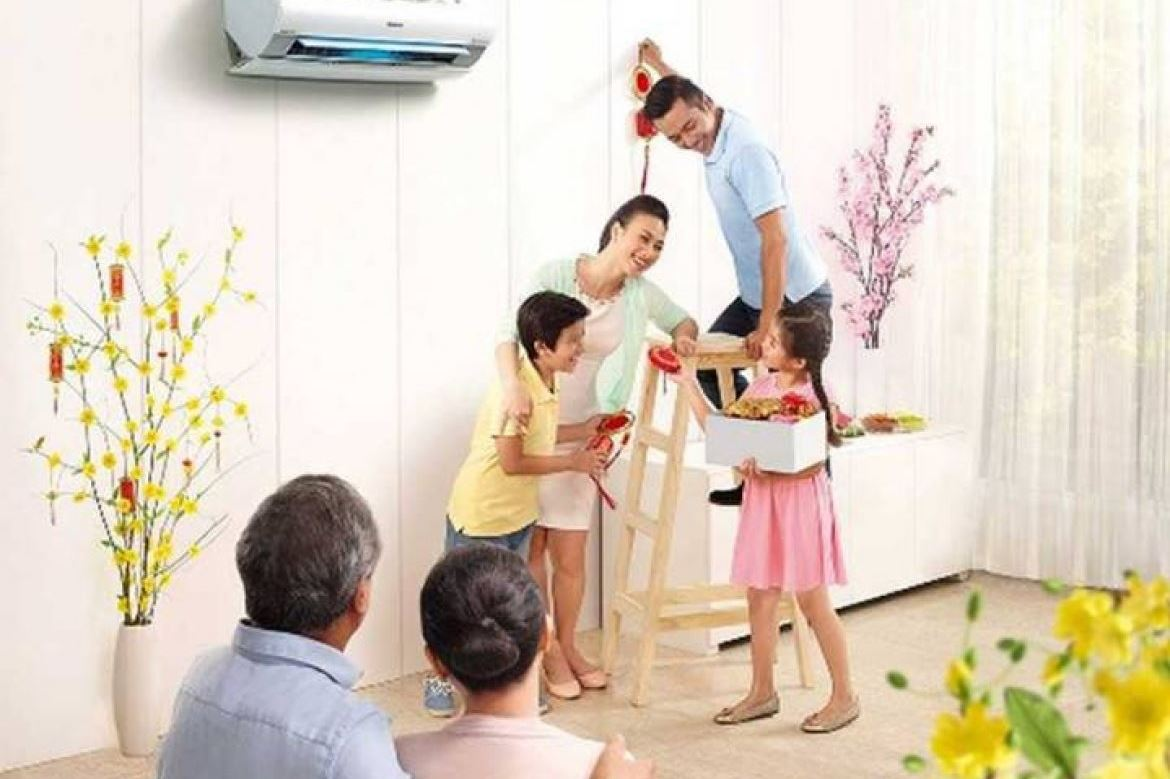 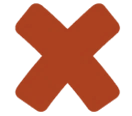 A. Yes, I won’t.
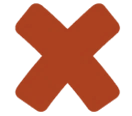 B. No, I will.
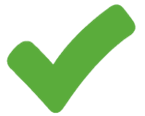 C. Yes, I will.
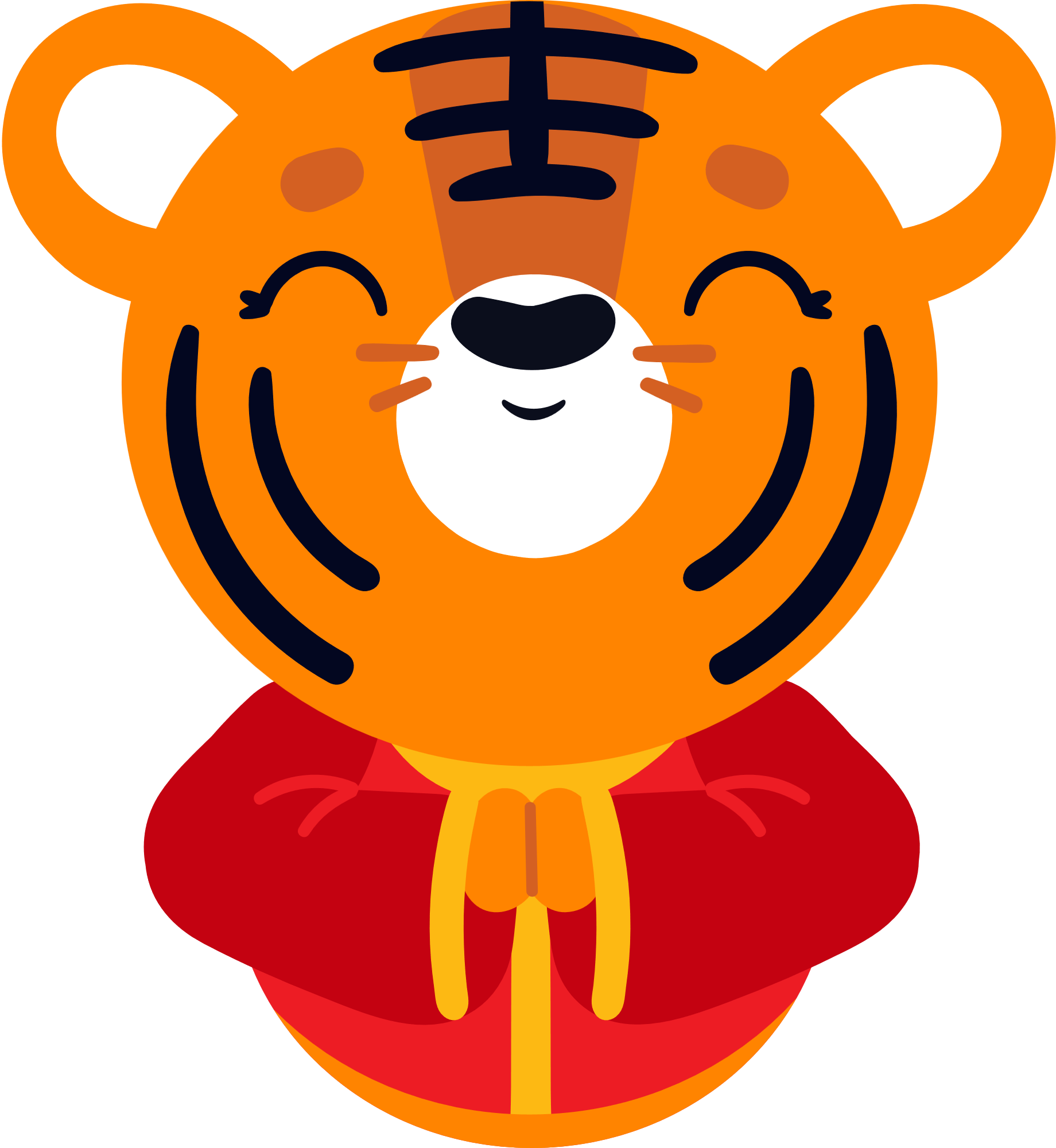 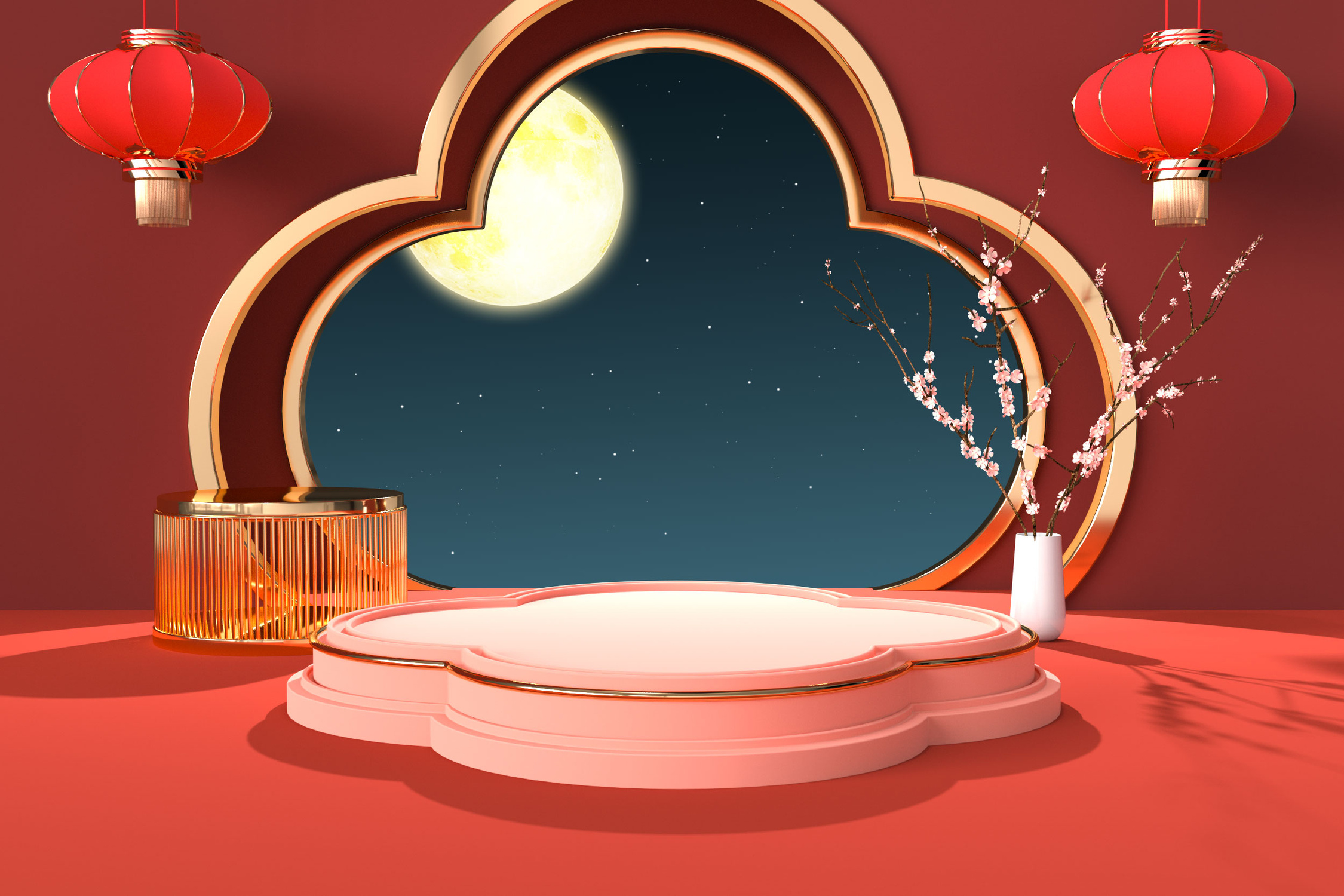 Will you make banh chung ?
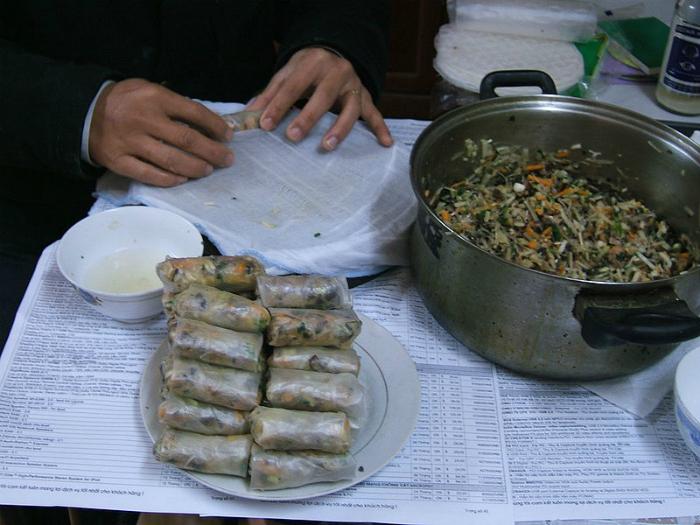 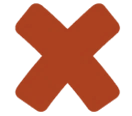 A. Yes, I won’t.
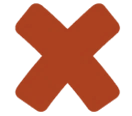 B. Yes, I will.
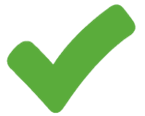 C. No, I won’t.
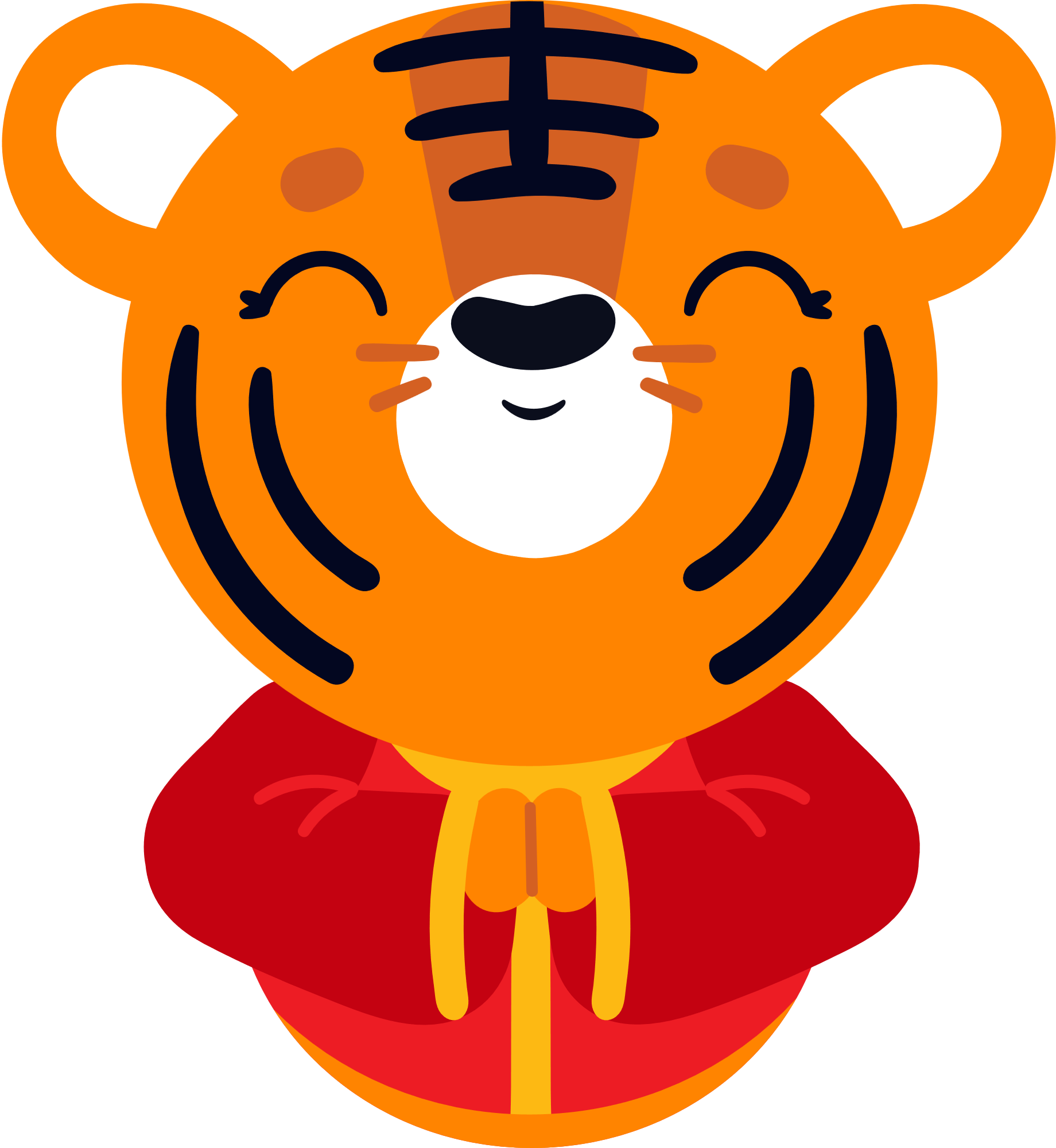 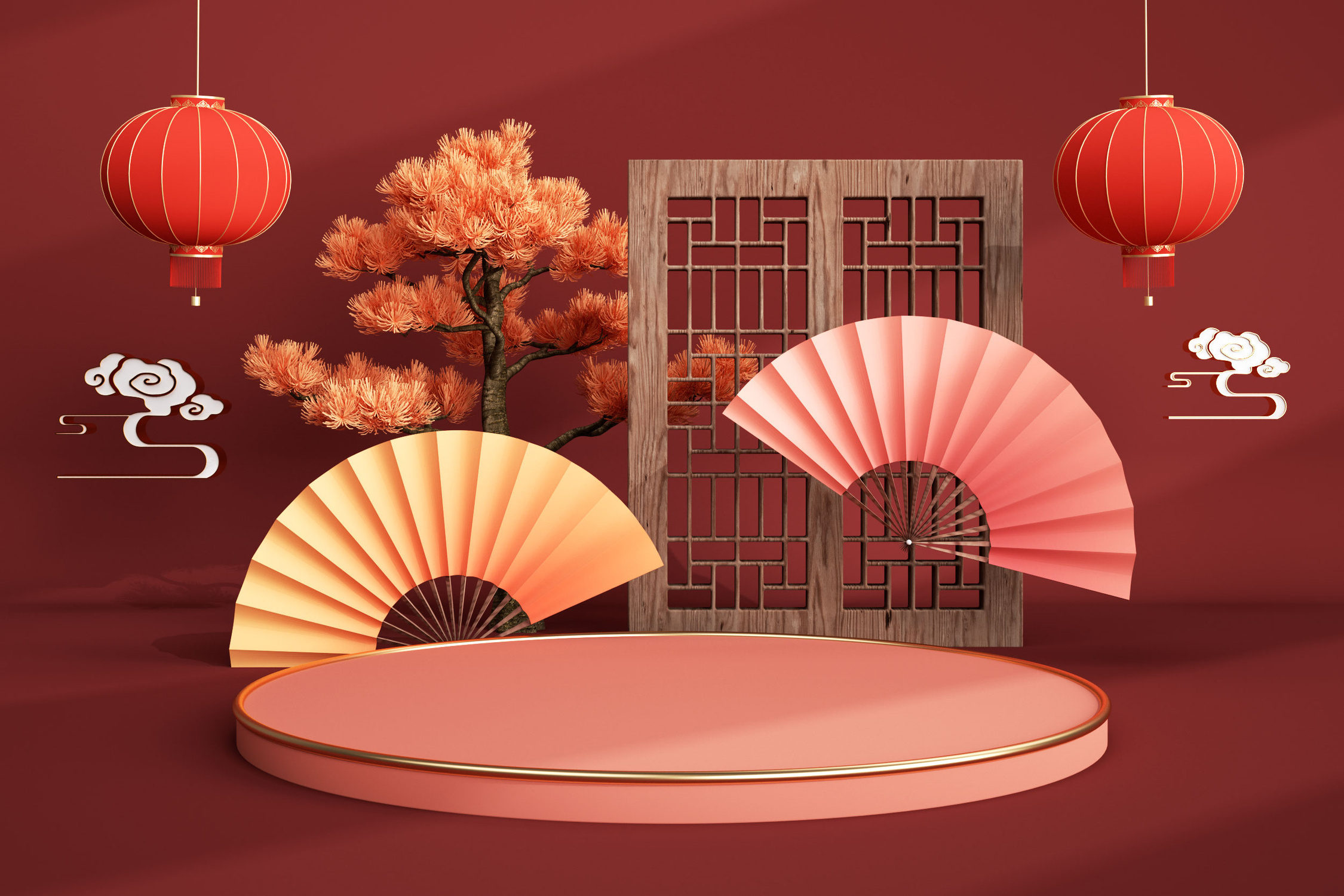 - Where will you go at Tet?
- I’ll go to …………. .
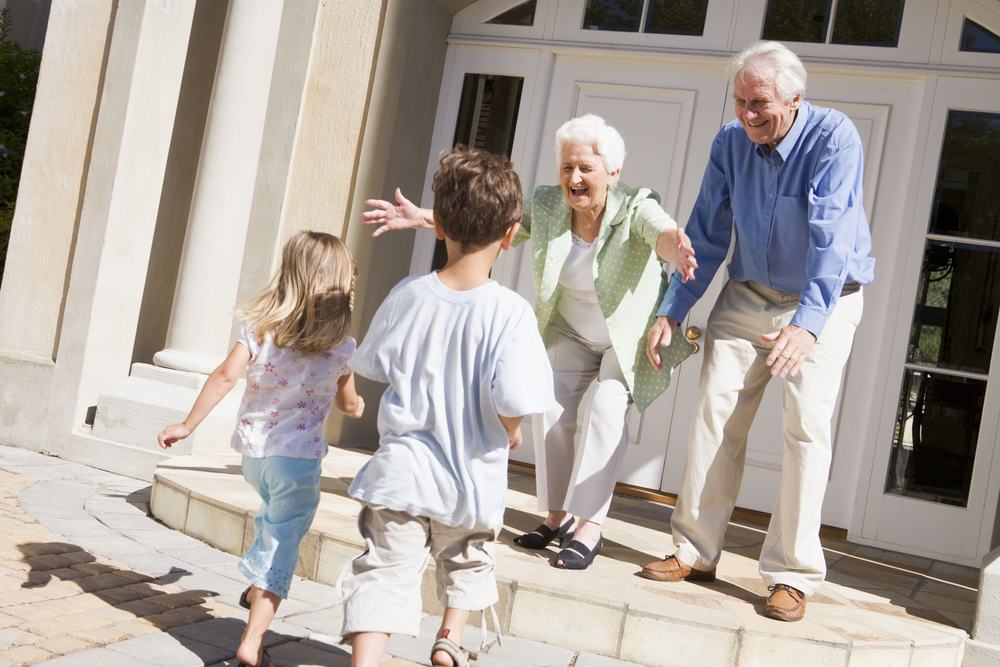 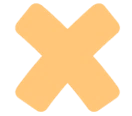 A. a fireworks show
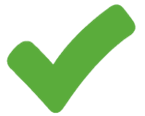 B. my grandparents’ house
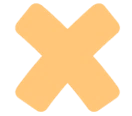 C. a New Year party
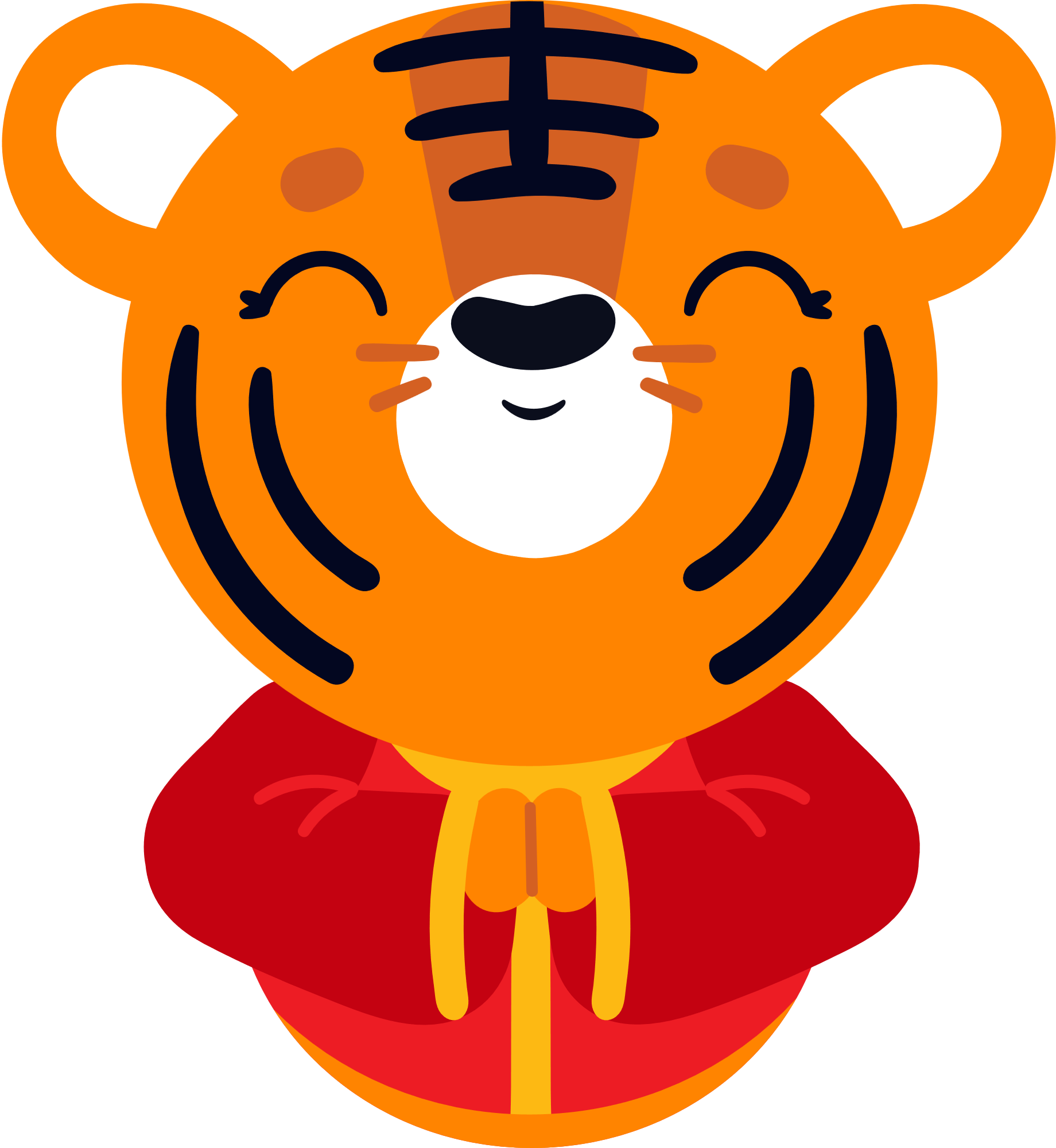 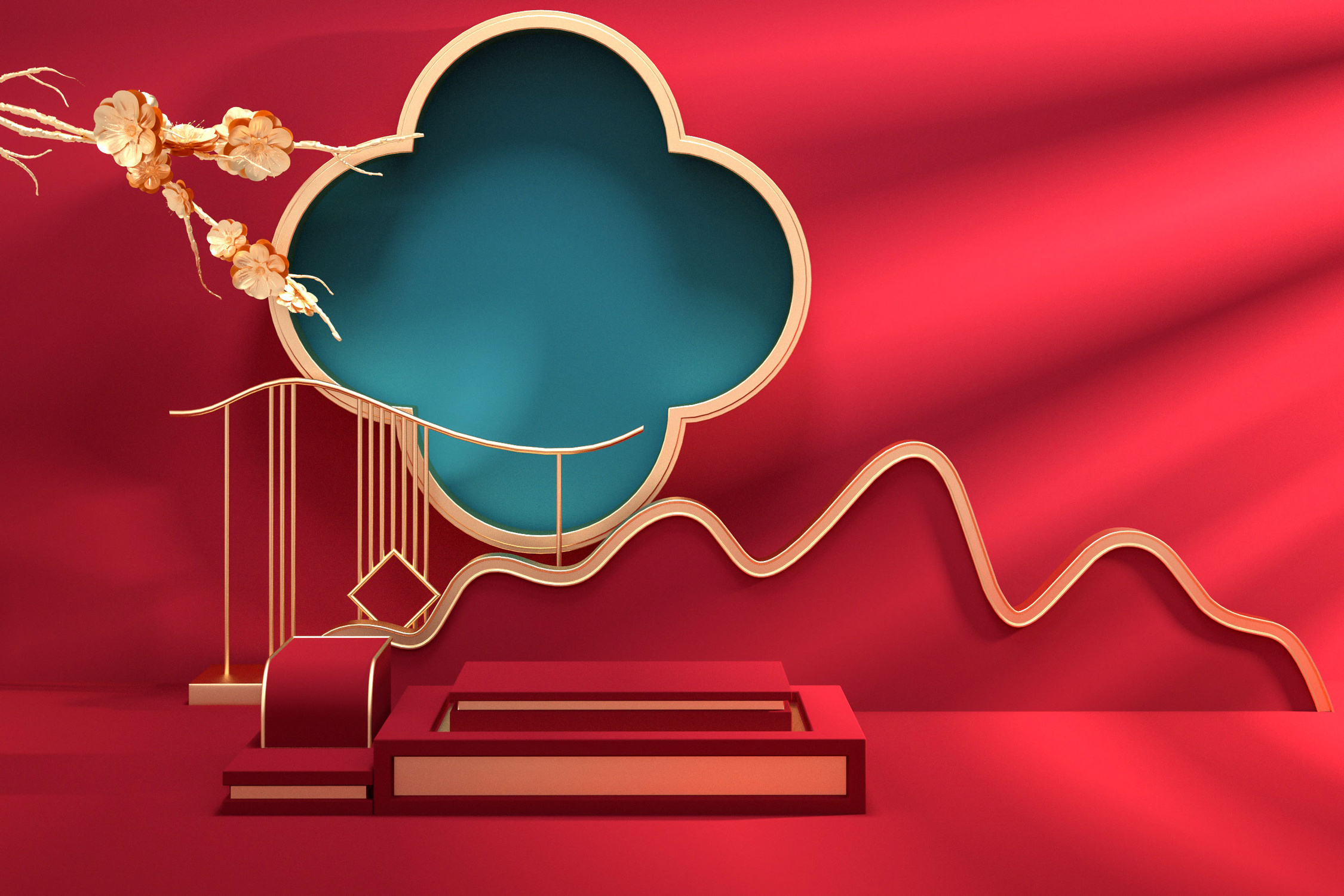 We will ………………………….
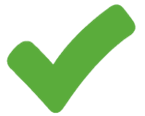 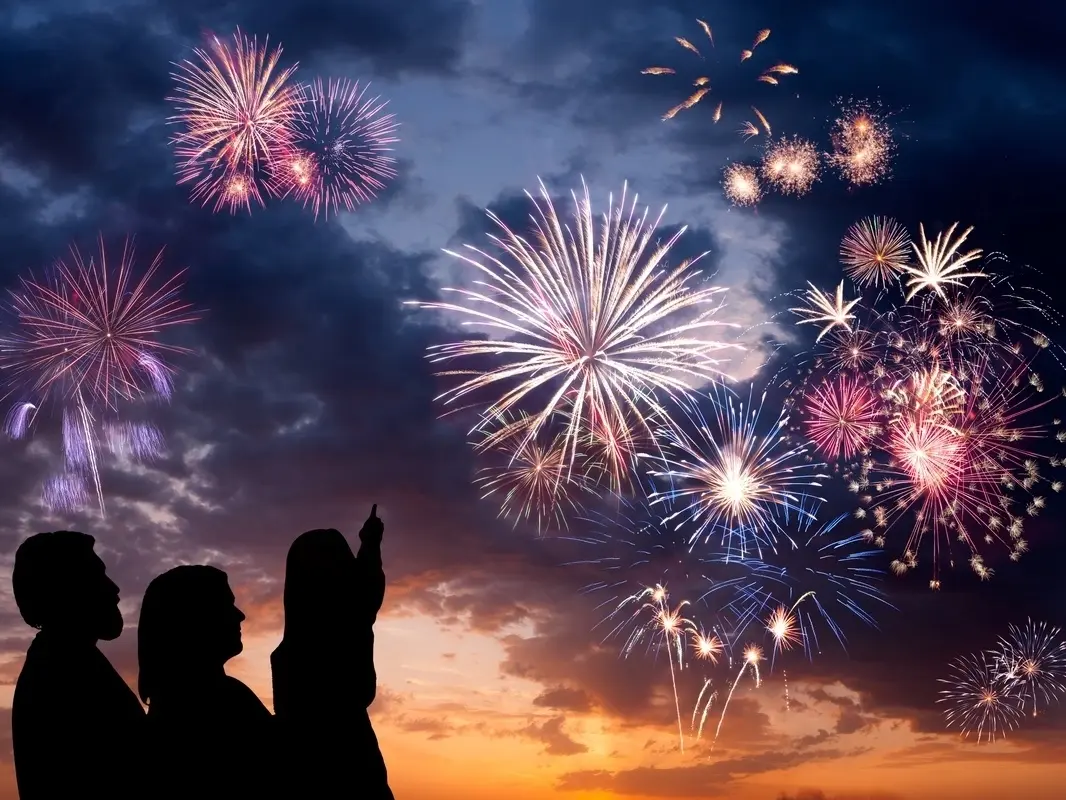 A. watch a fireworks show
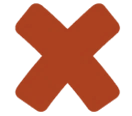 B. wear new clothes
C. go to a flower festival
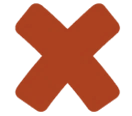 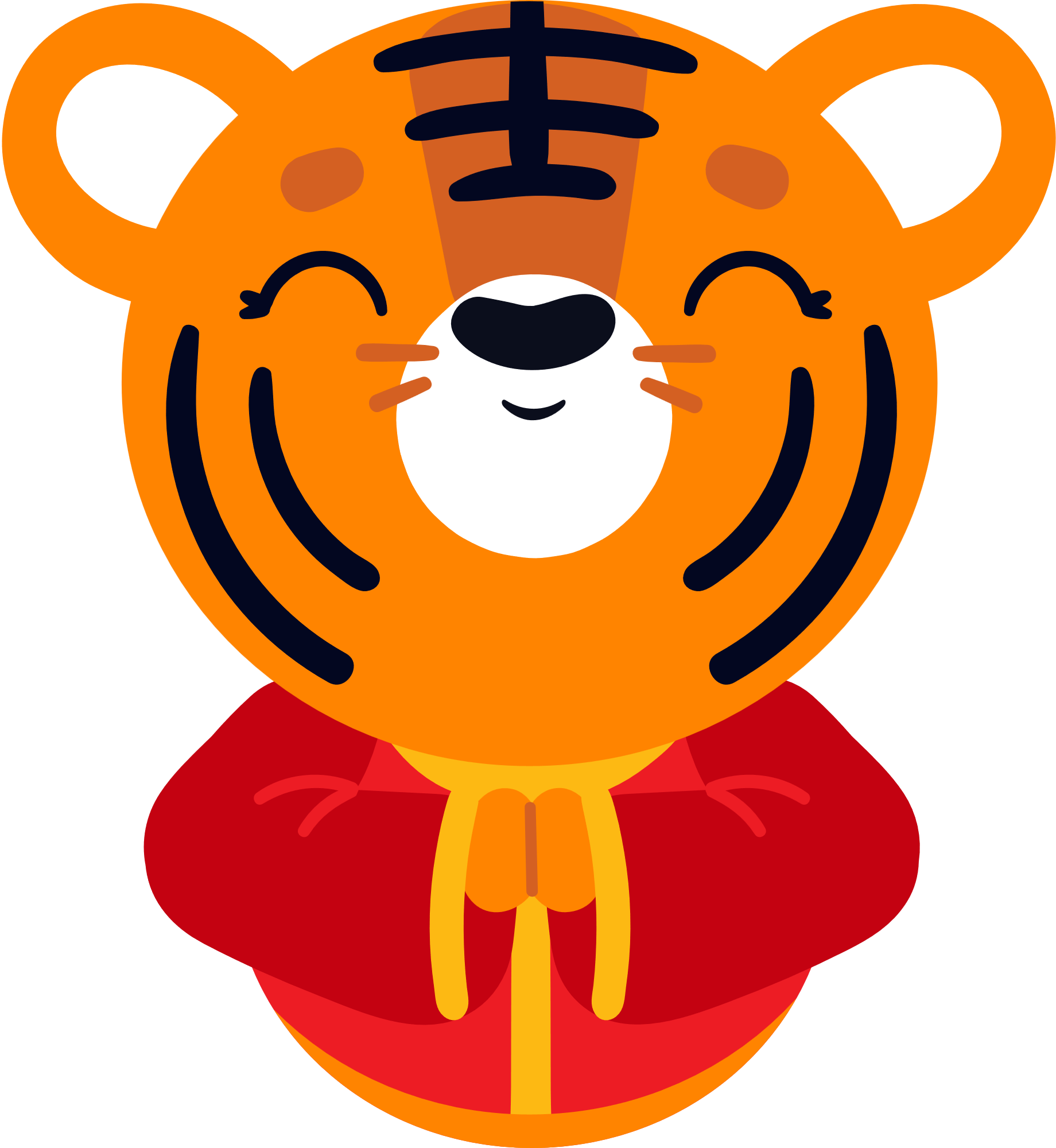 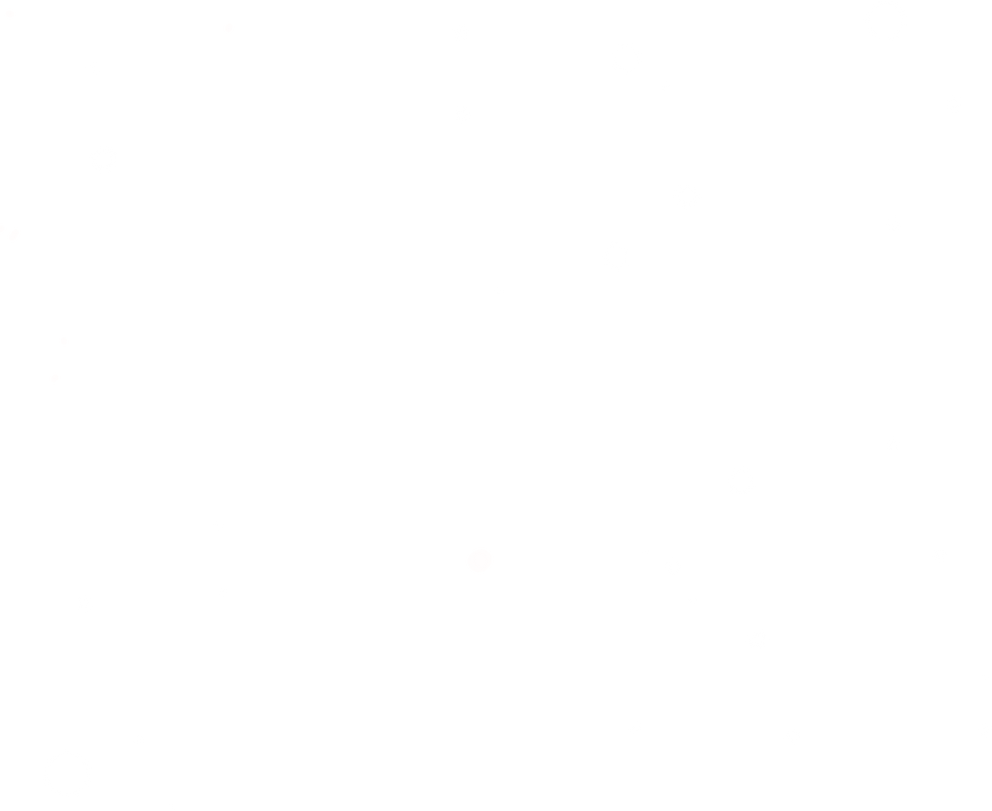 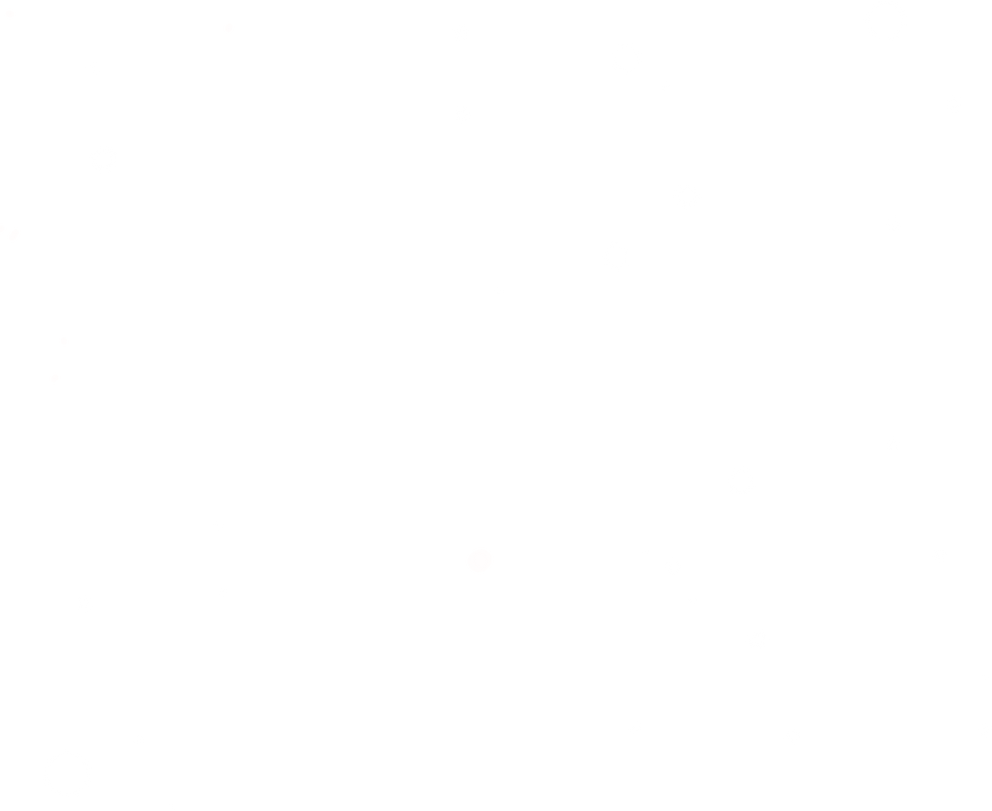 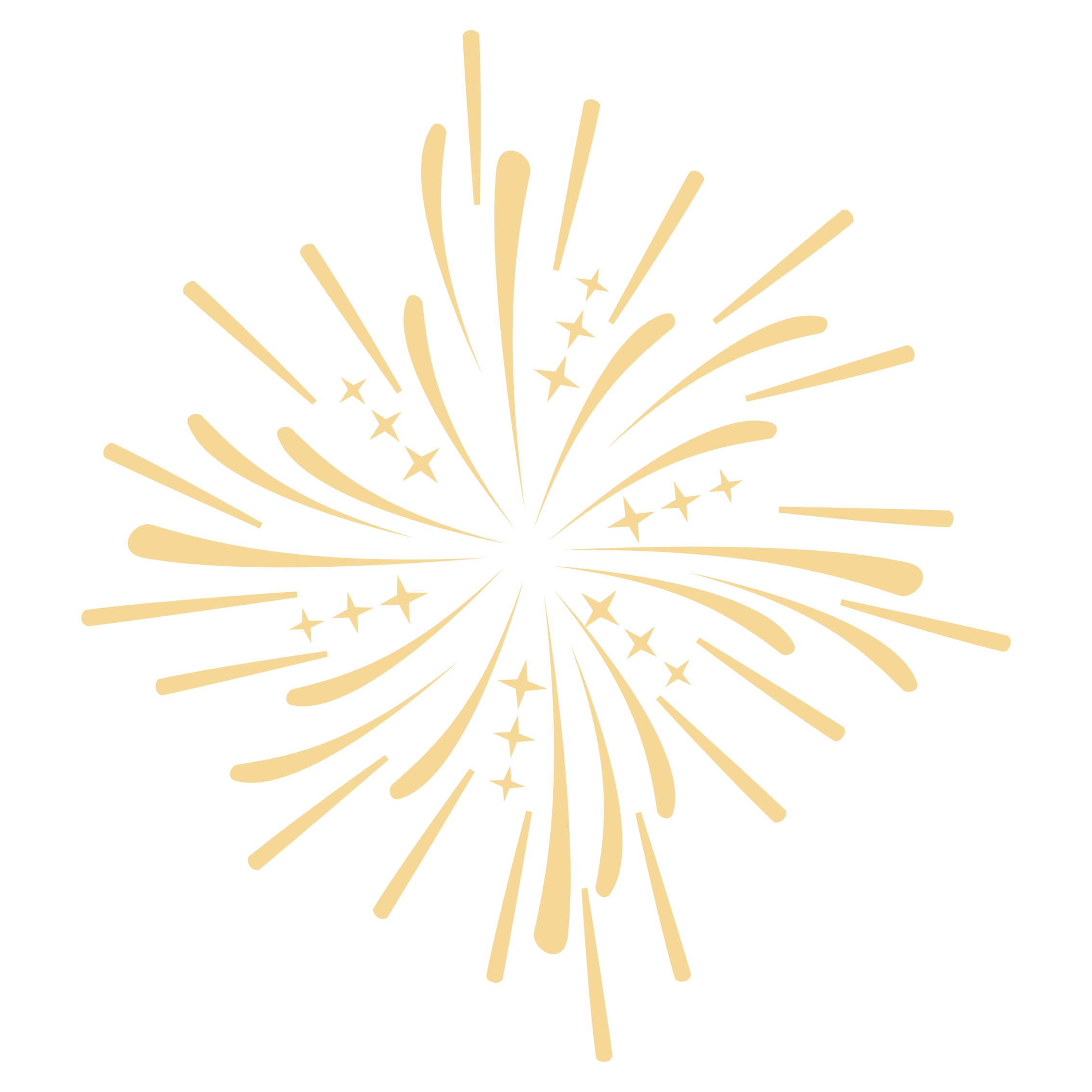 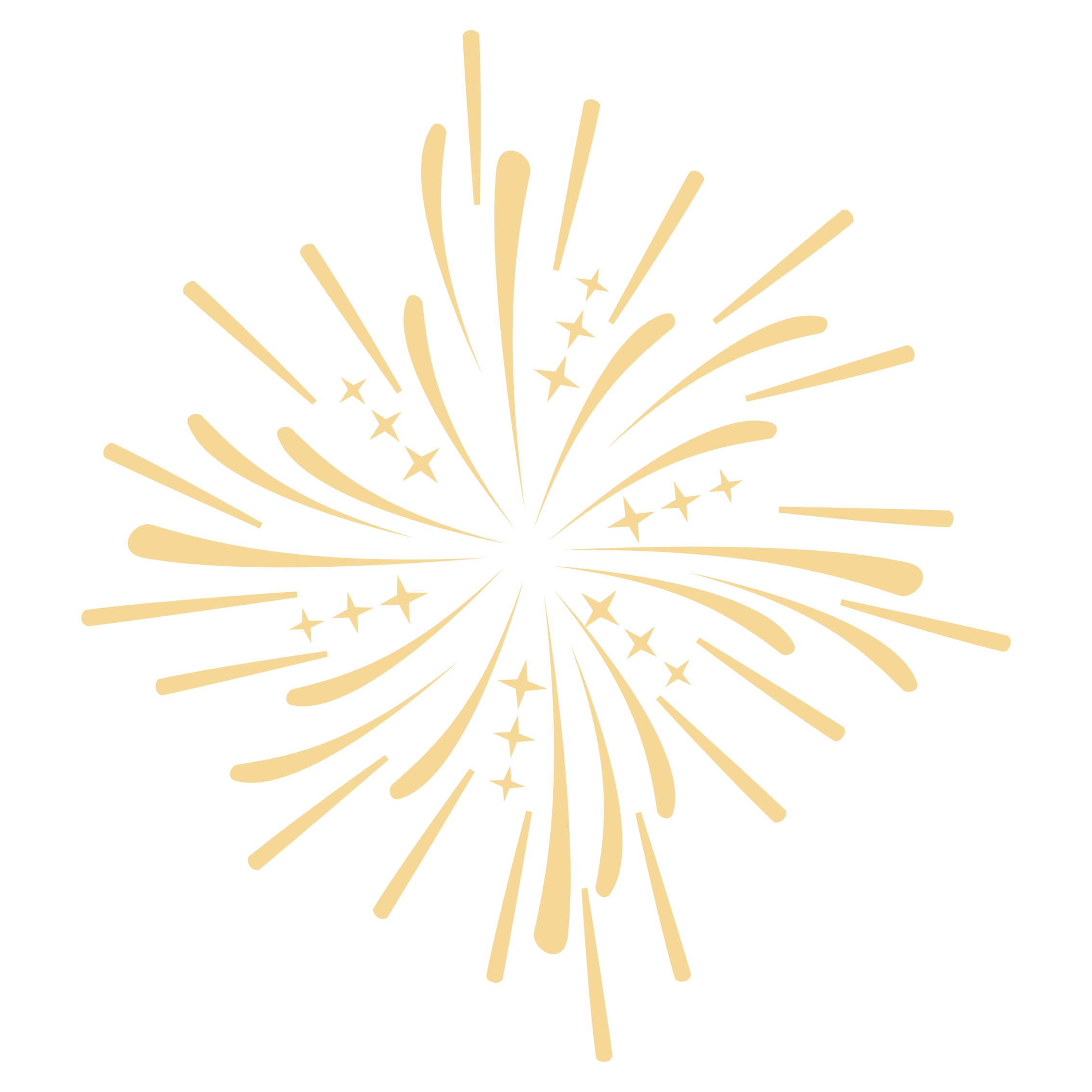 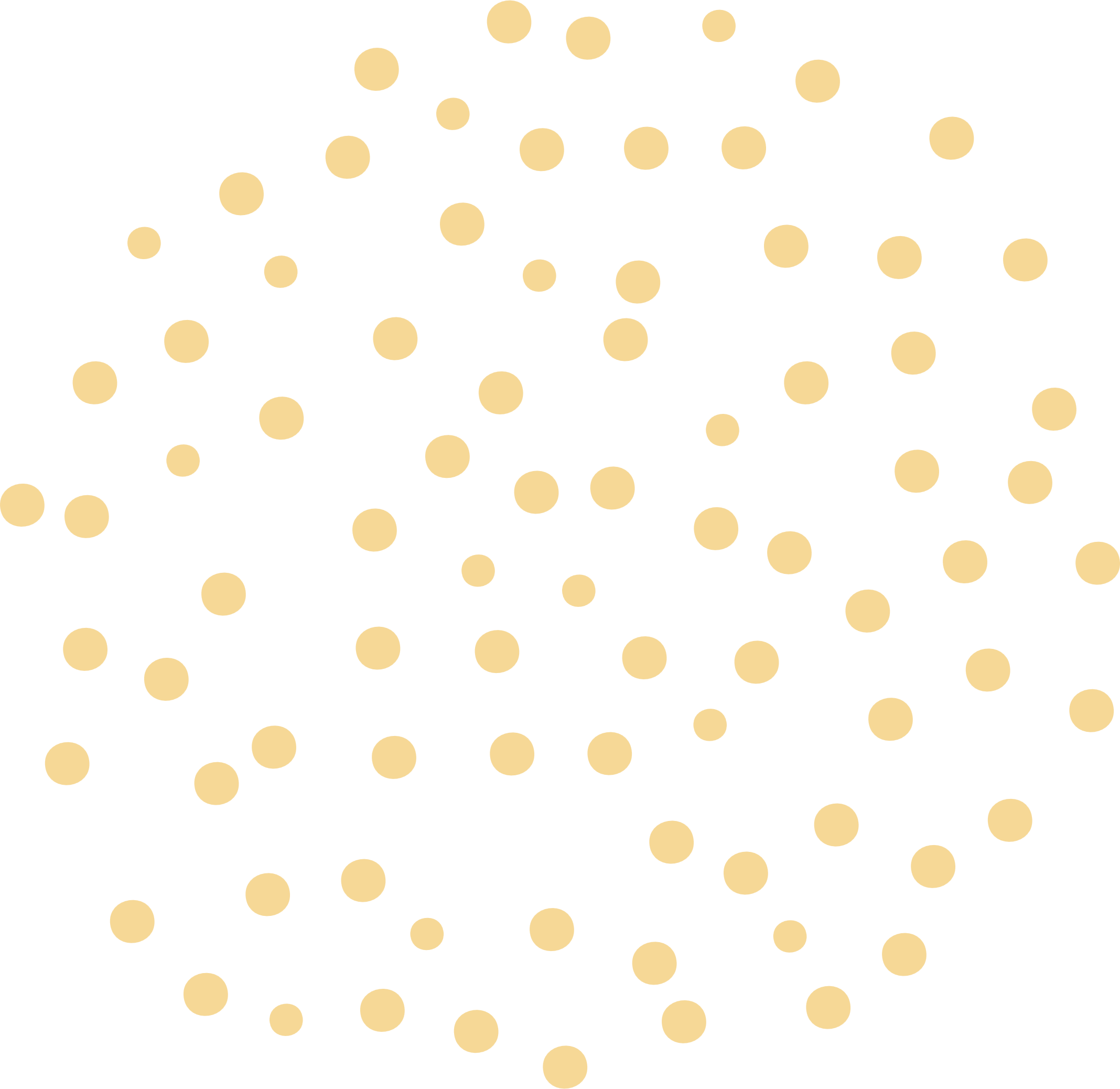 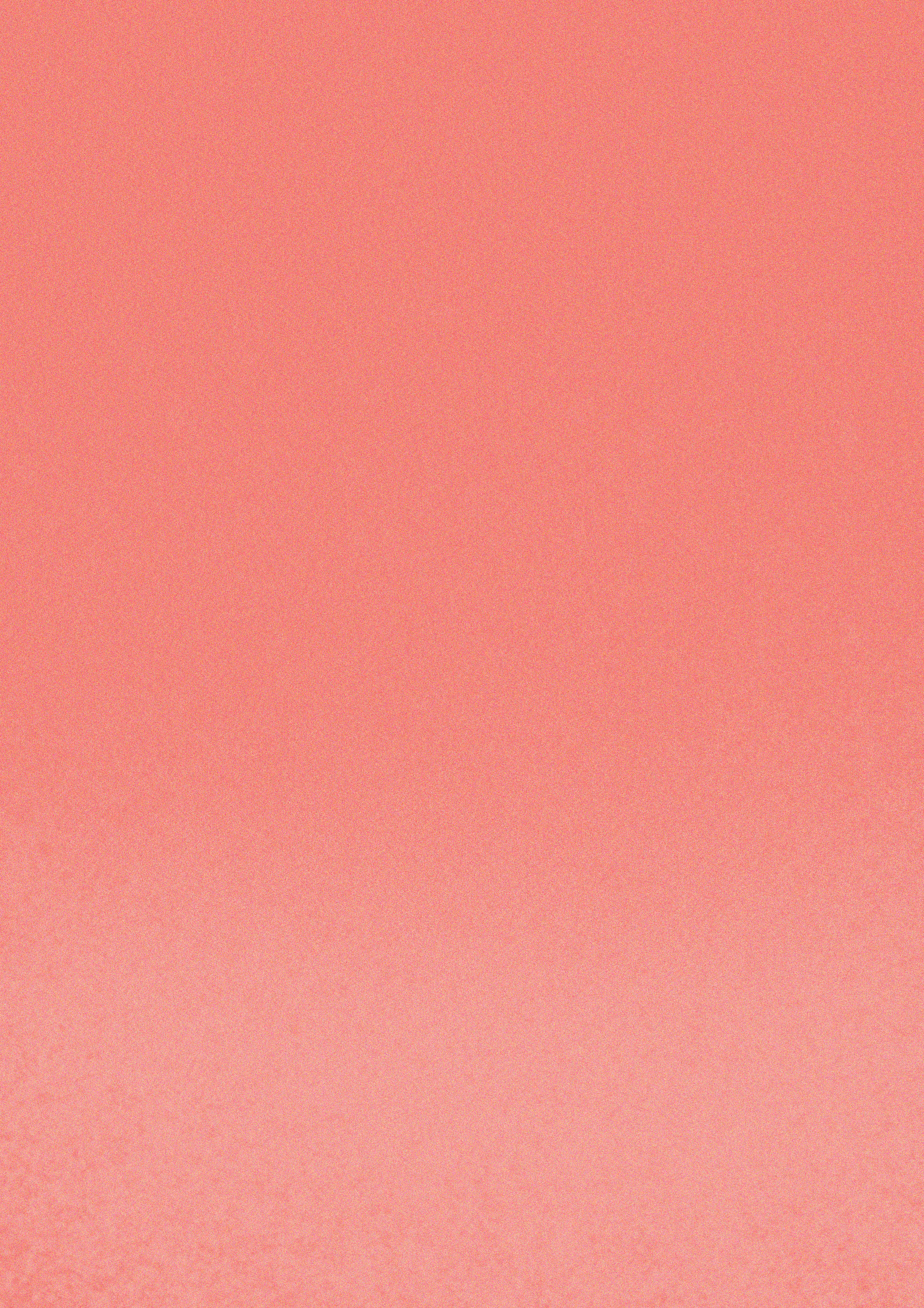 We will ……….. at Tet.
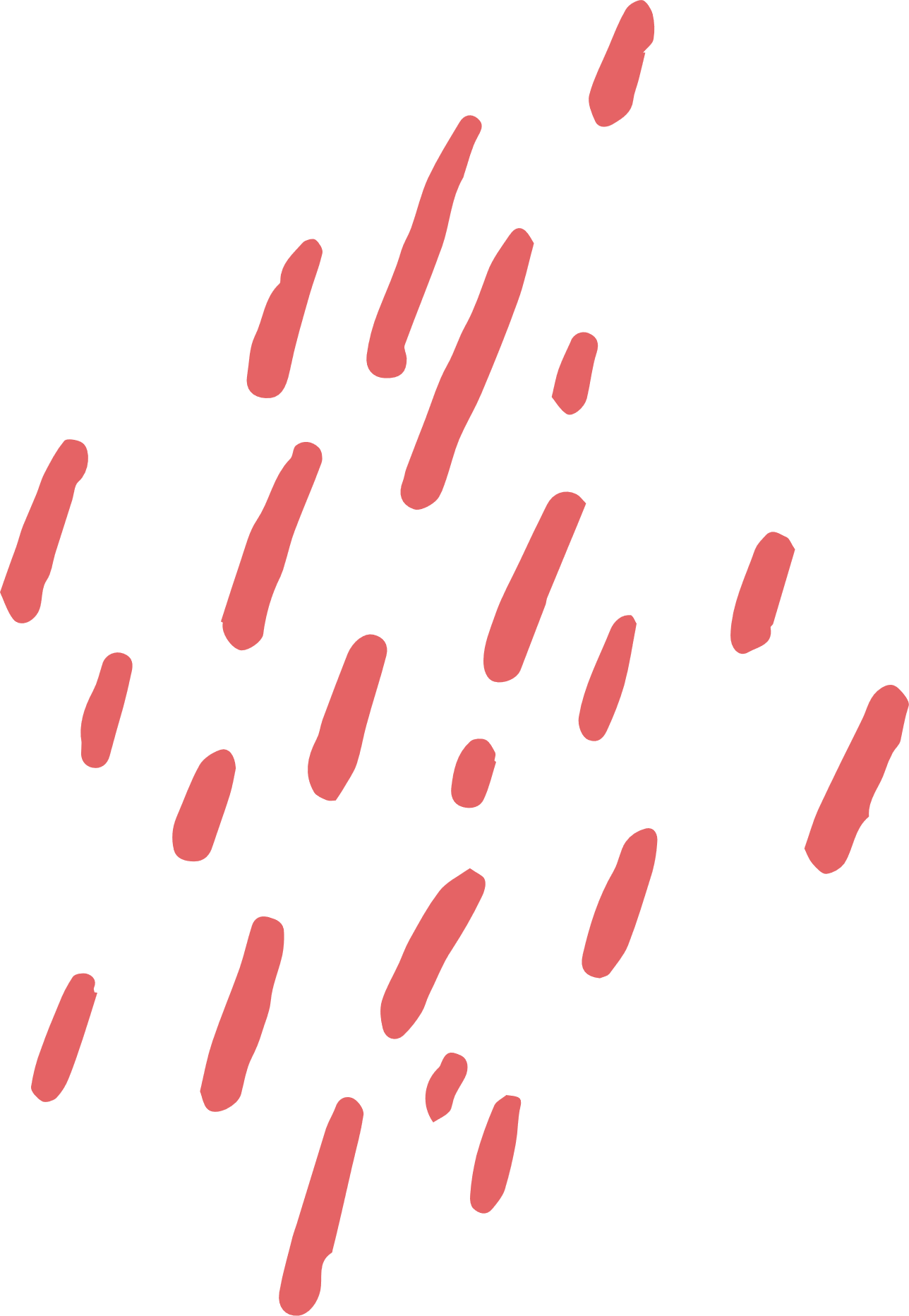 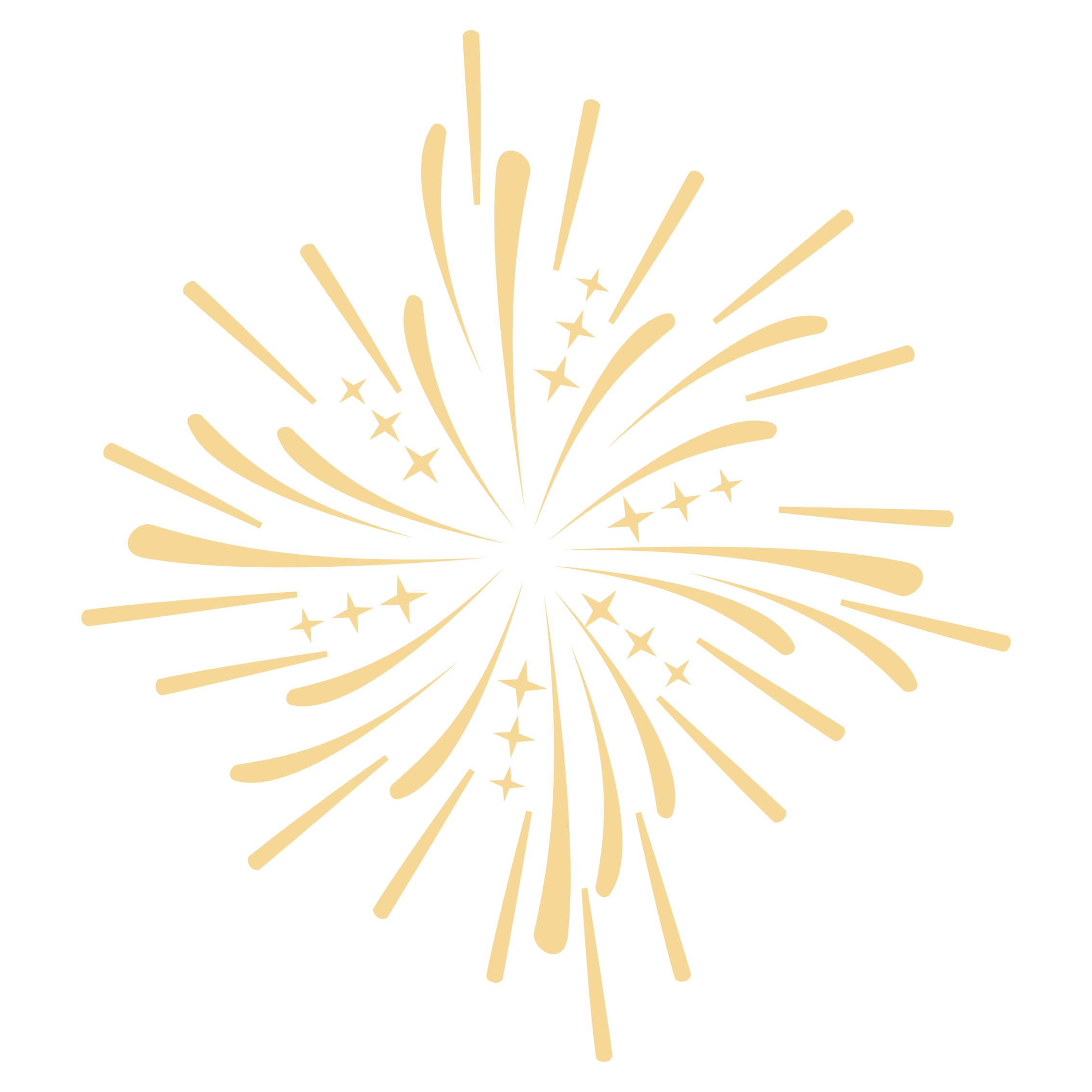 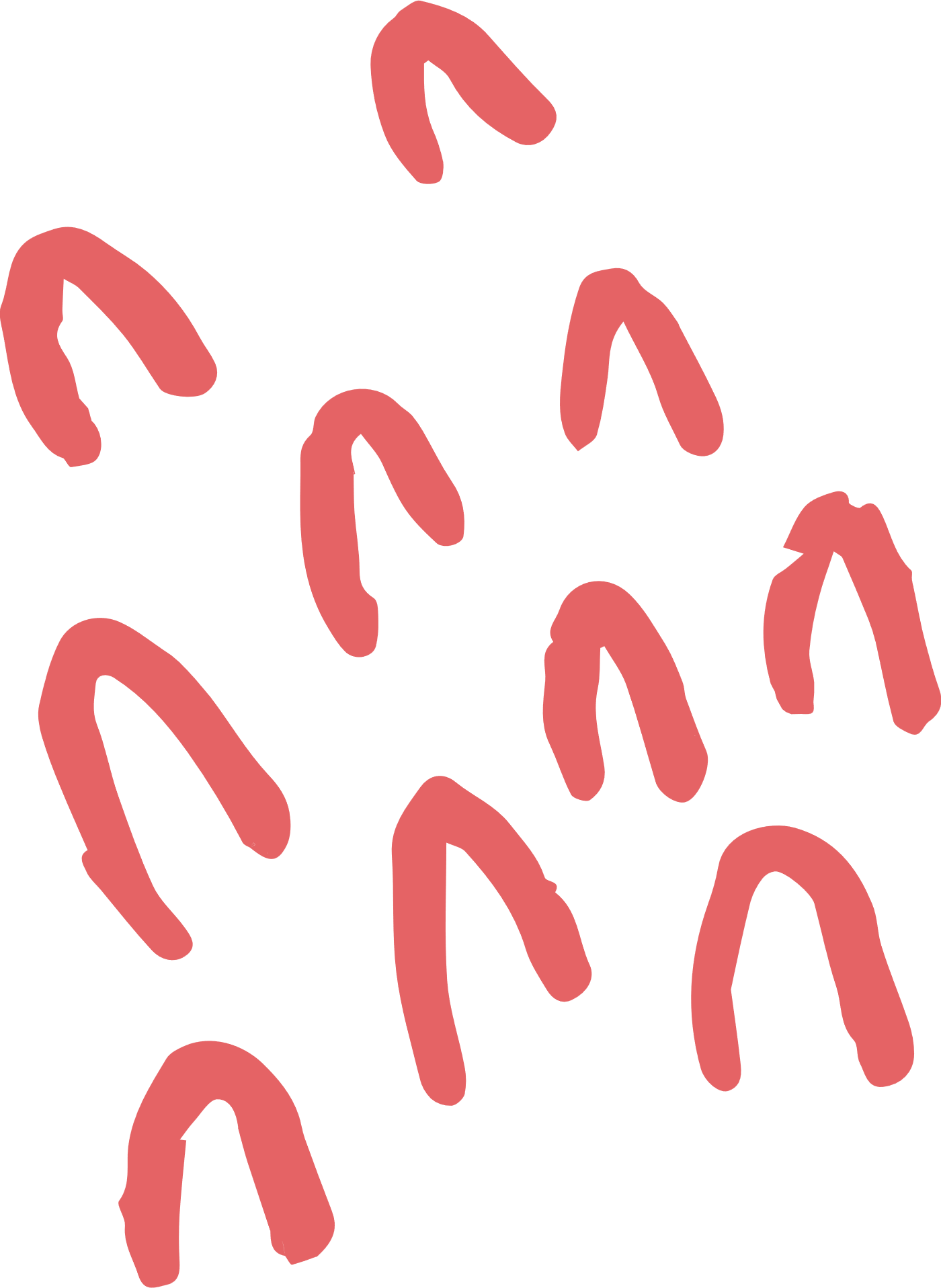 Happy 
Lunar New Year
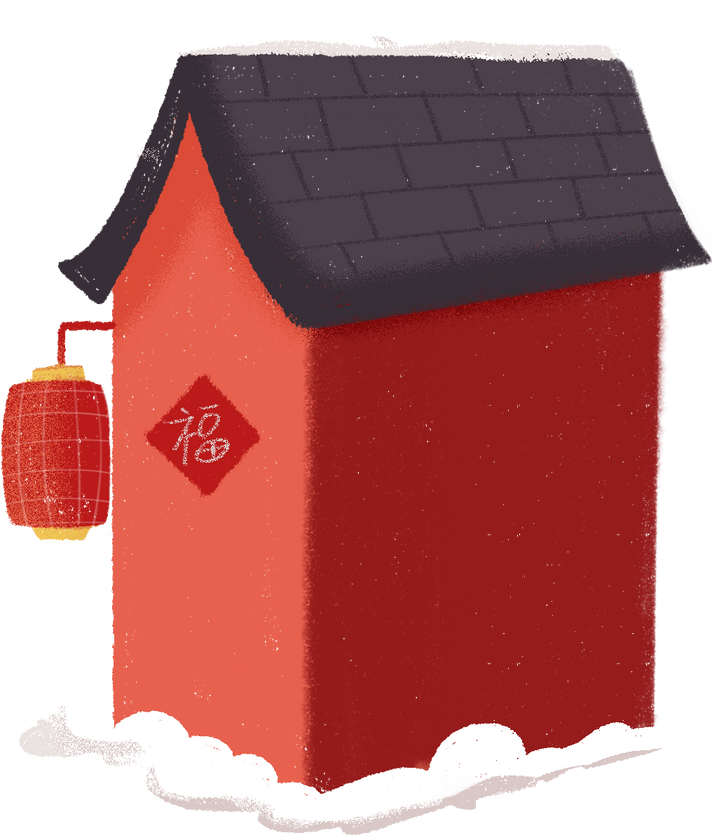 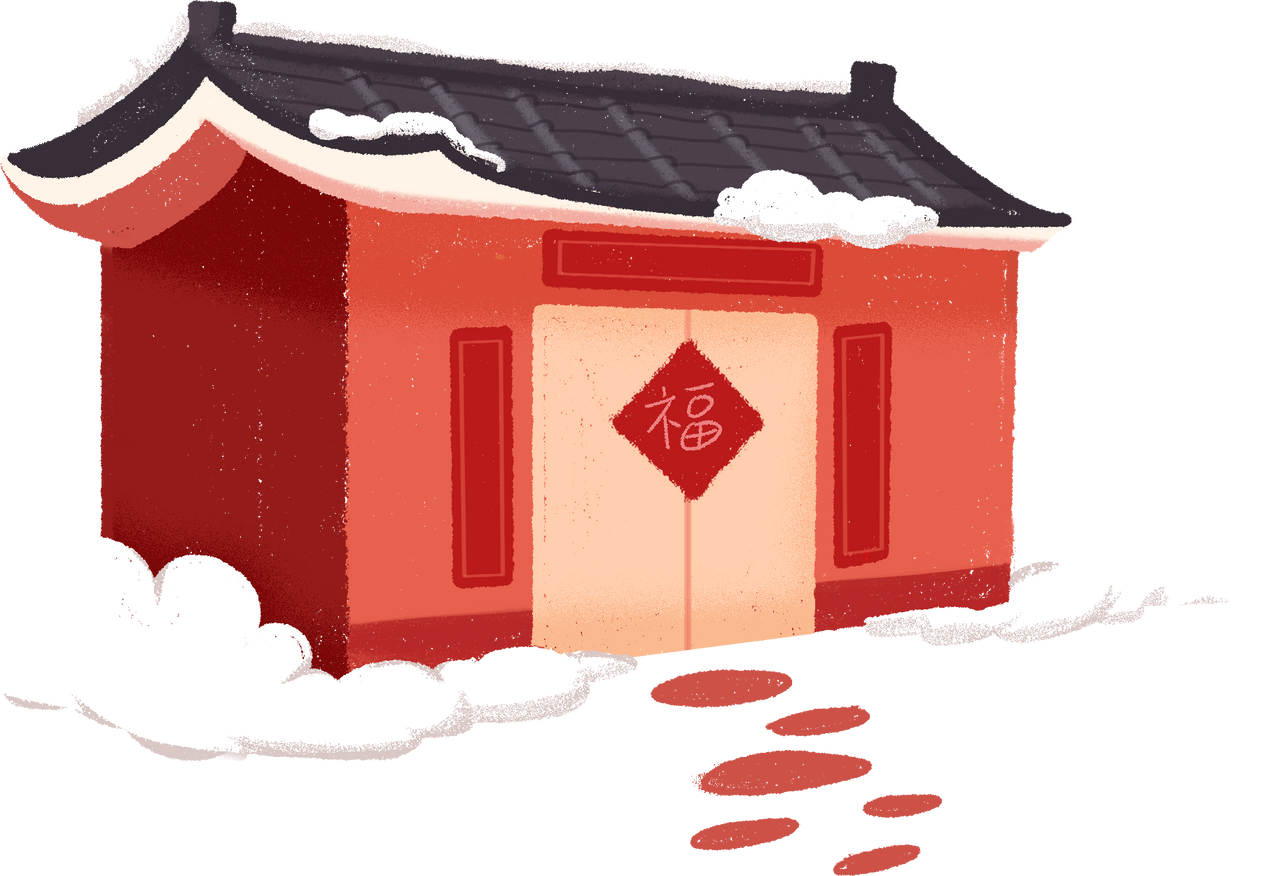 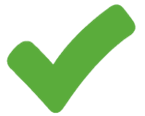 A. have a New Year party
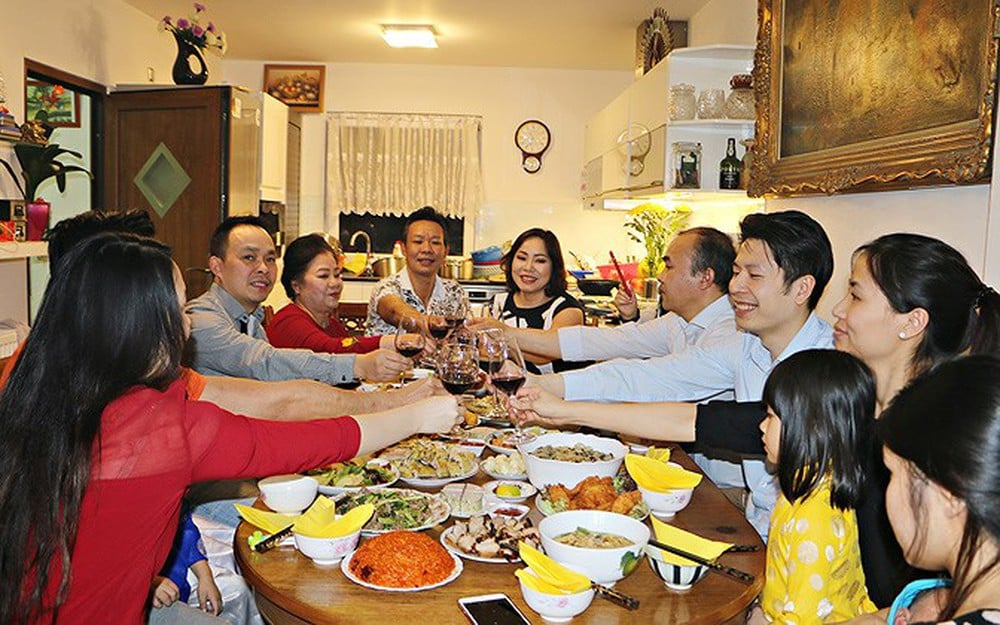 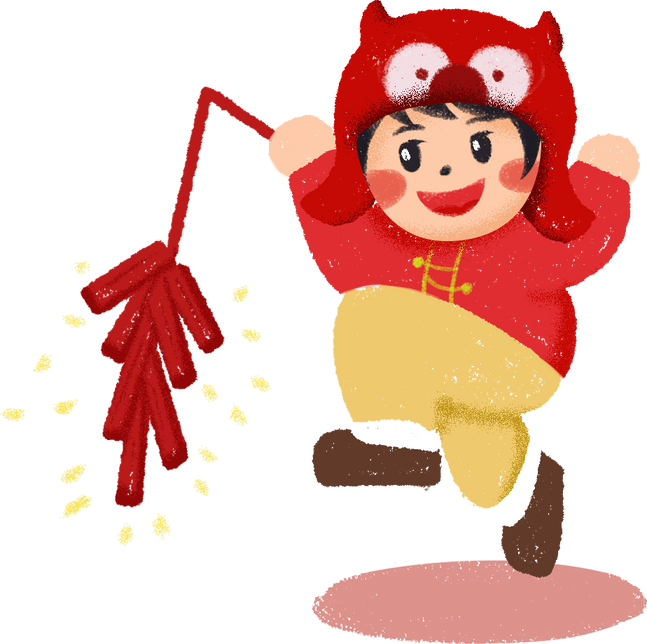 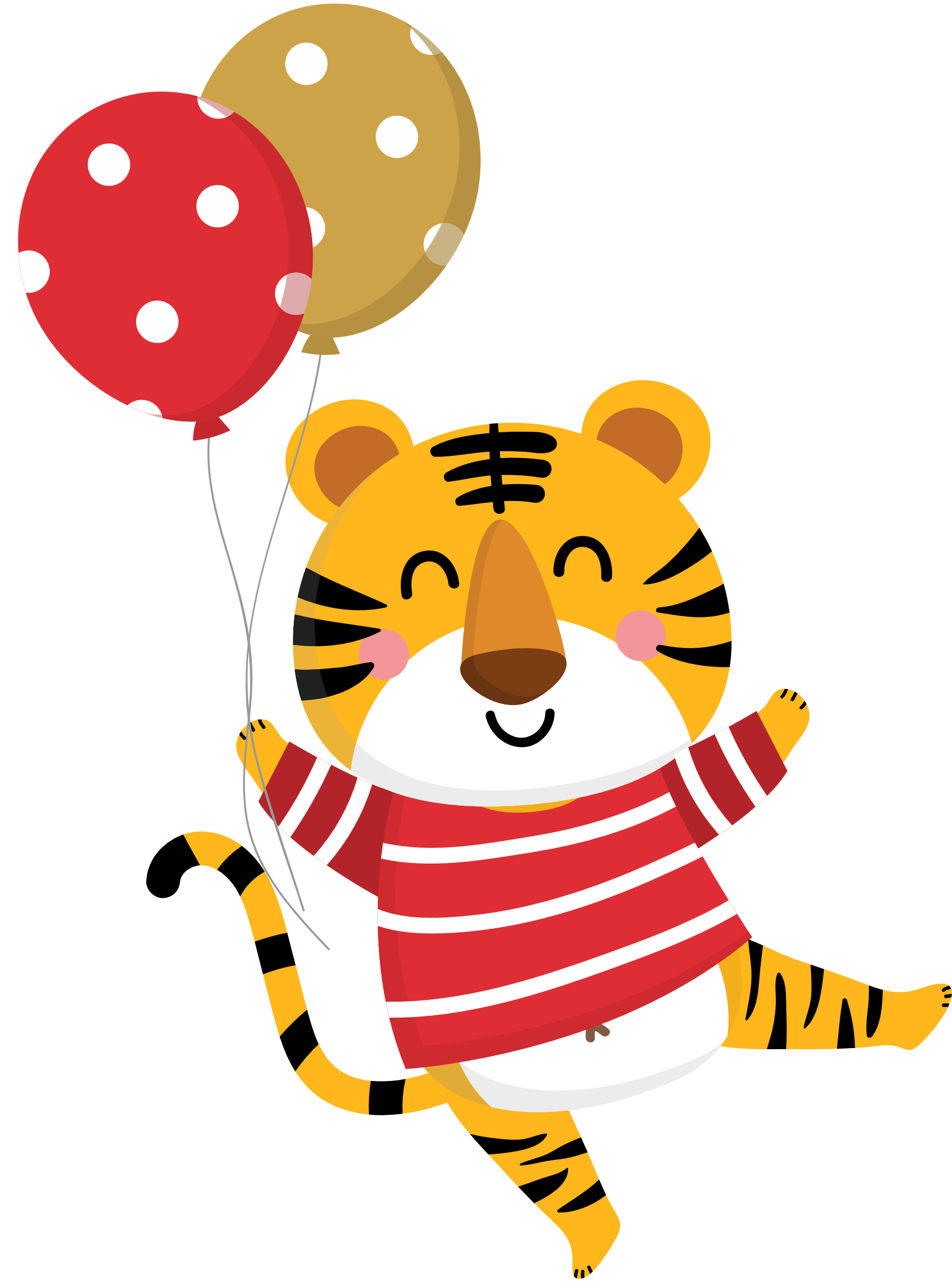 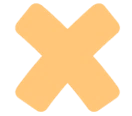 B. go to the countryside
C. decorate the house
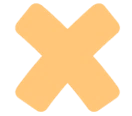 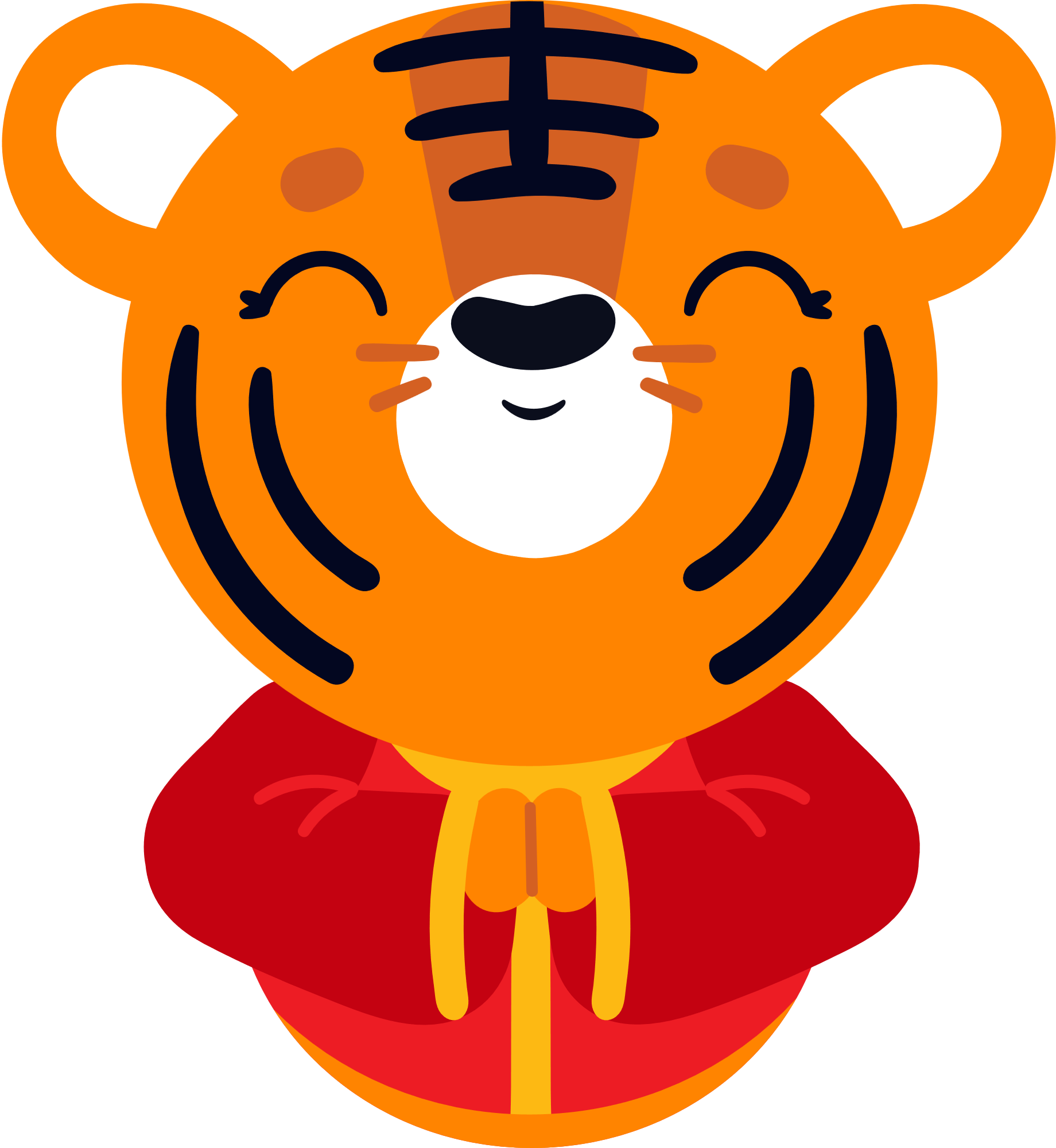 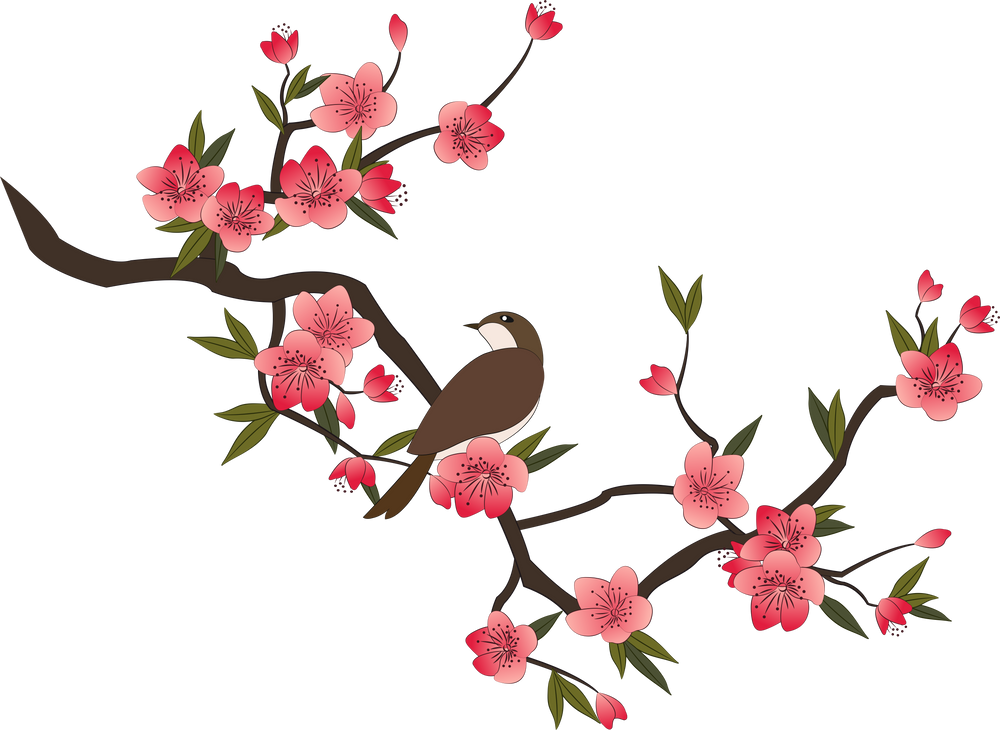 For Tet, Dad will ………………. .
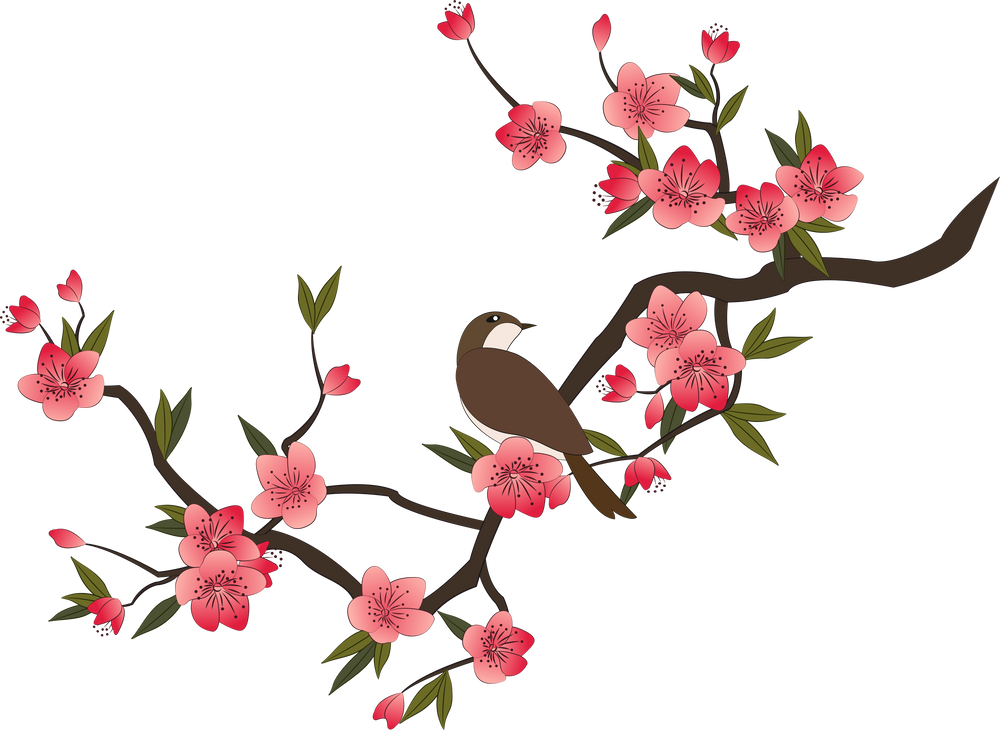 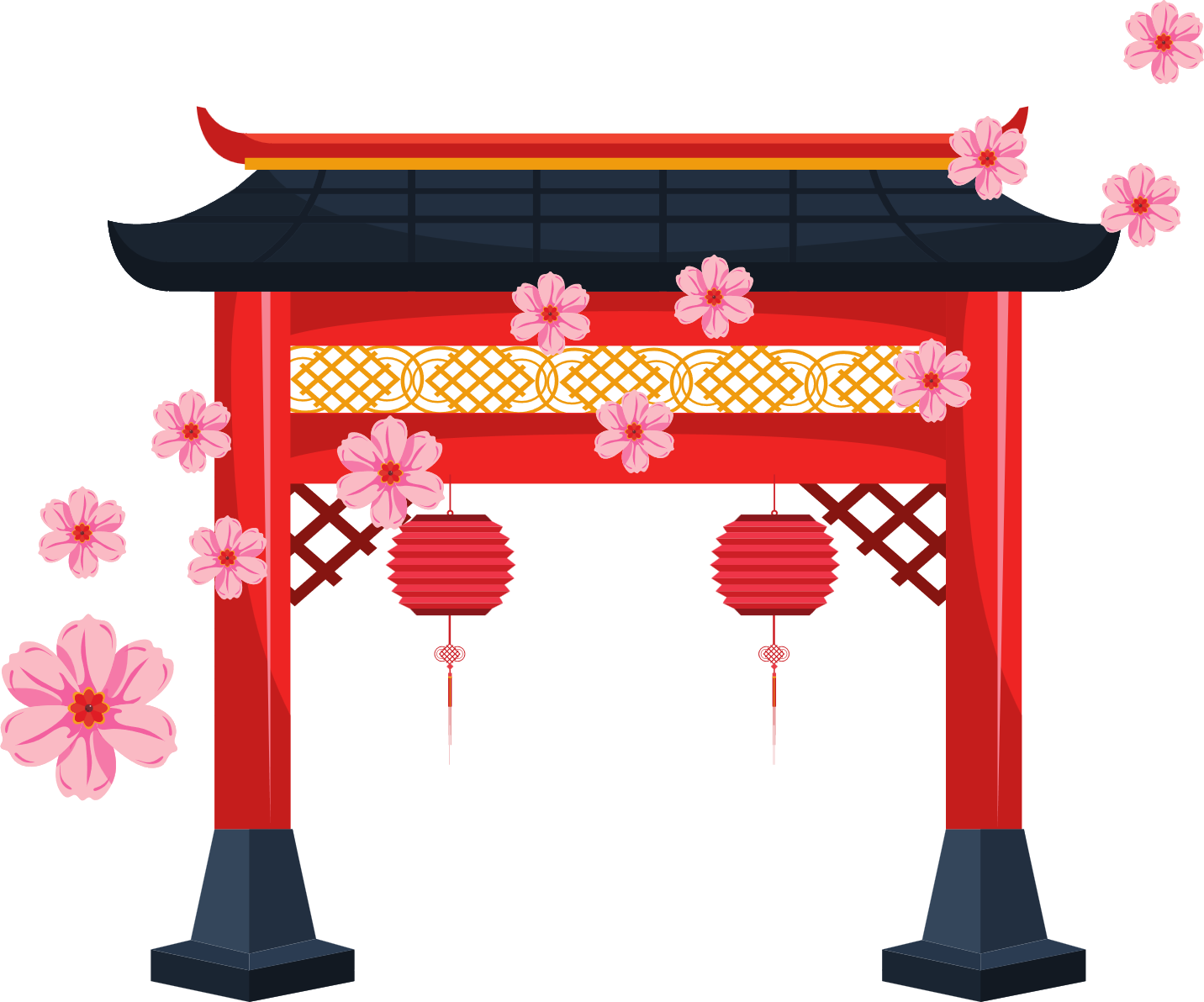 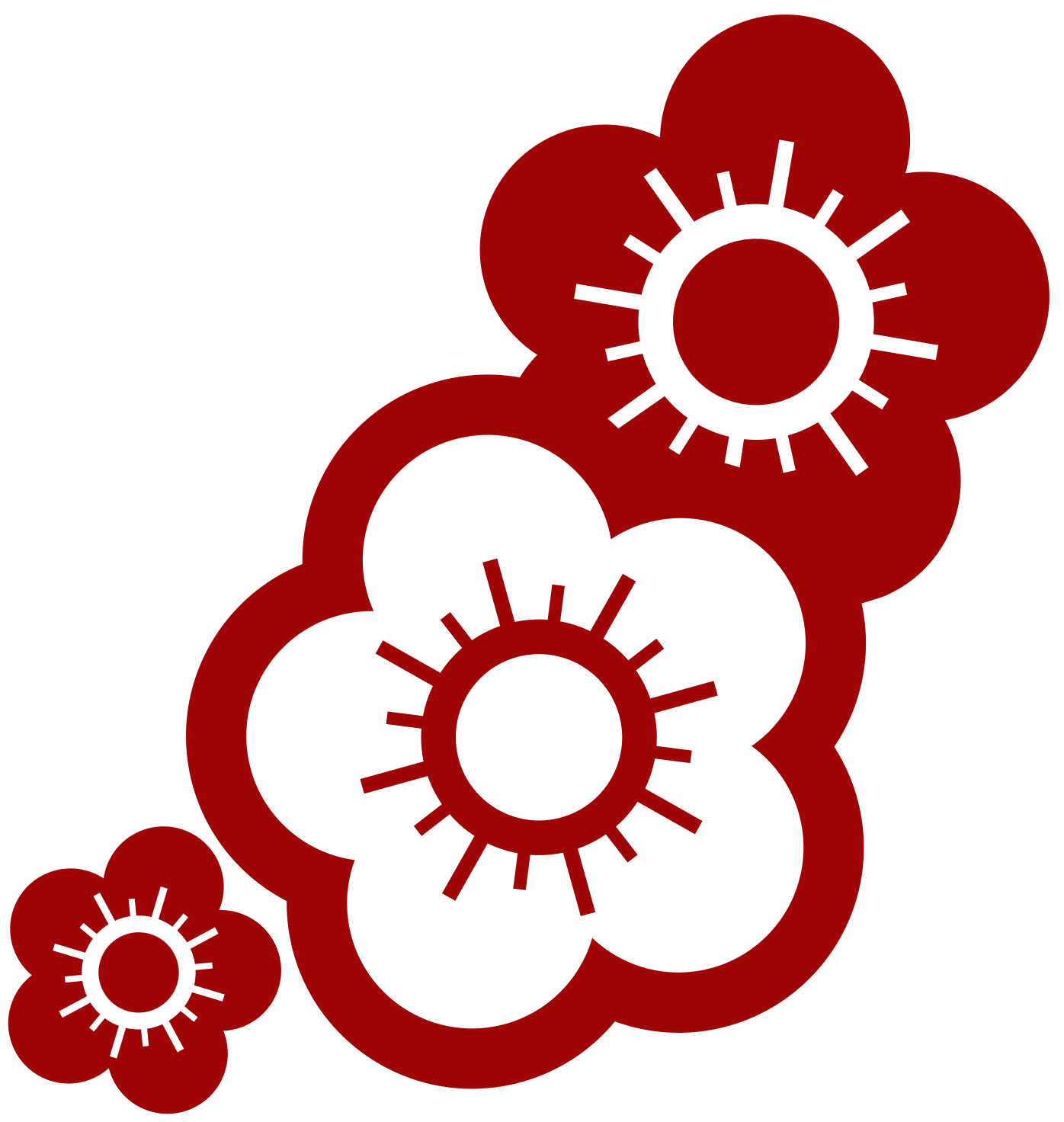 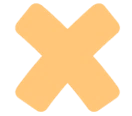 A. eat spring rolls
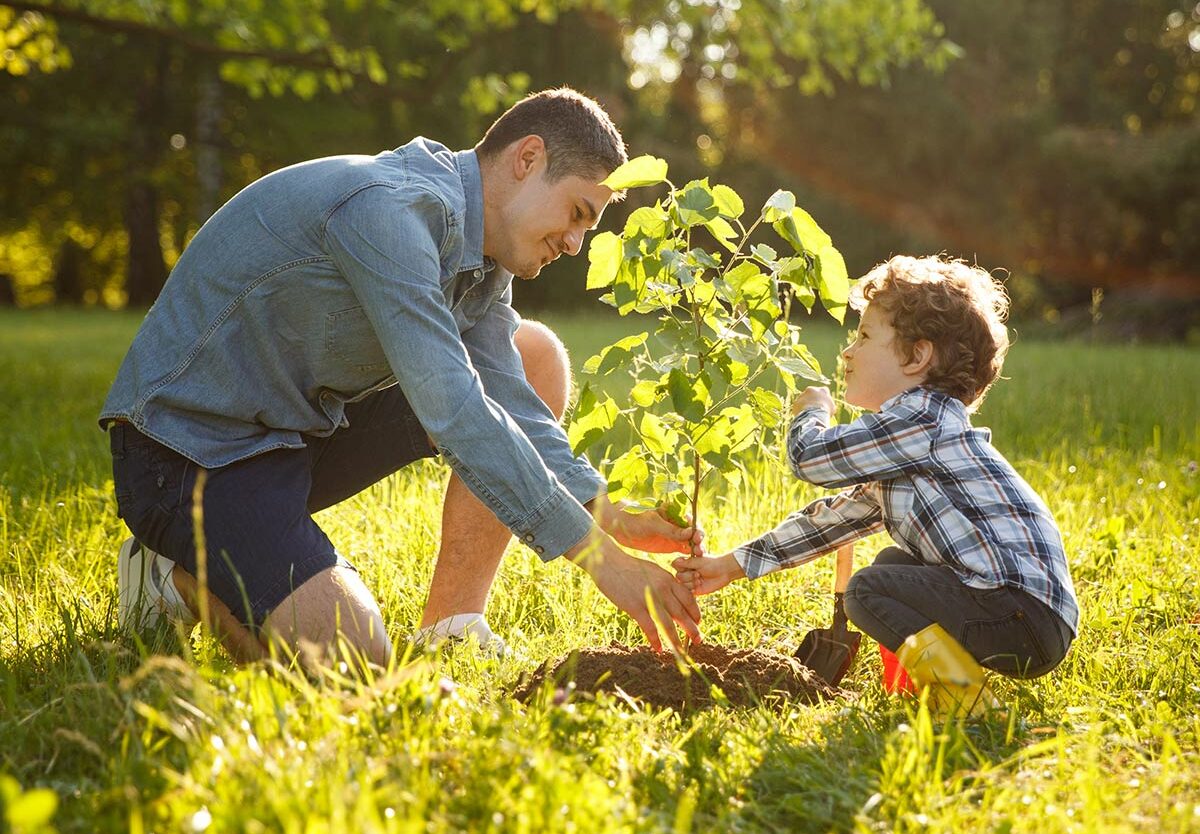 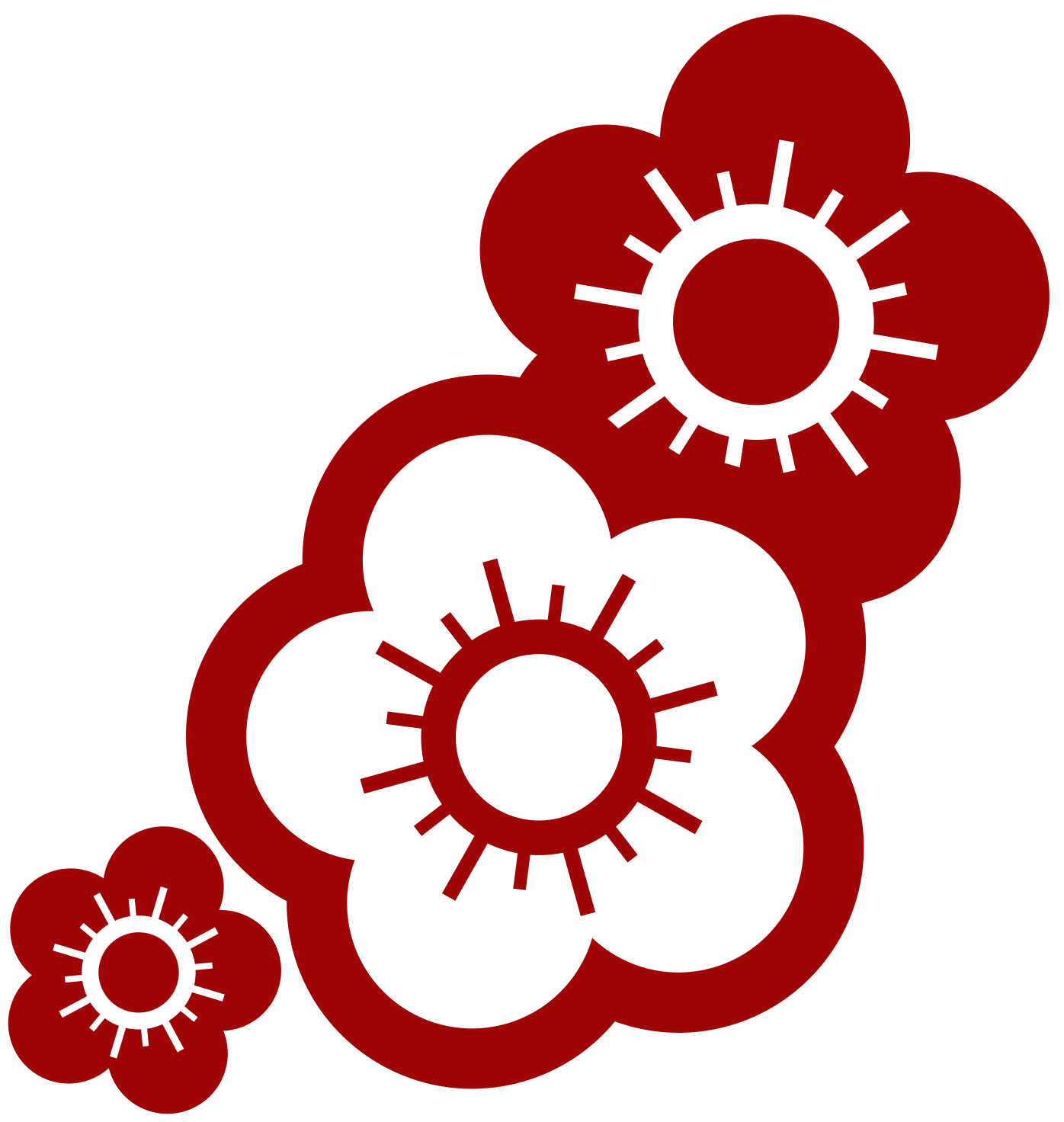 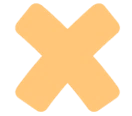 B. have a big party
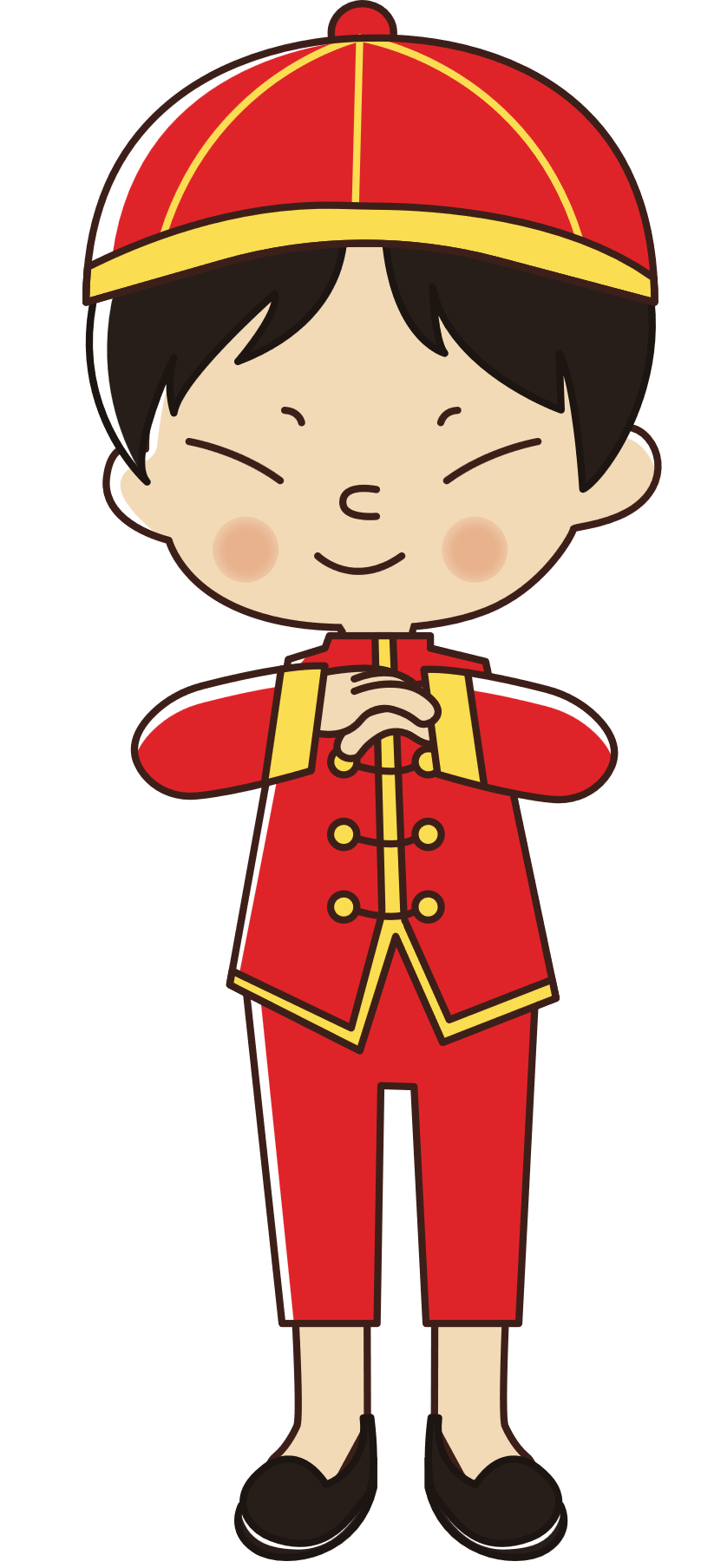 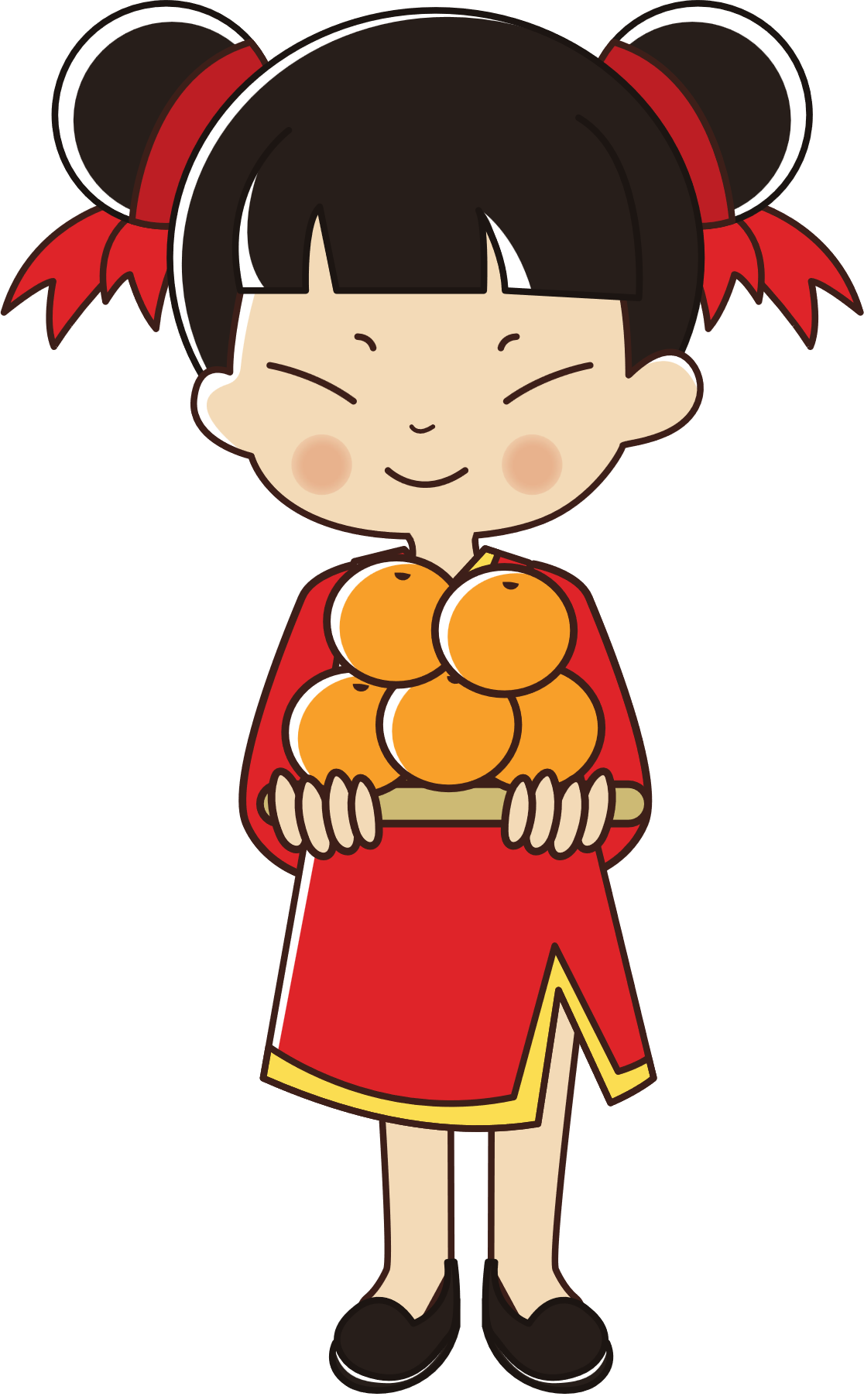 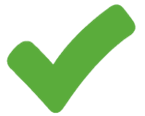 C. plant trees
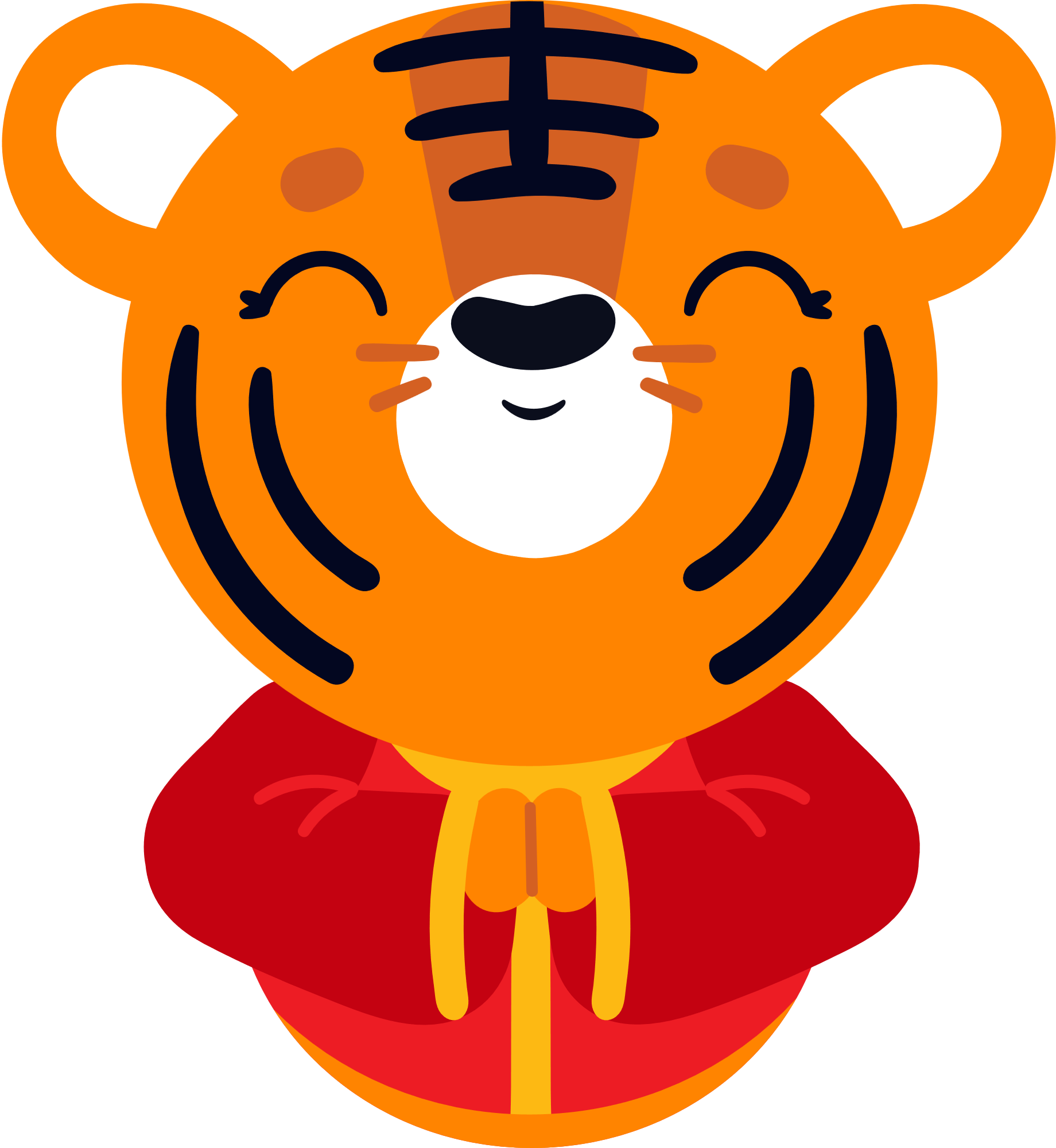 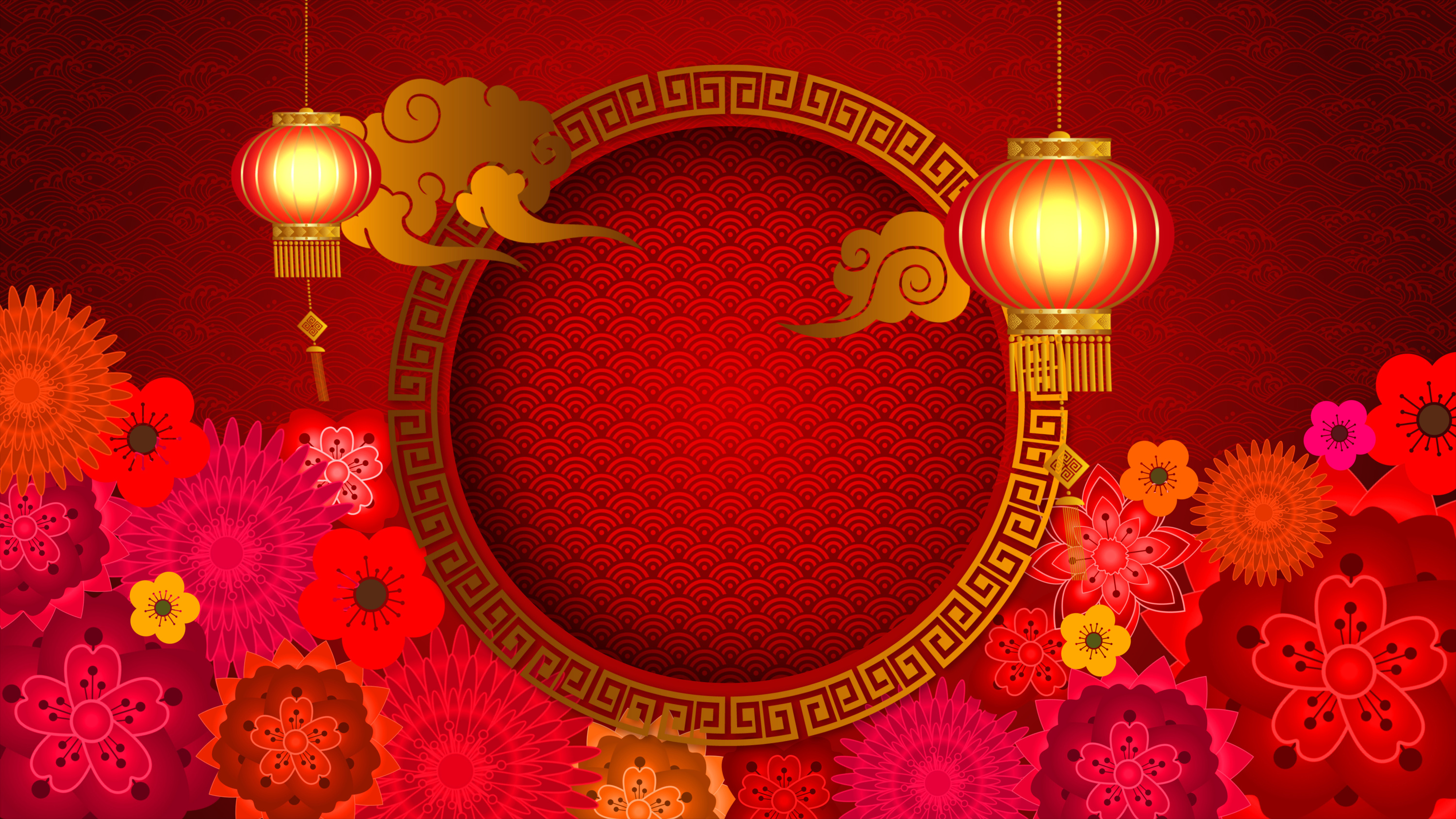 She will …………… for Tet.
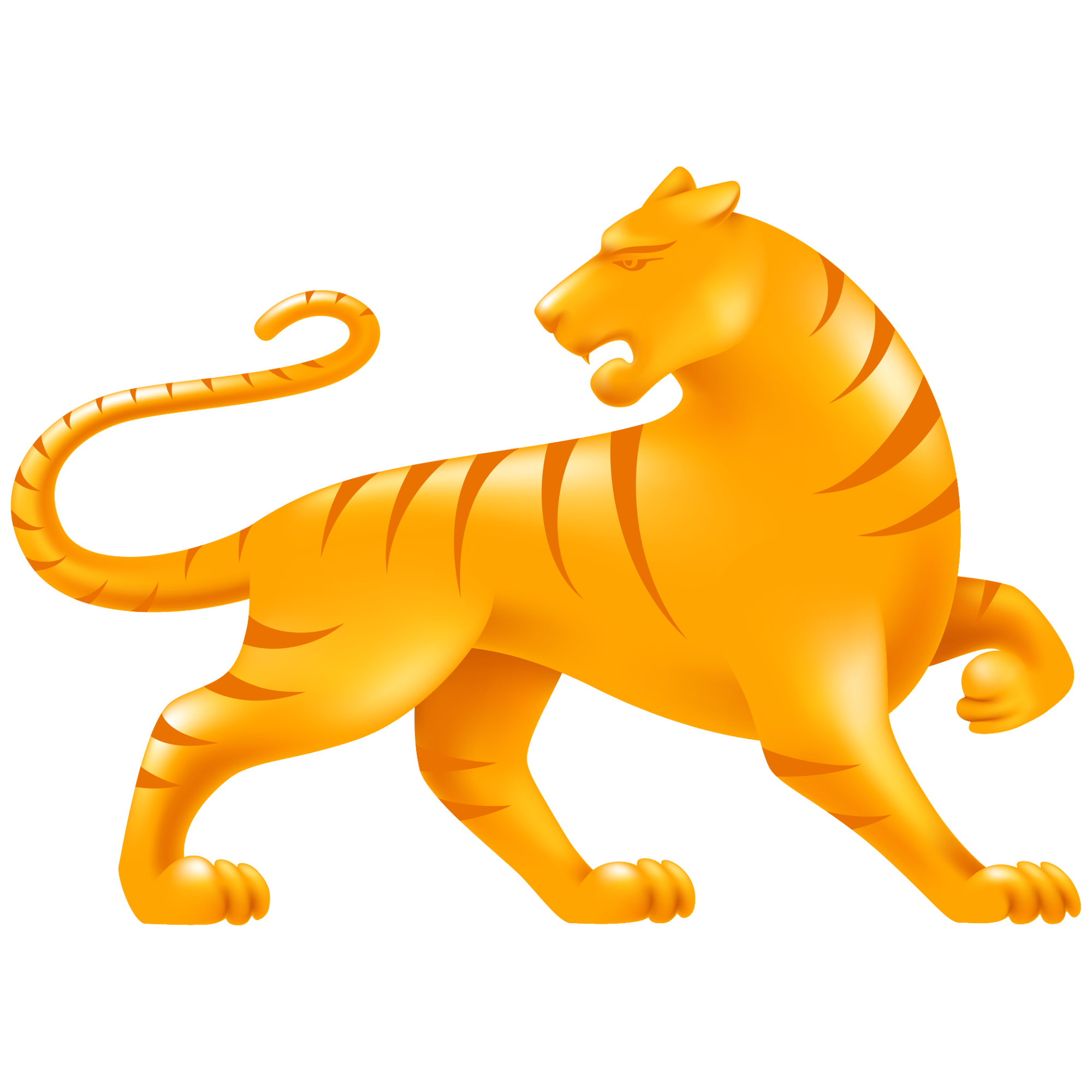 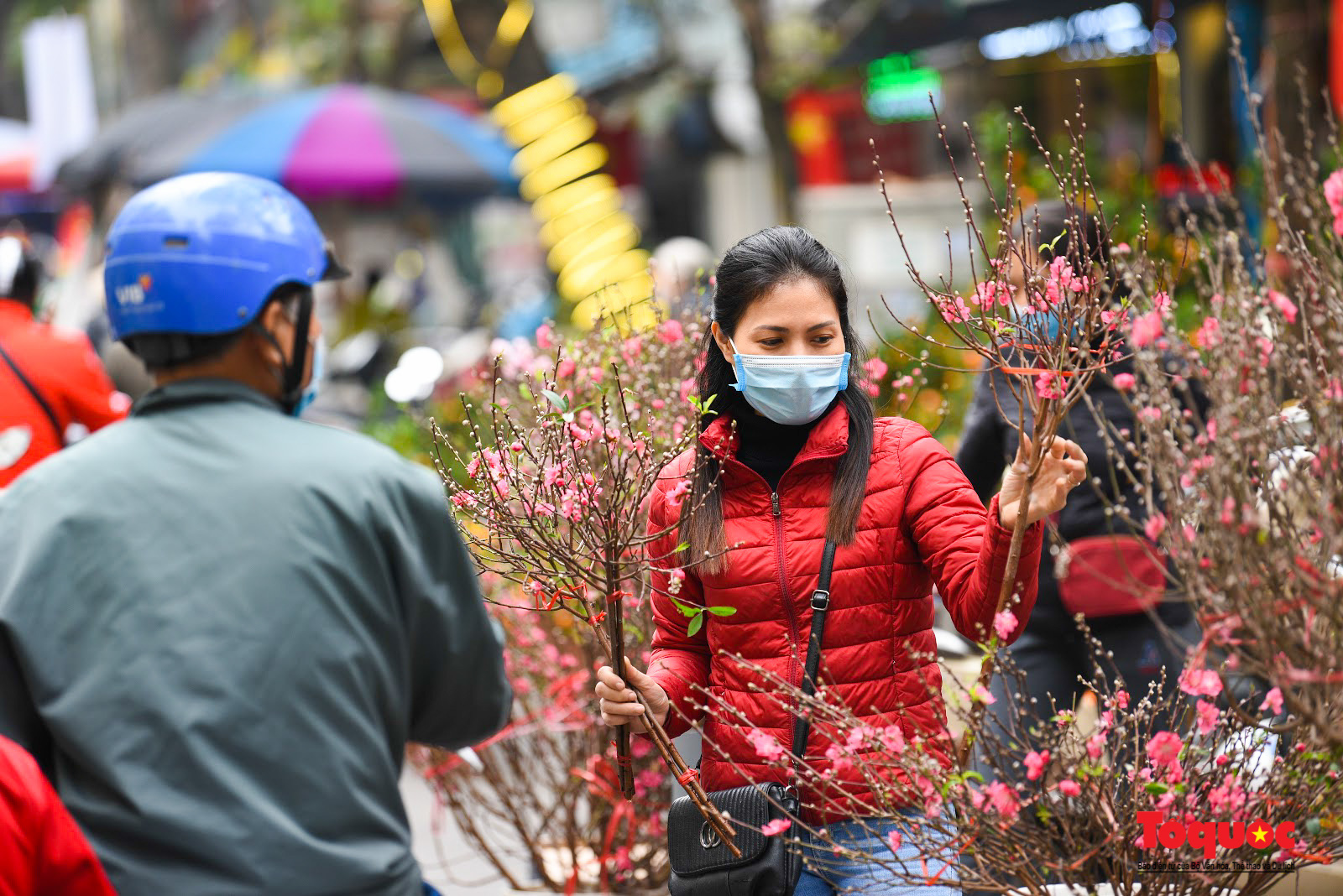 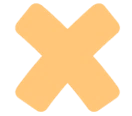 A. eat banh chung
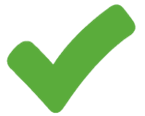 B. buy flowers
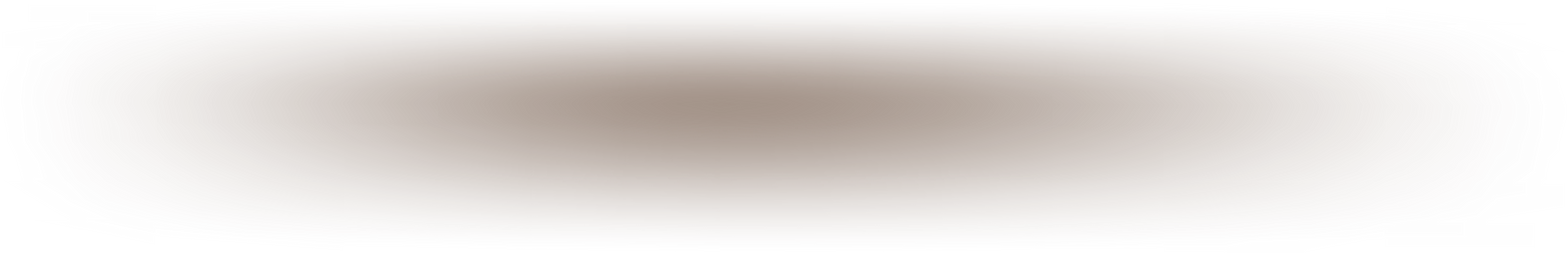 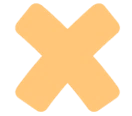 C. clean the house
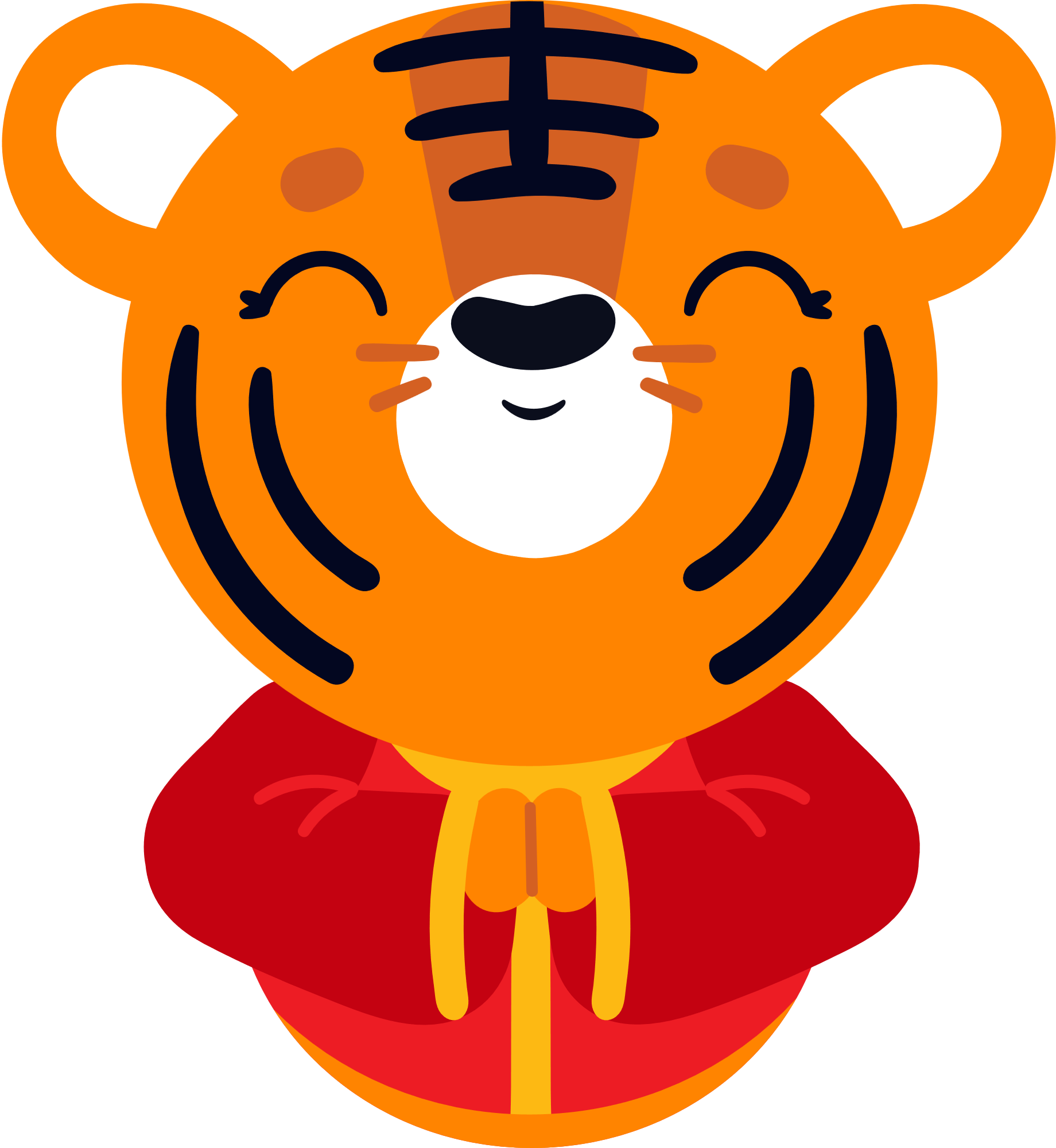 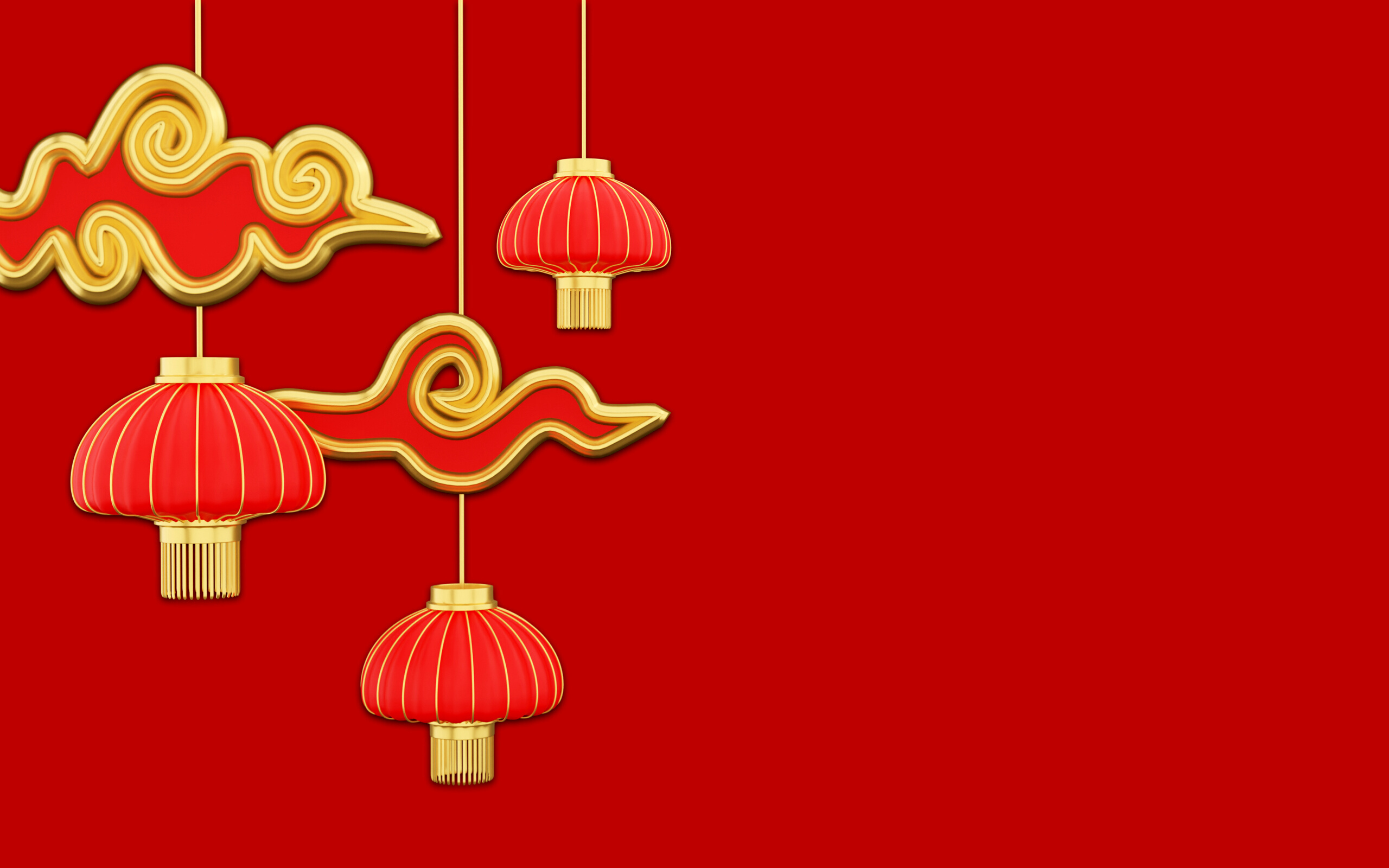 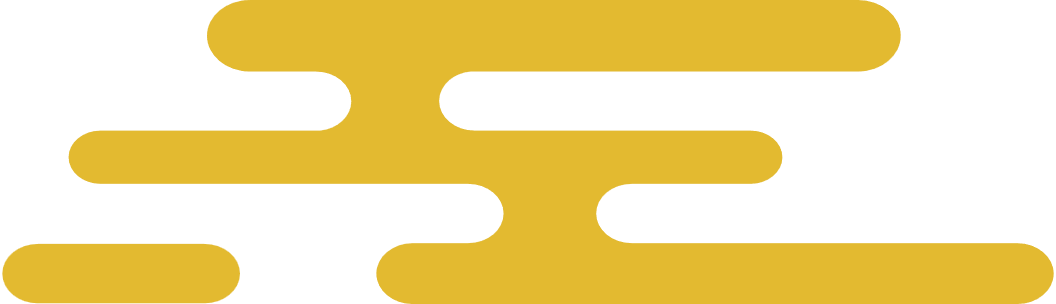 Will you make banh chung for Tet ?
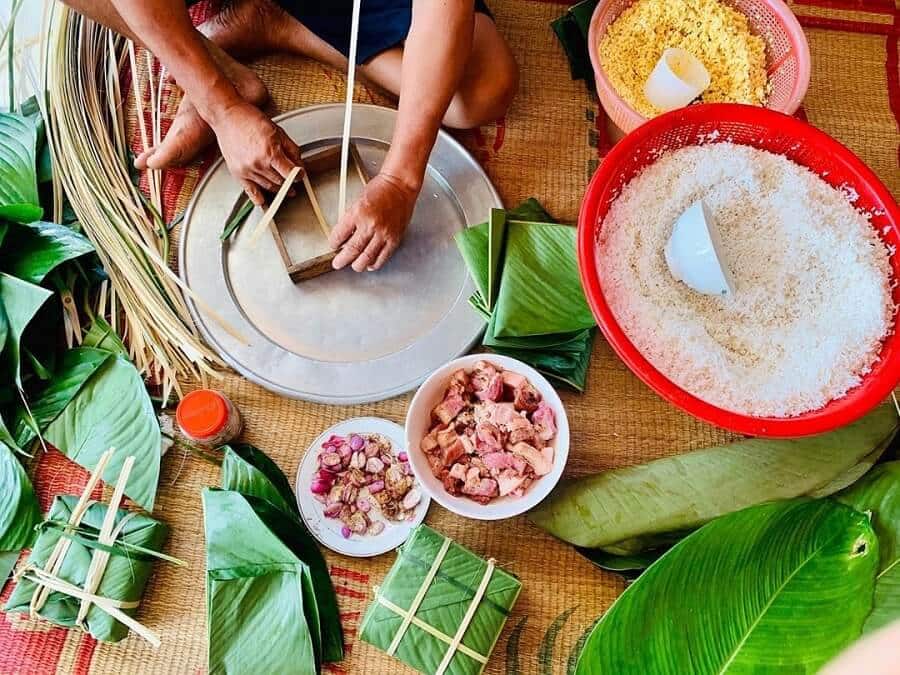 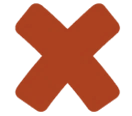 A. No, I won’t.
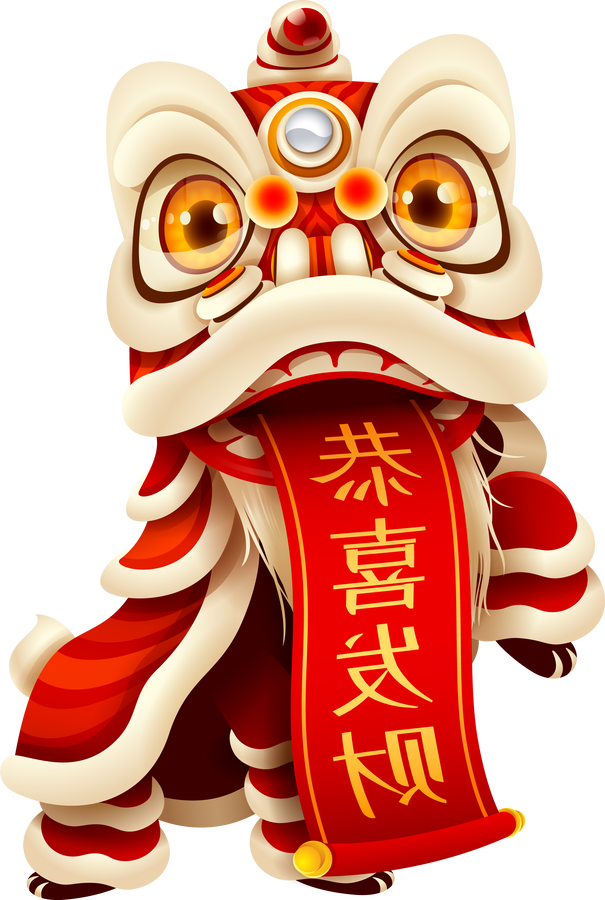 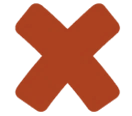 B. Yes, I won’t.
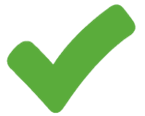 C. Yes, I will.
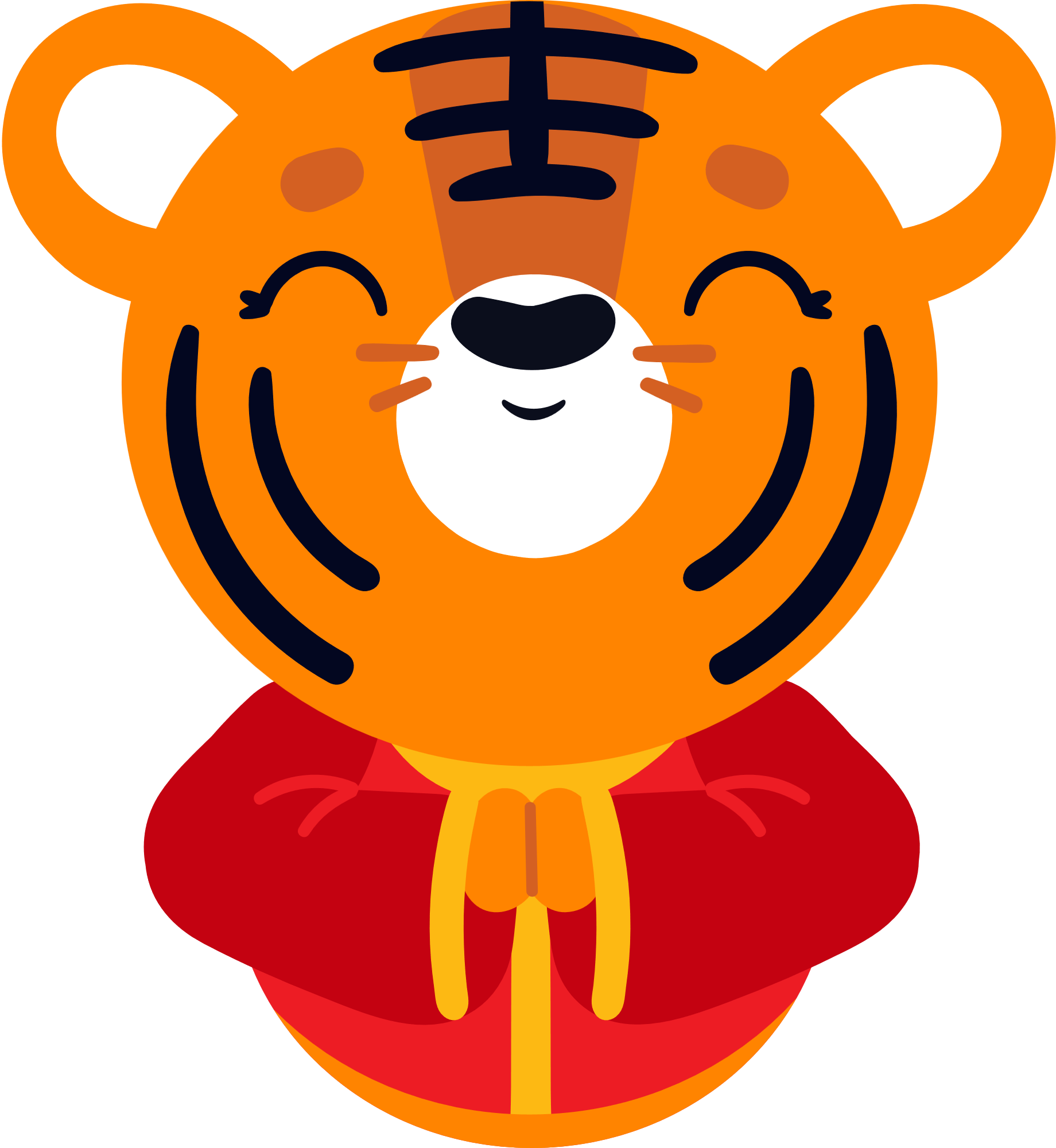 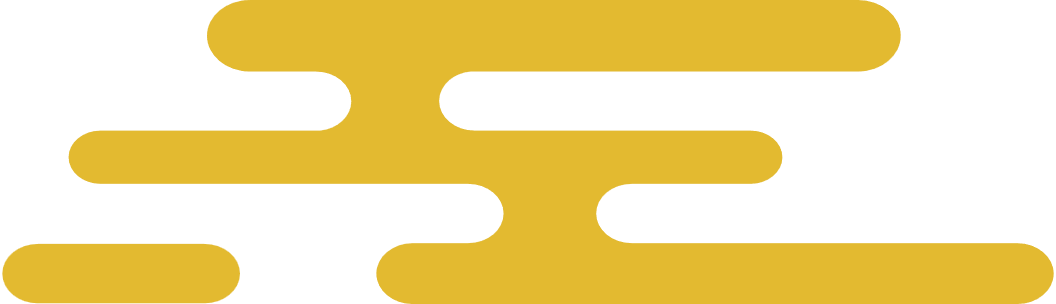 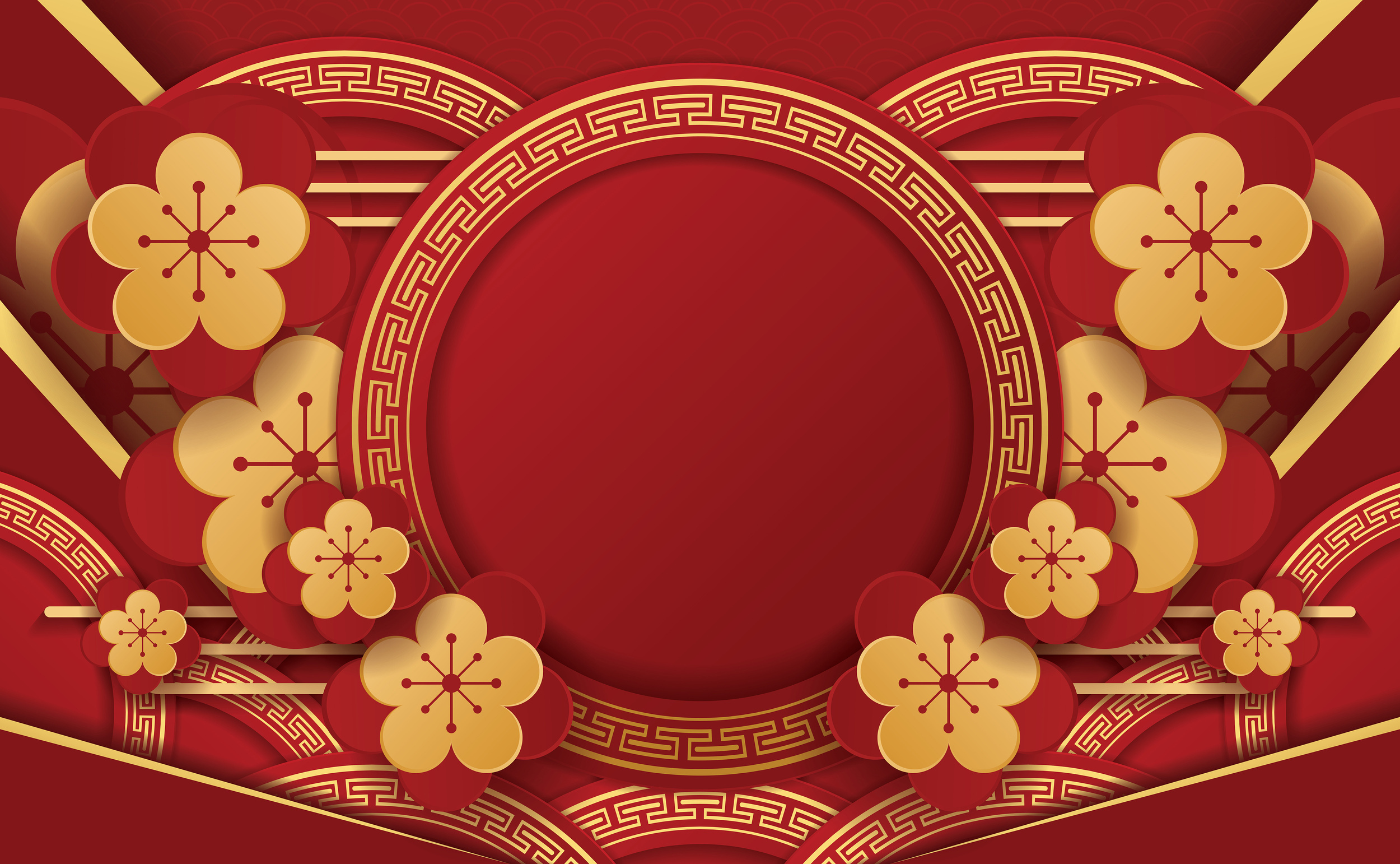 Happy Tet Holiday
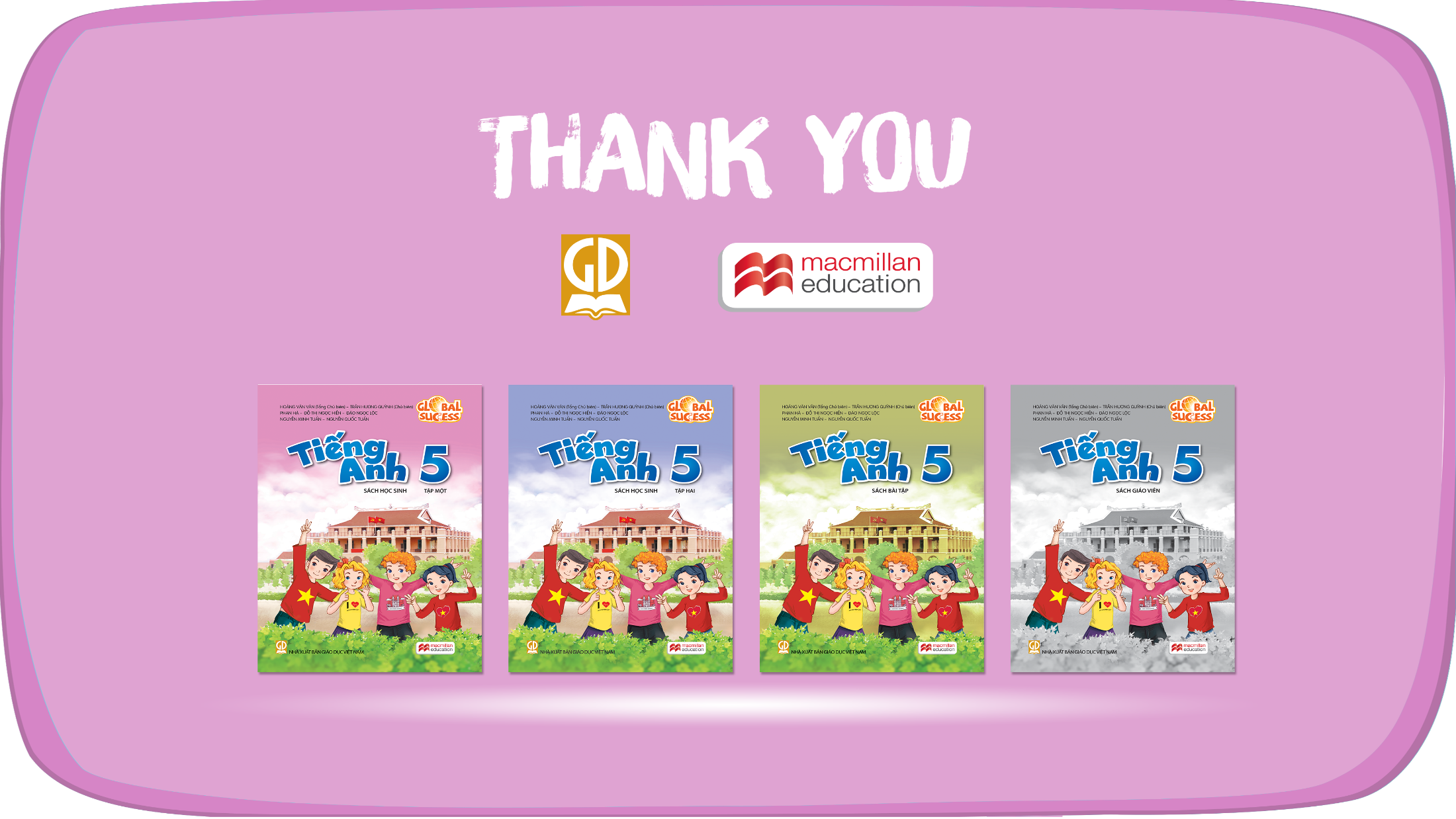 Website: hoclieu.vn
Fanpage: https://www.facebook.com/tienganhglobalsuccess.vn/